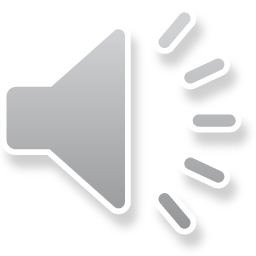 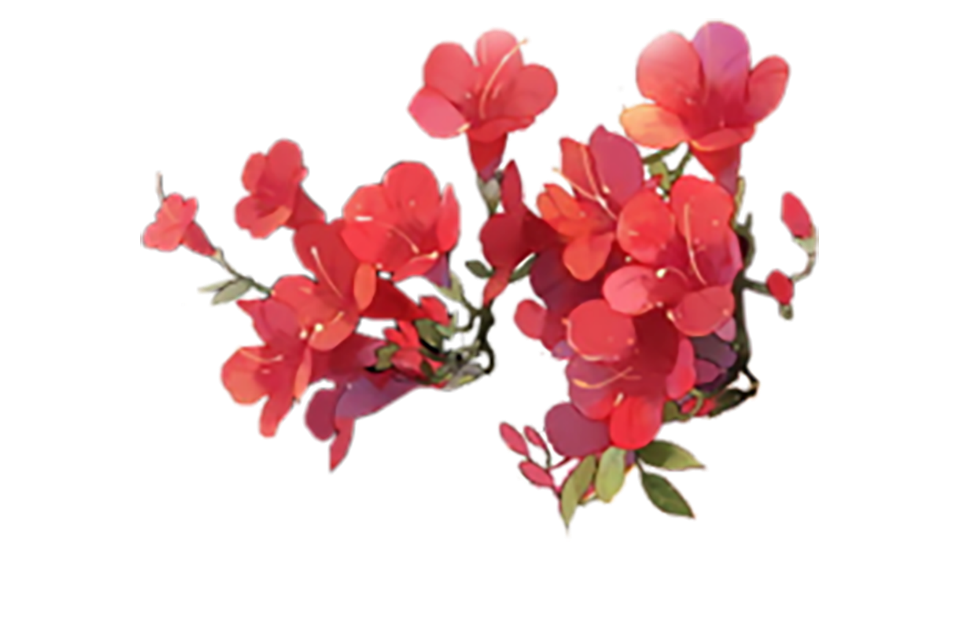 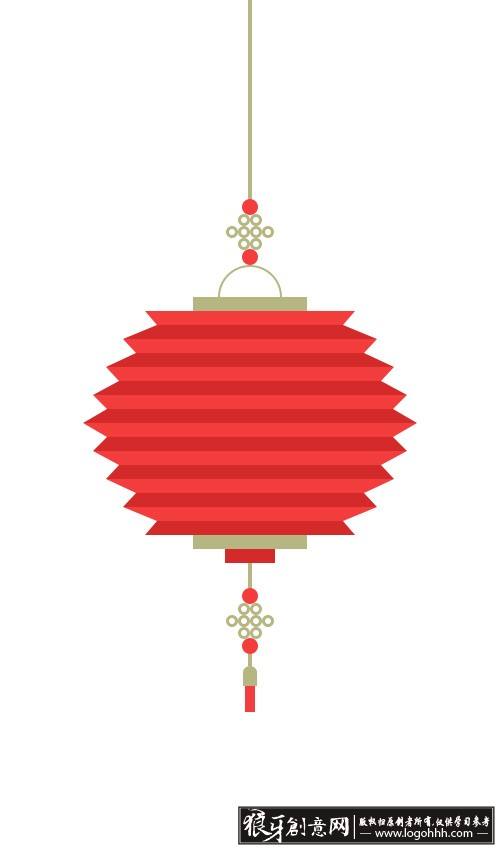 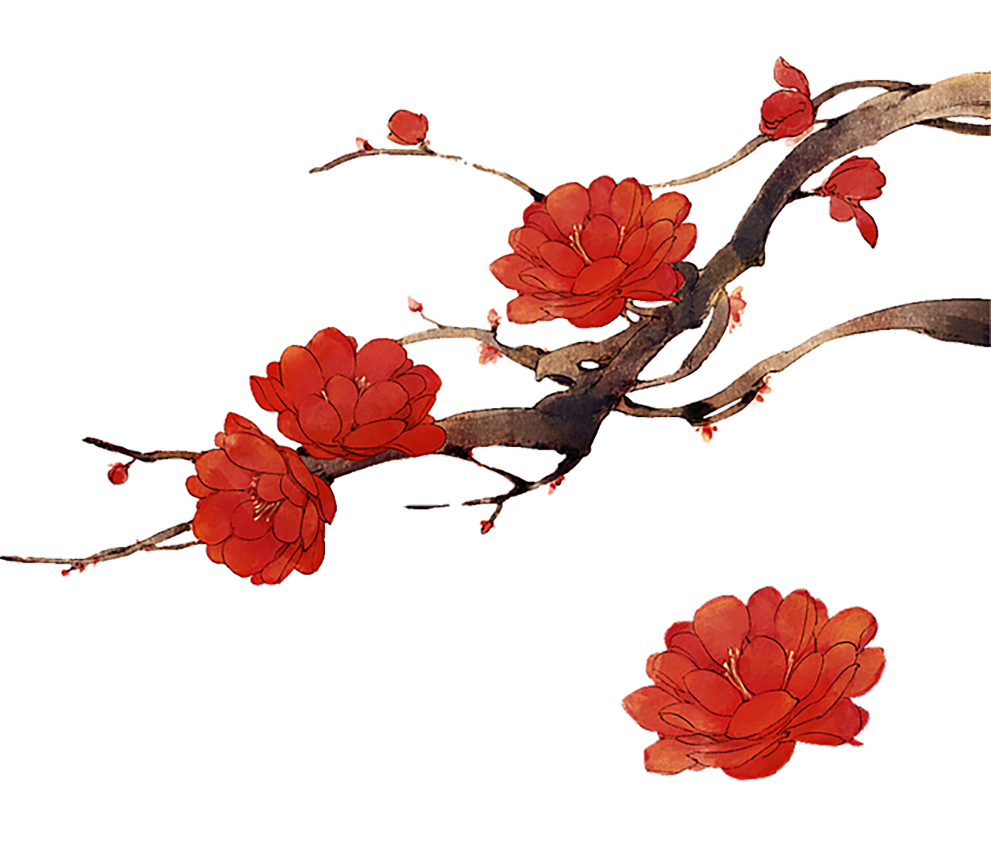 Tết trung thu
Lớp 7C 
thân thương
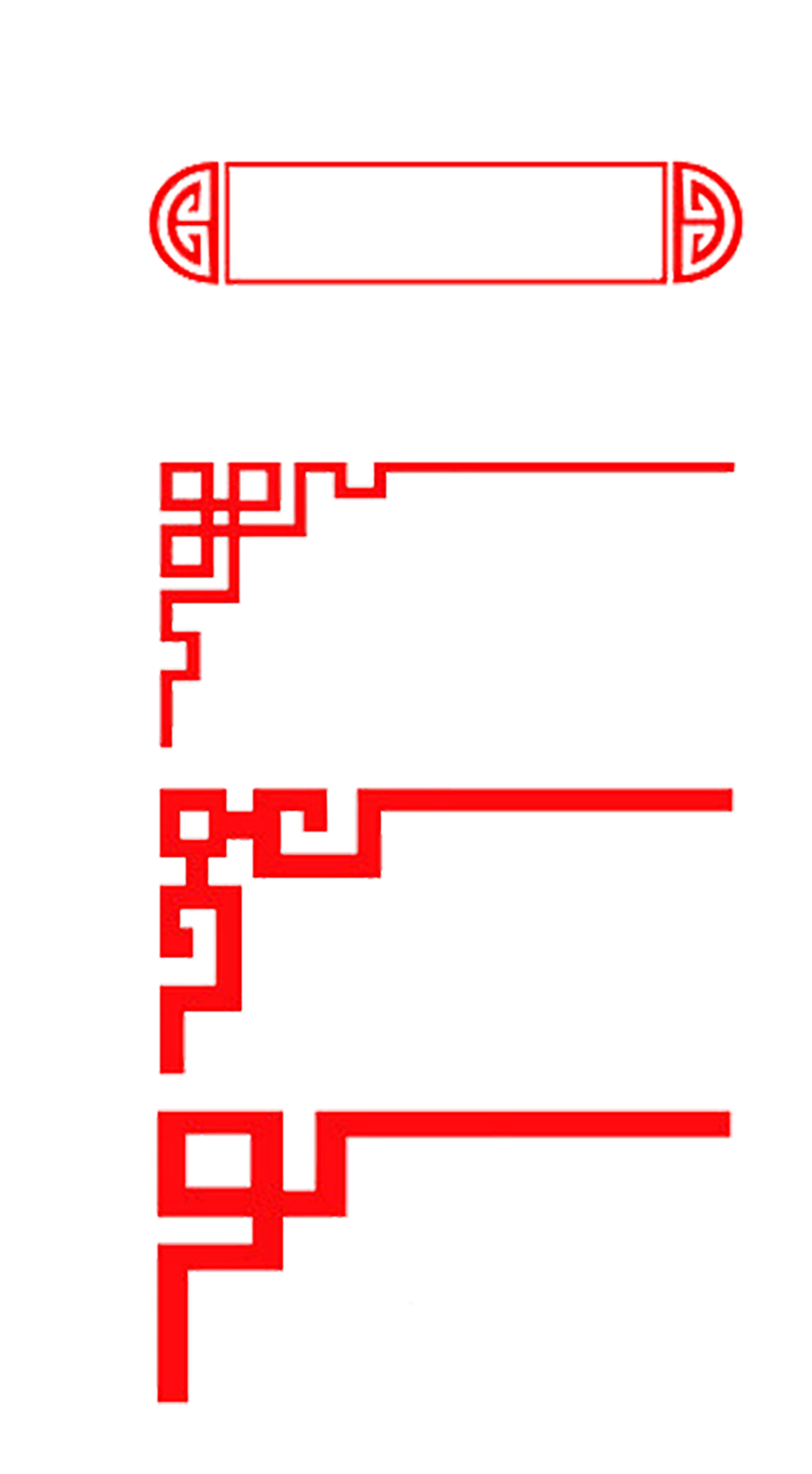 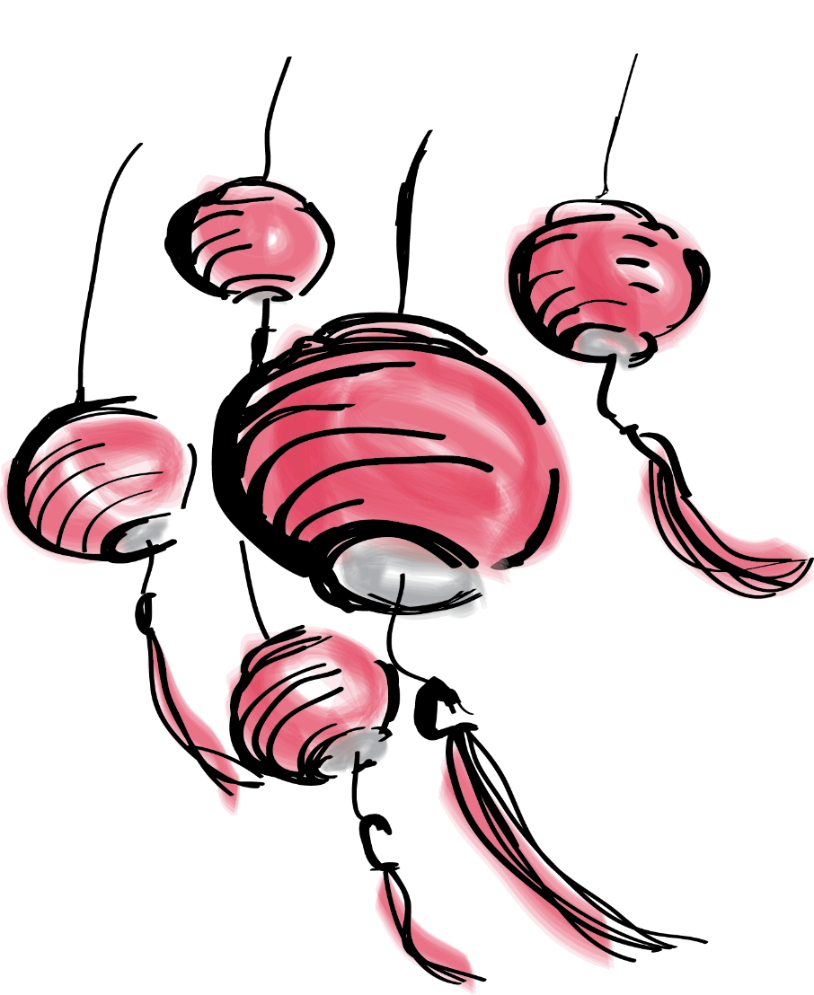 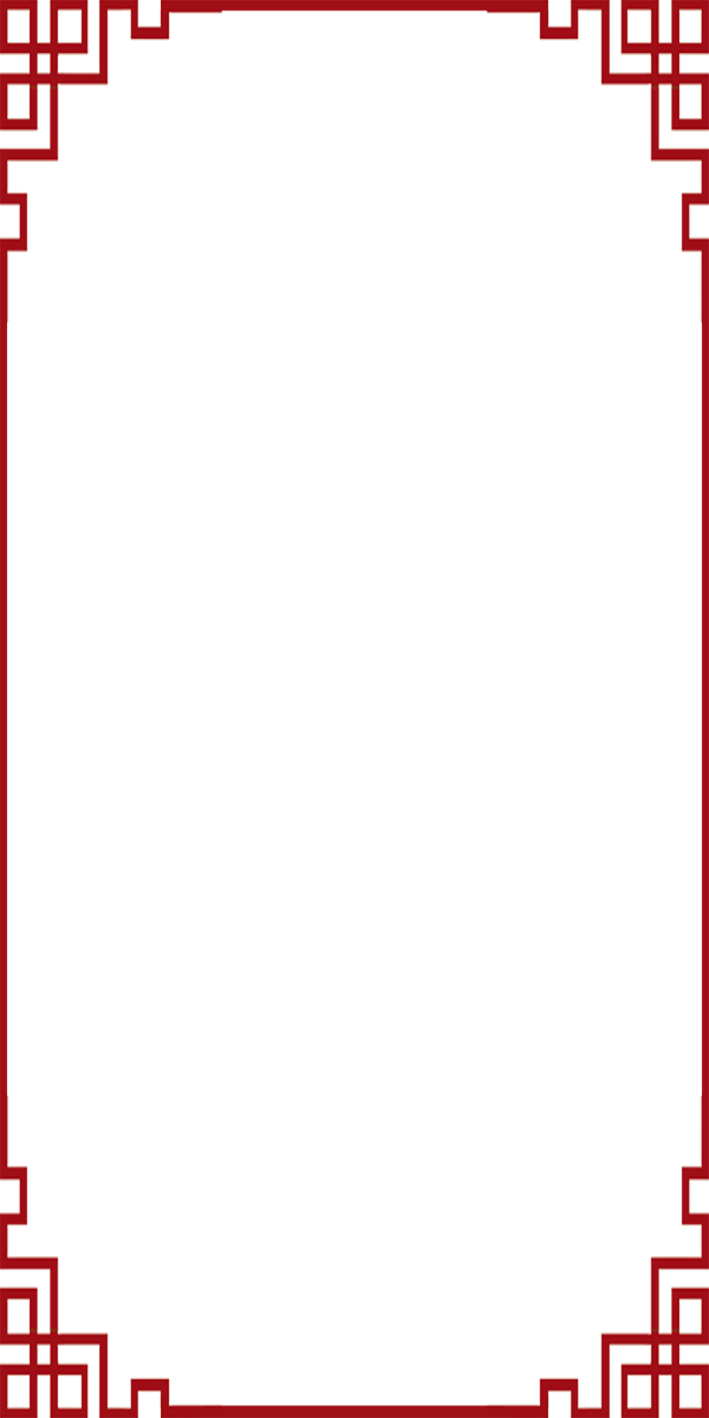 Chuẩn bị bánh kẹo và đèn lồng rồi cùng nhau xem văn nghệ nào
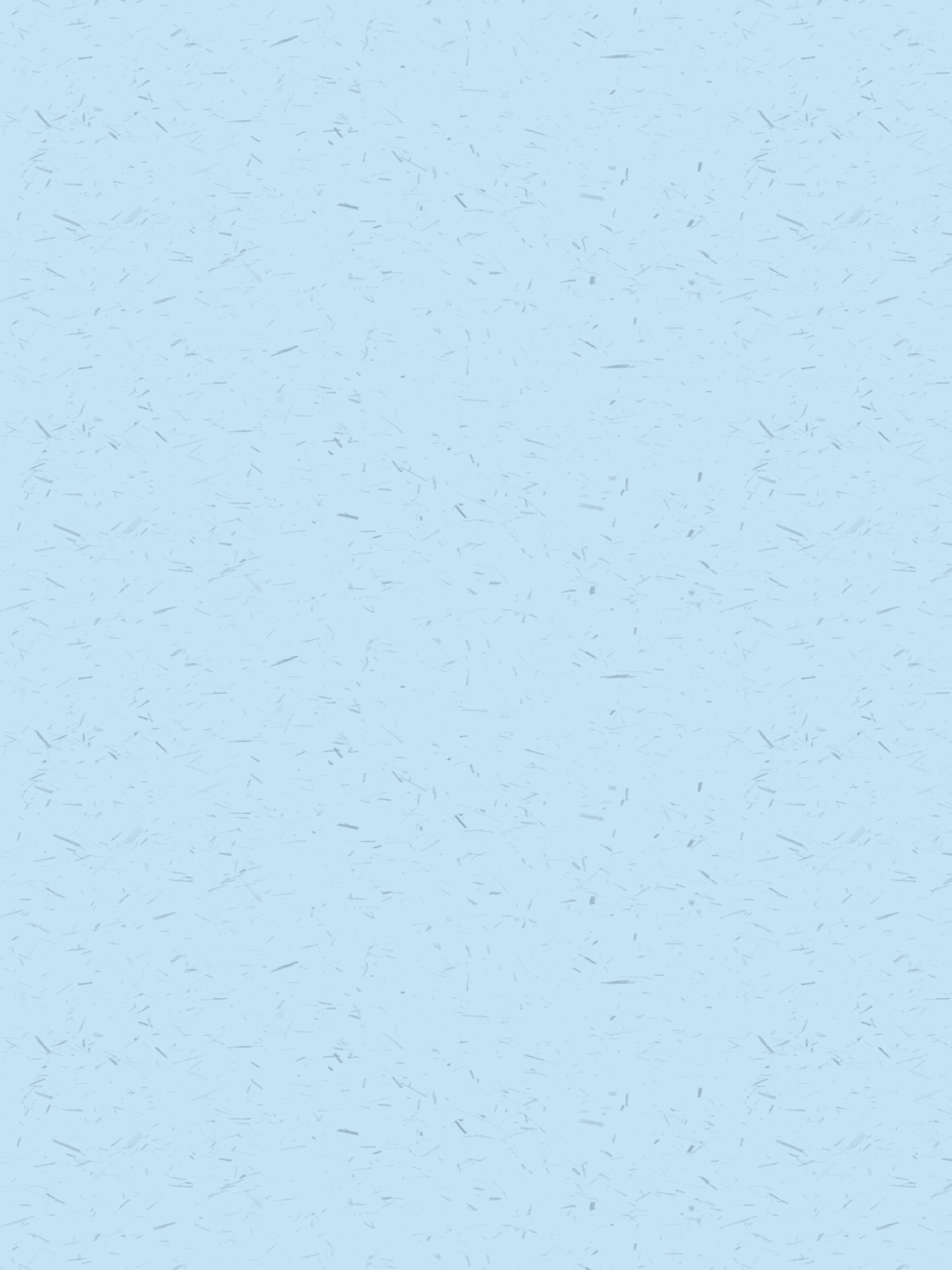 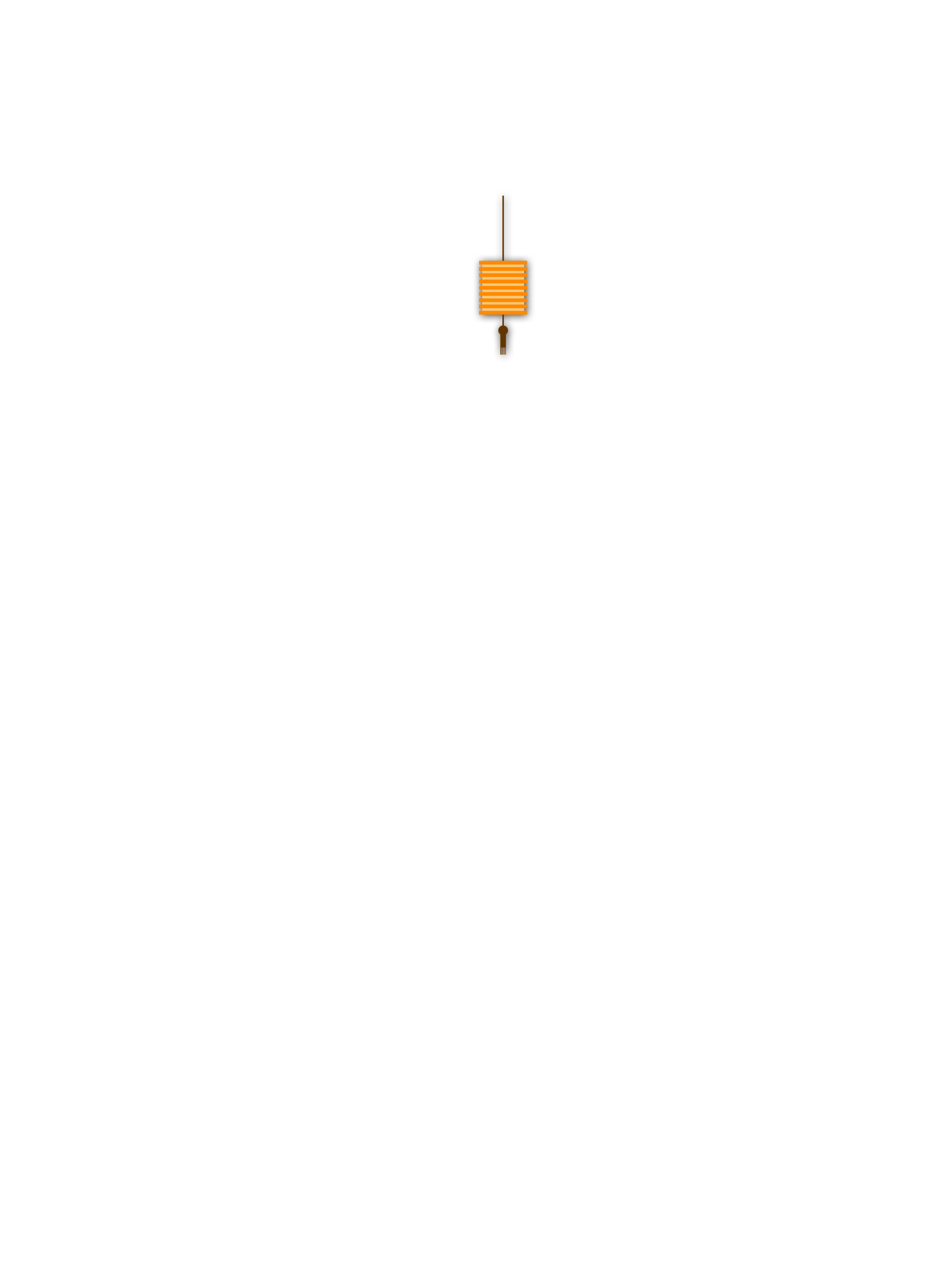 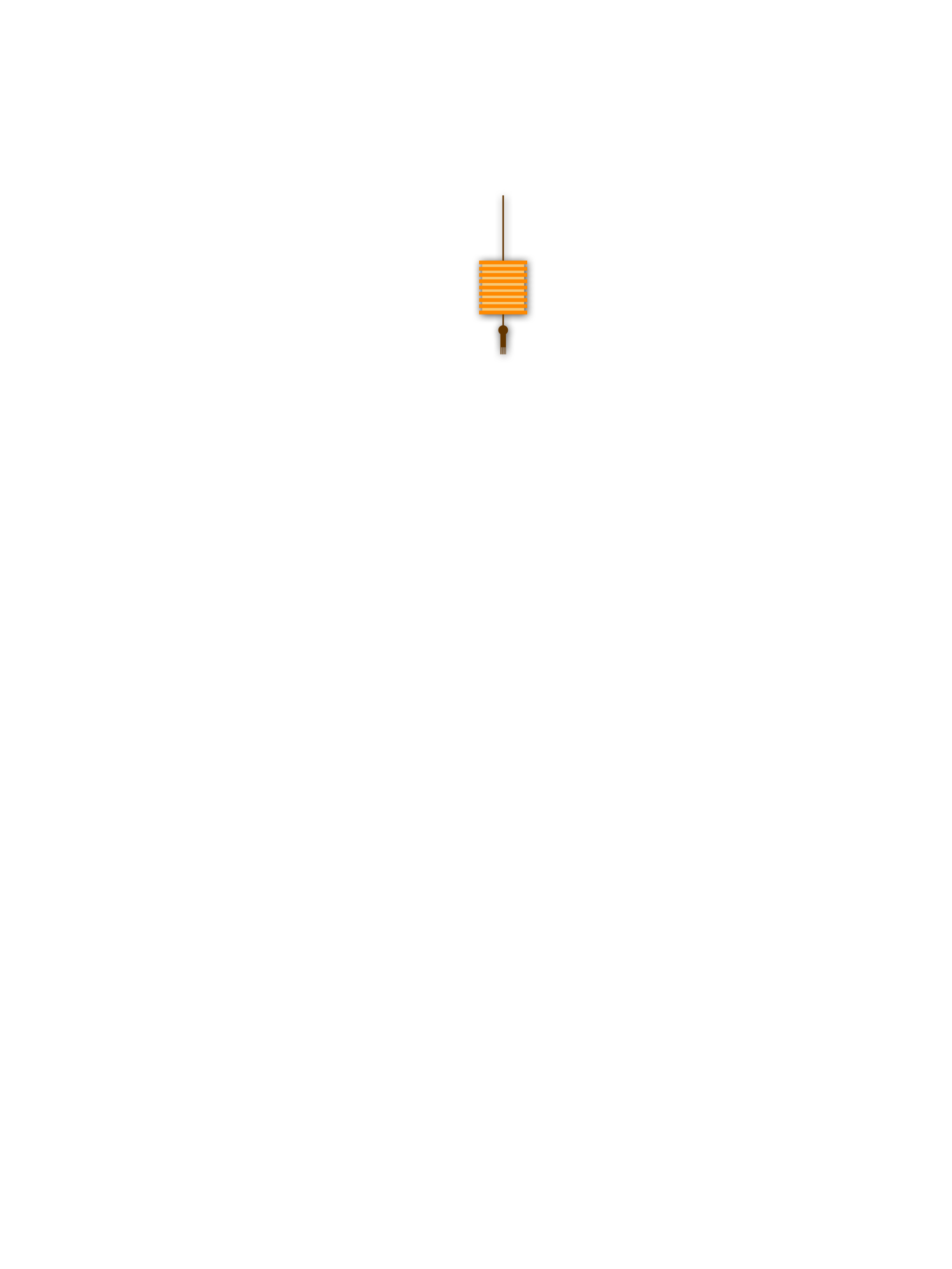 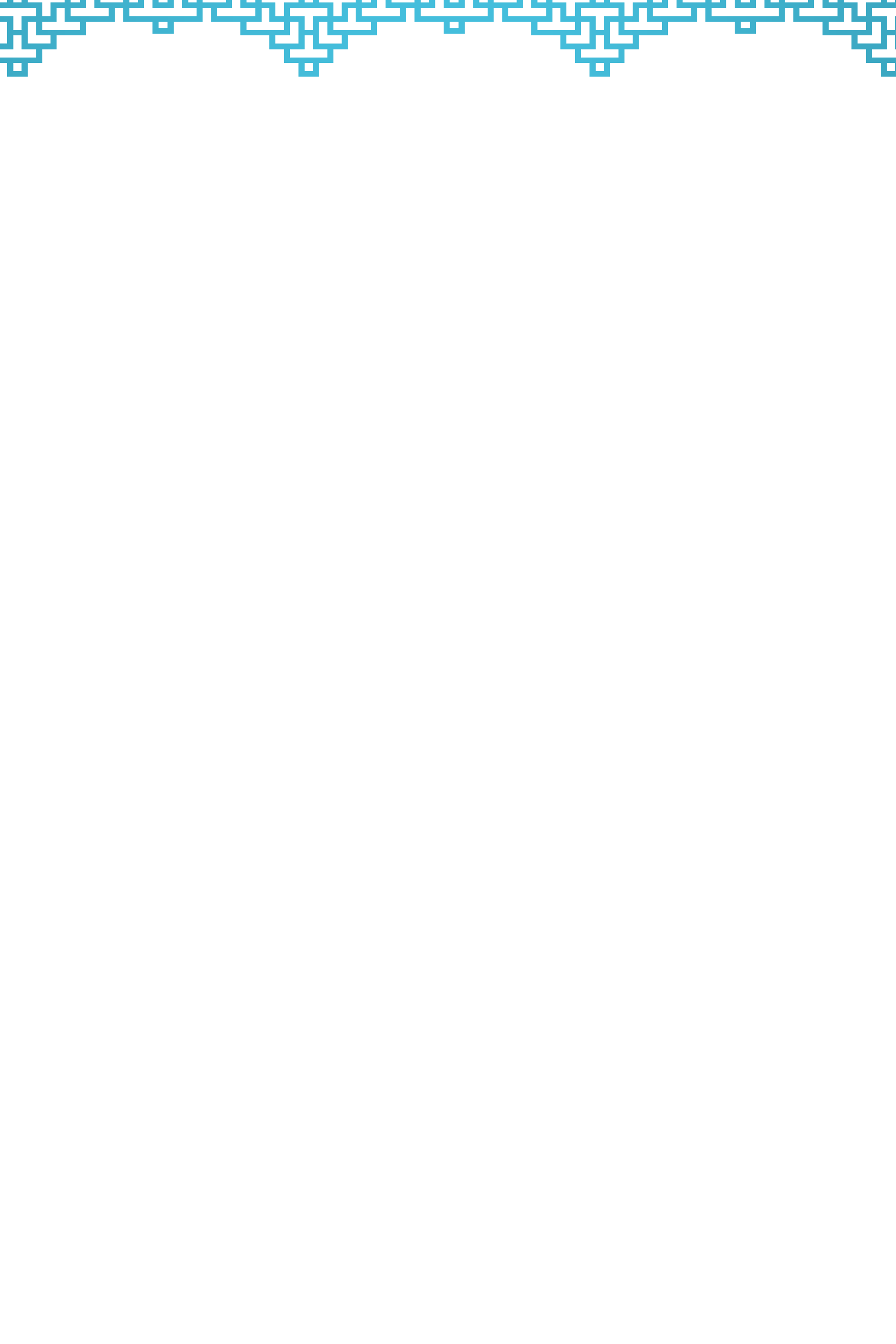 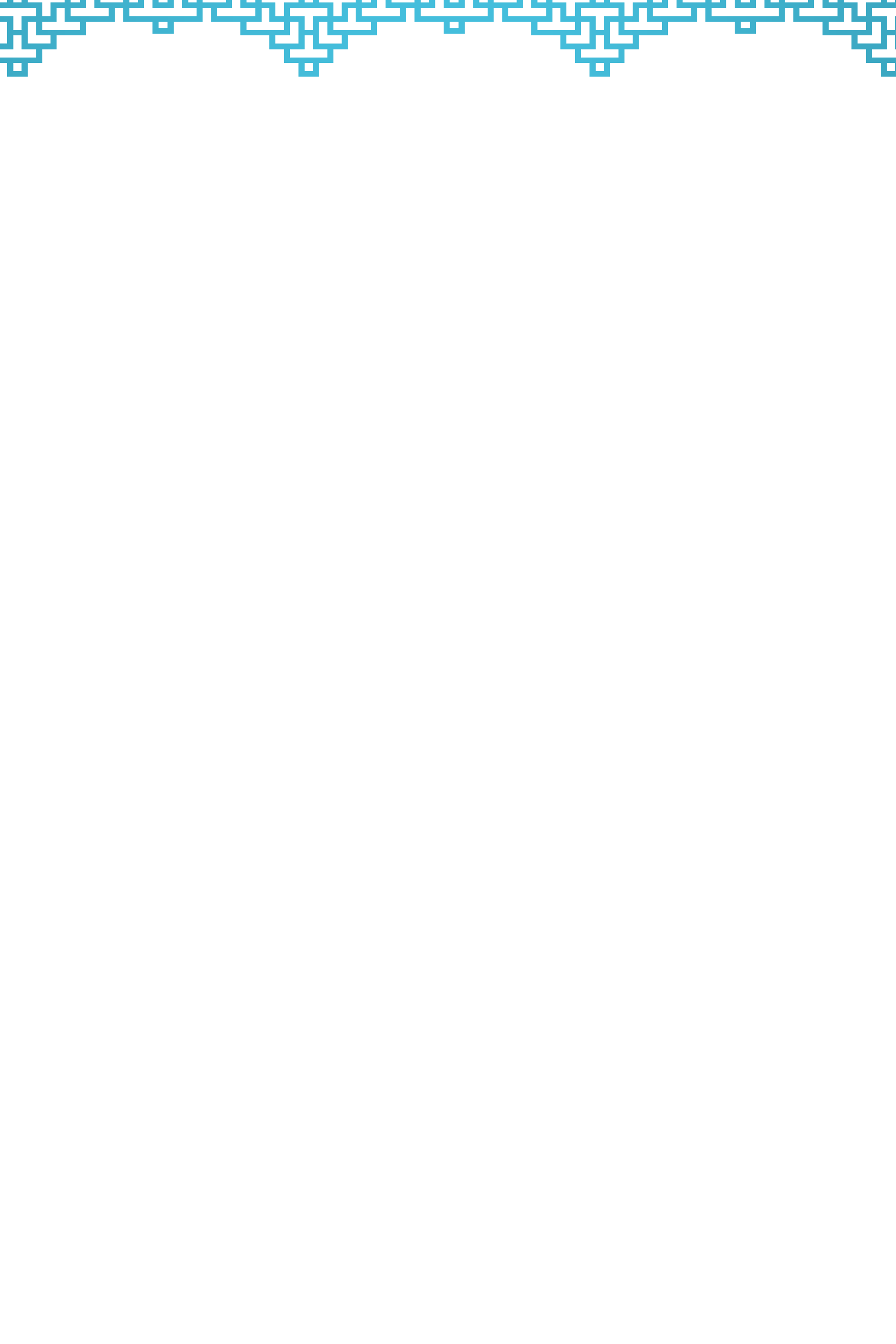 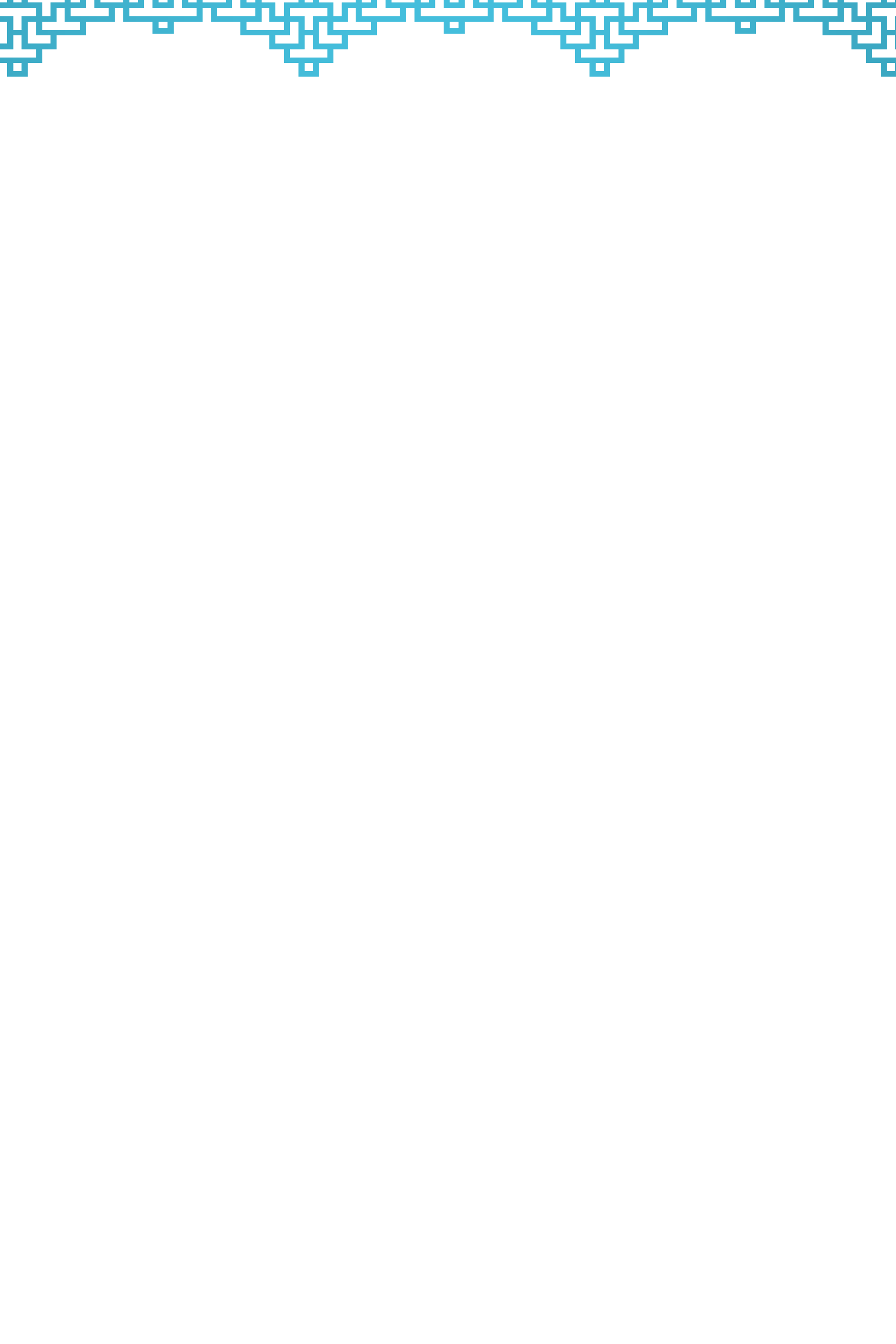 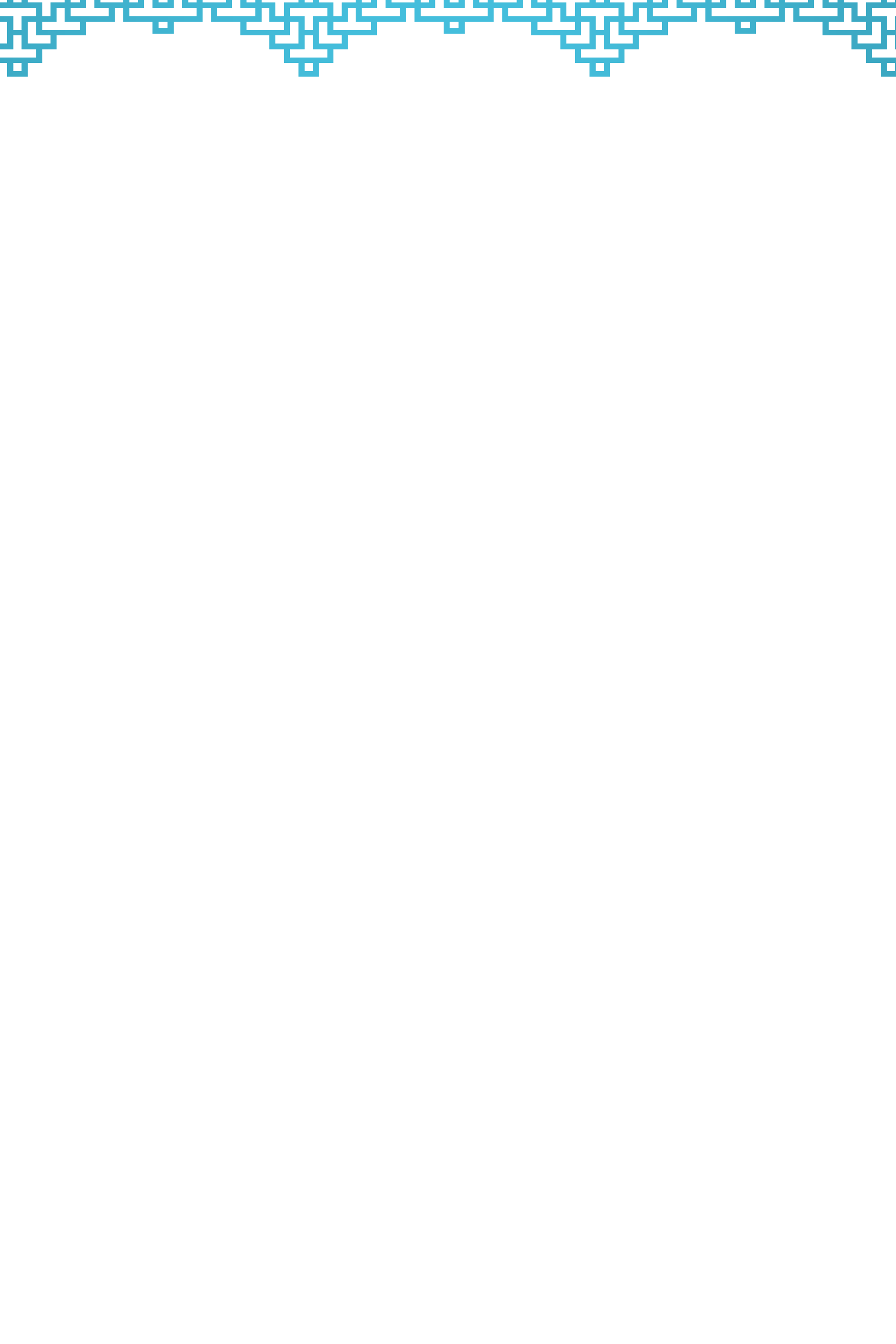 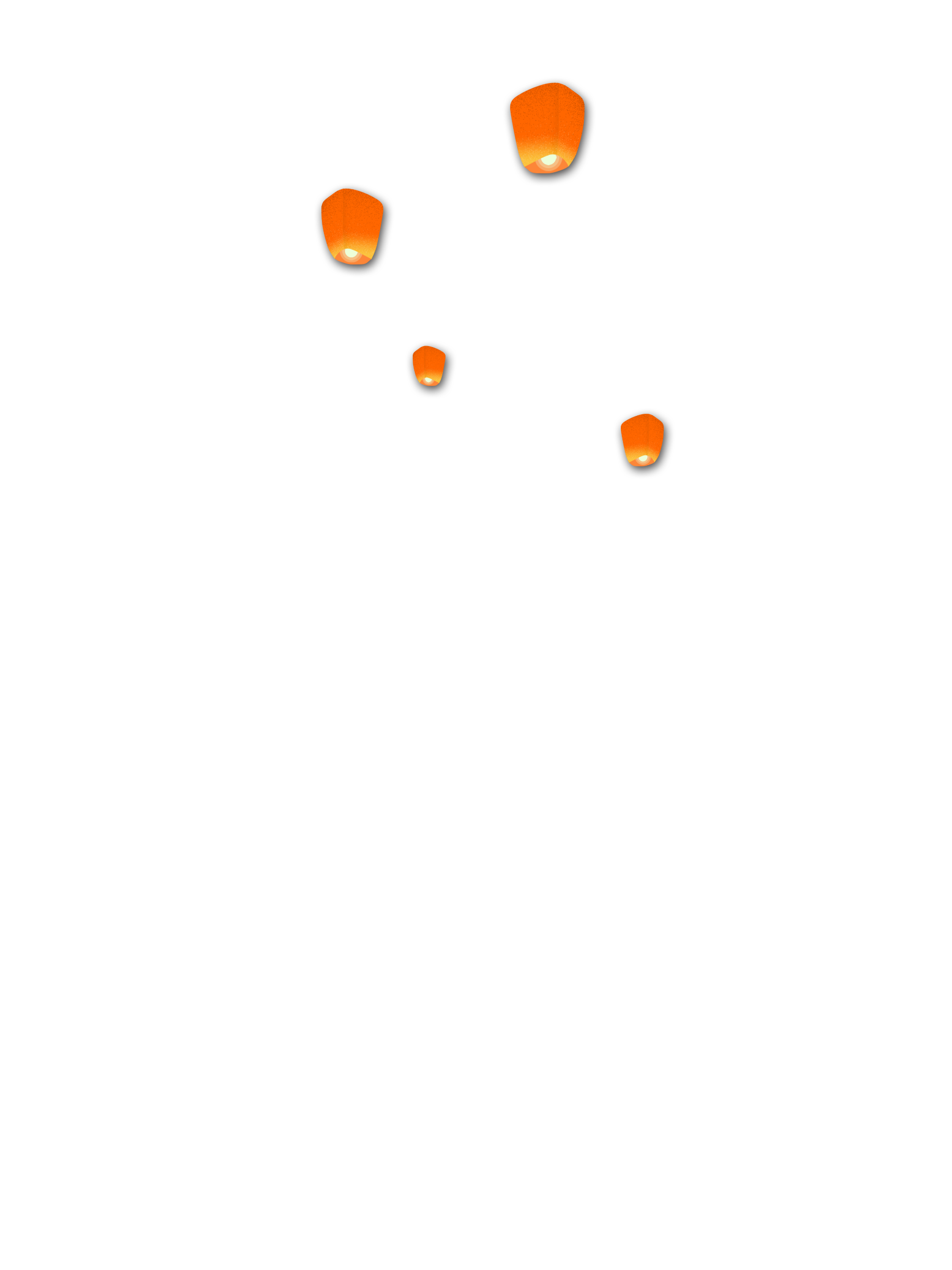 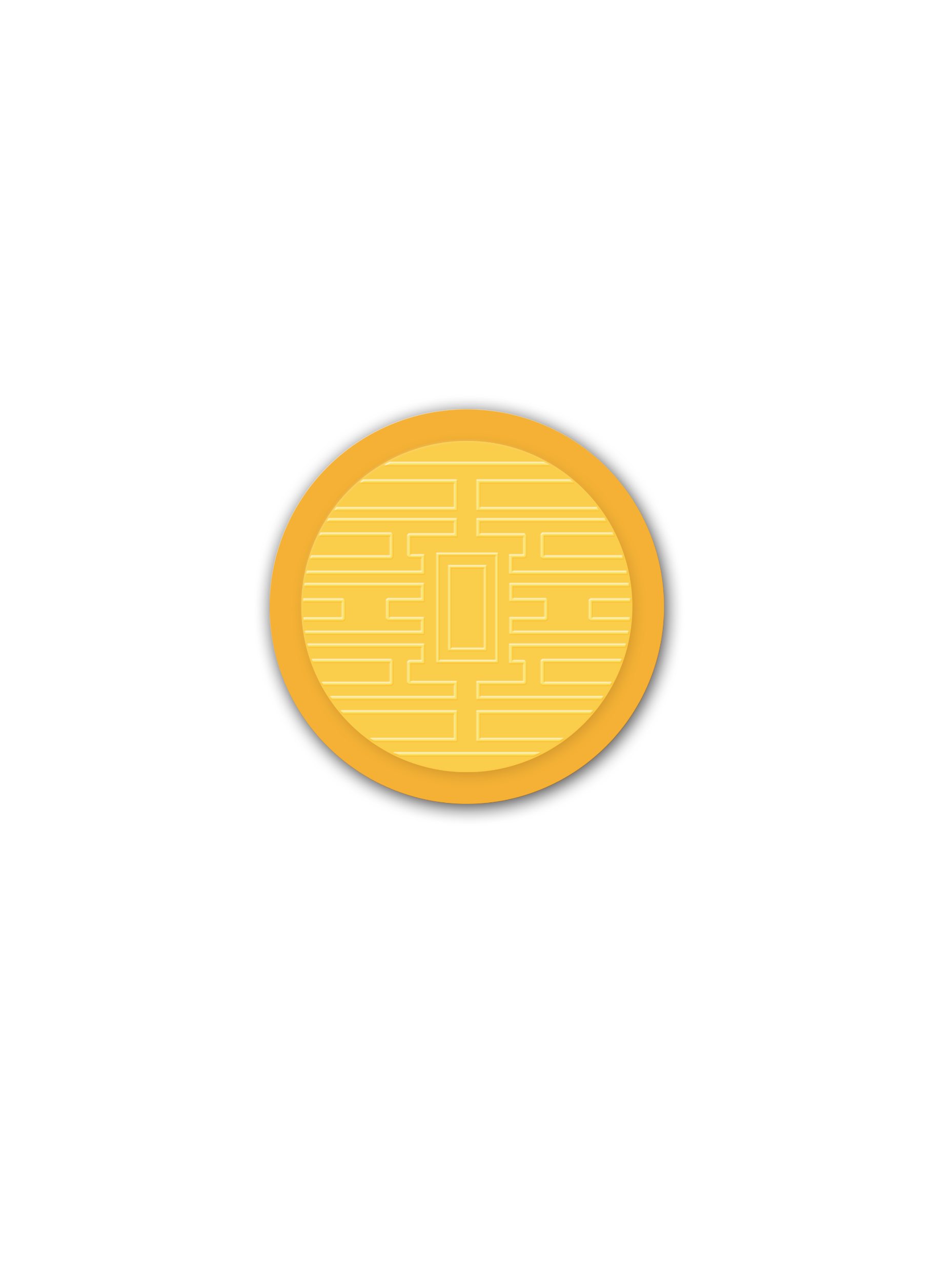 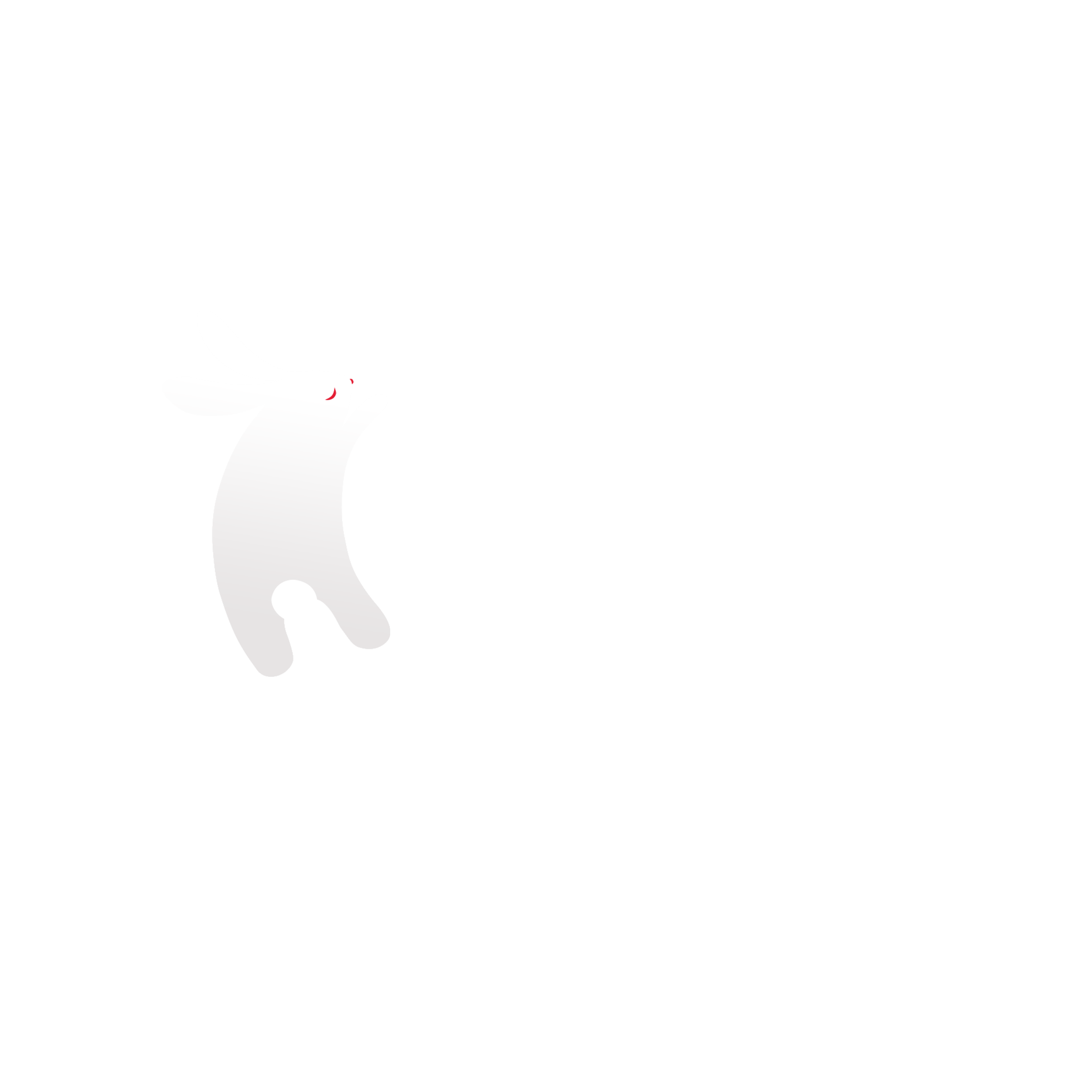 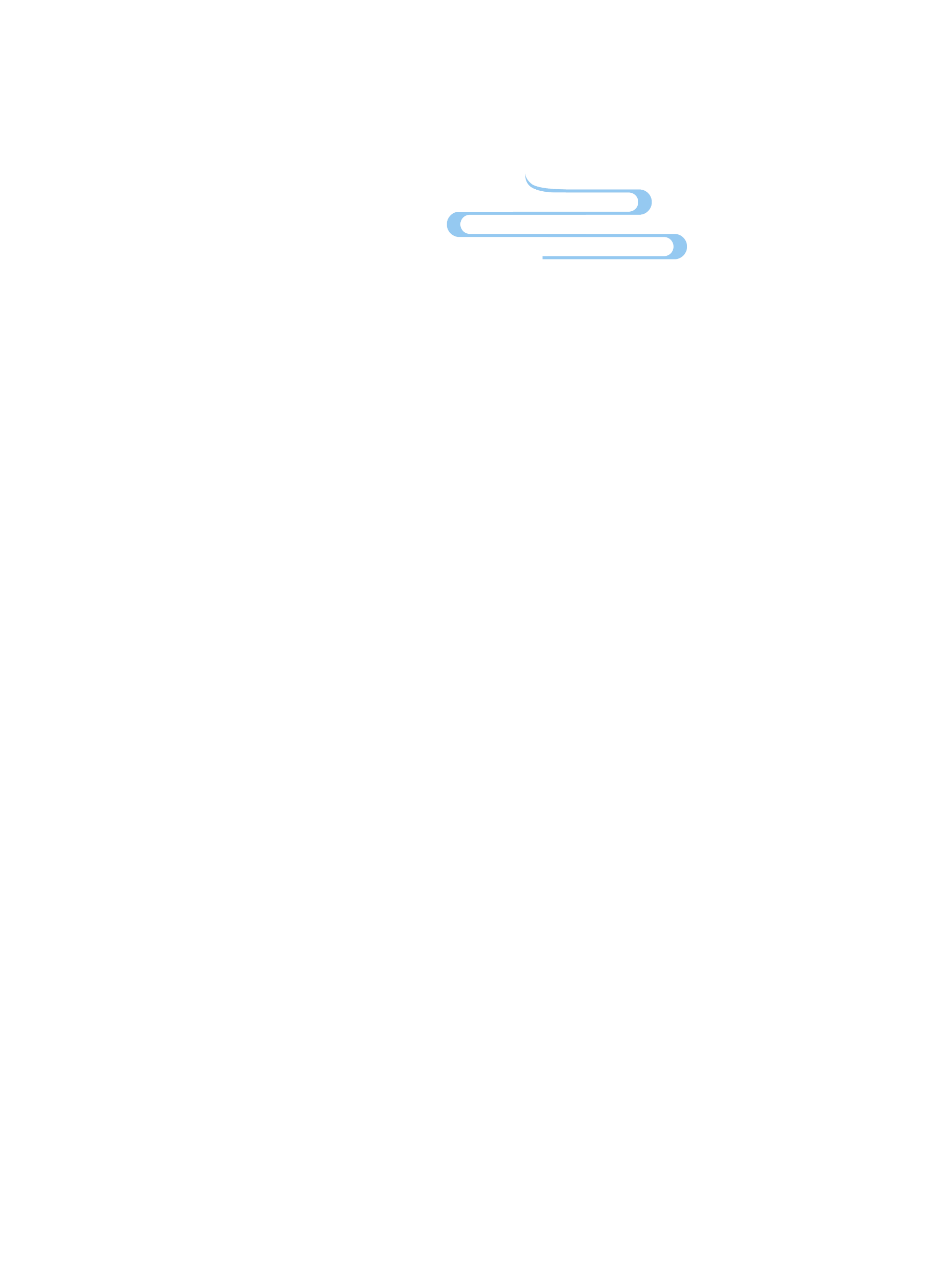 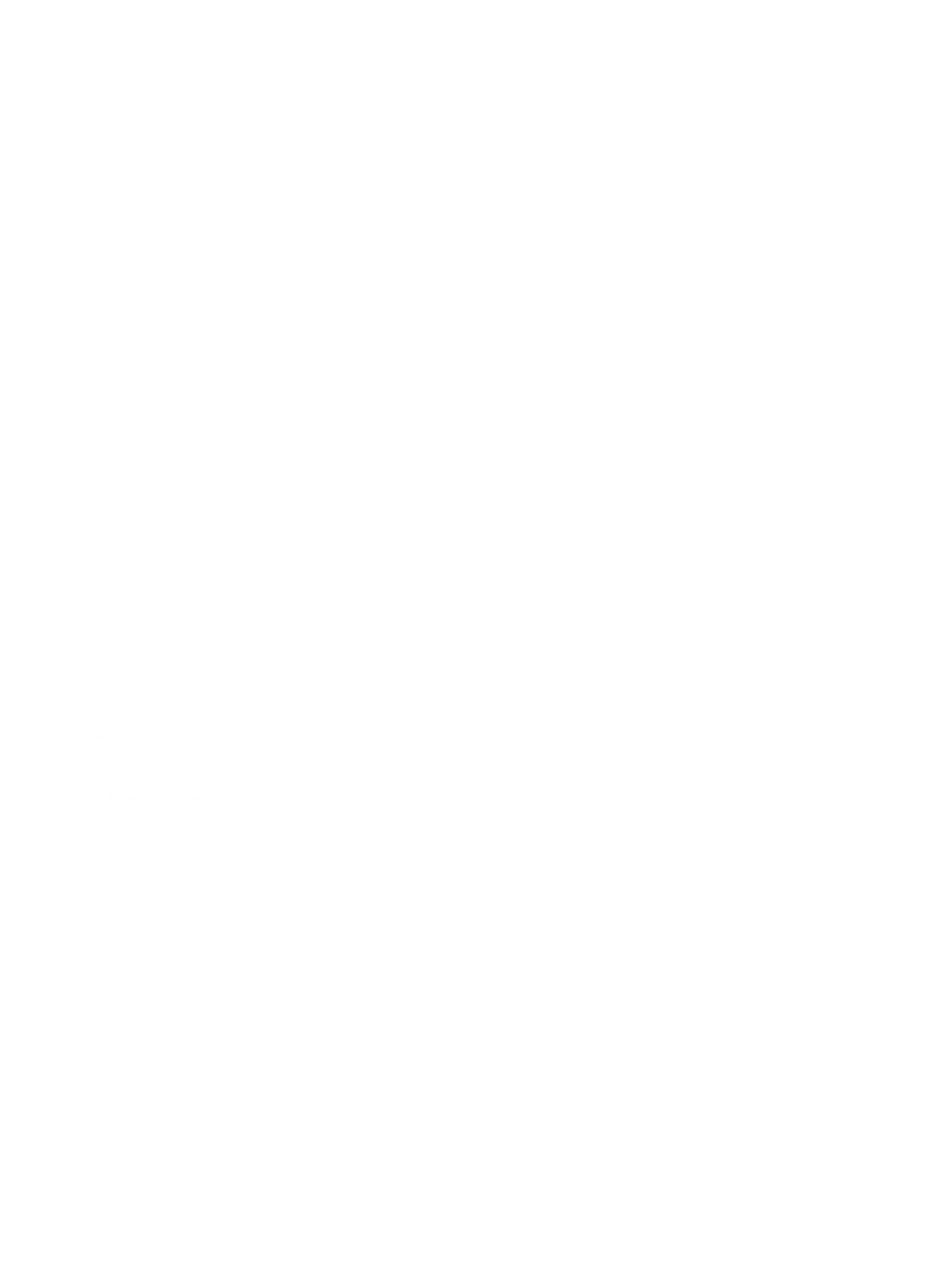 TRÒ CHƠI
THỬ TÀI 
TINH MẮT
THỬ TÀI 
TINH MẮT
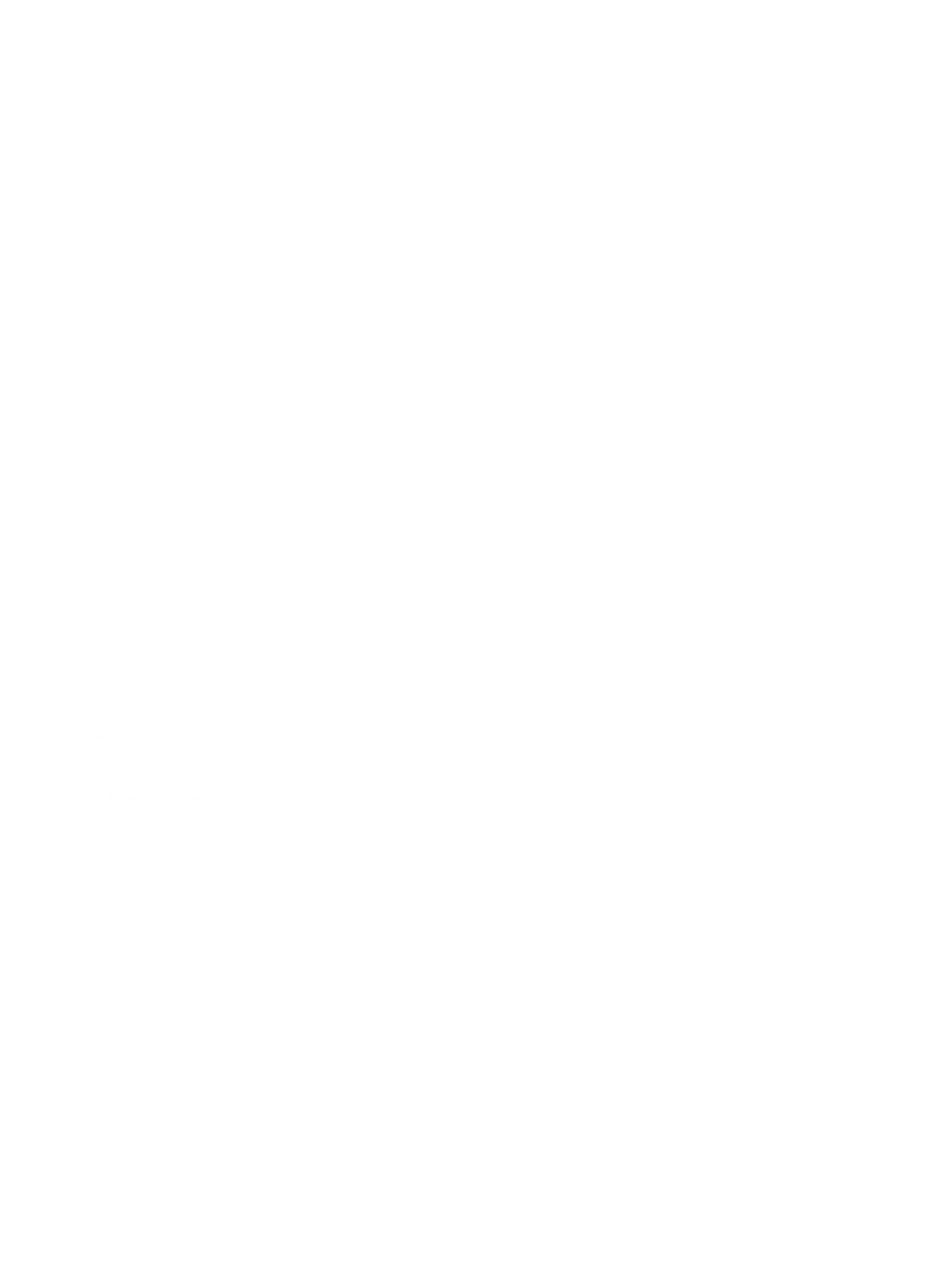 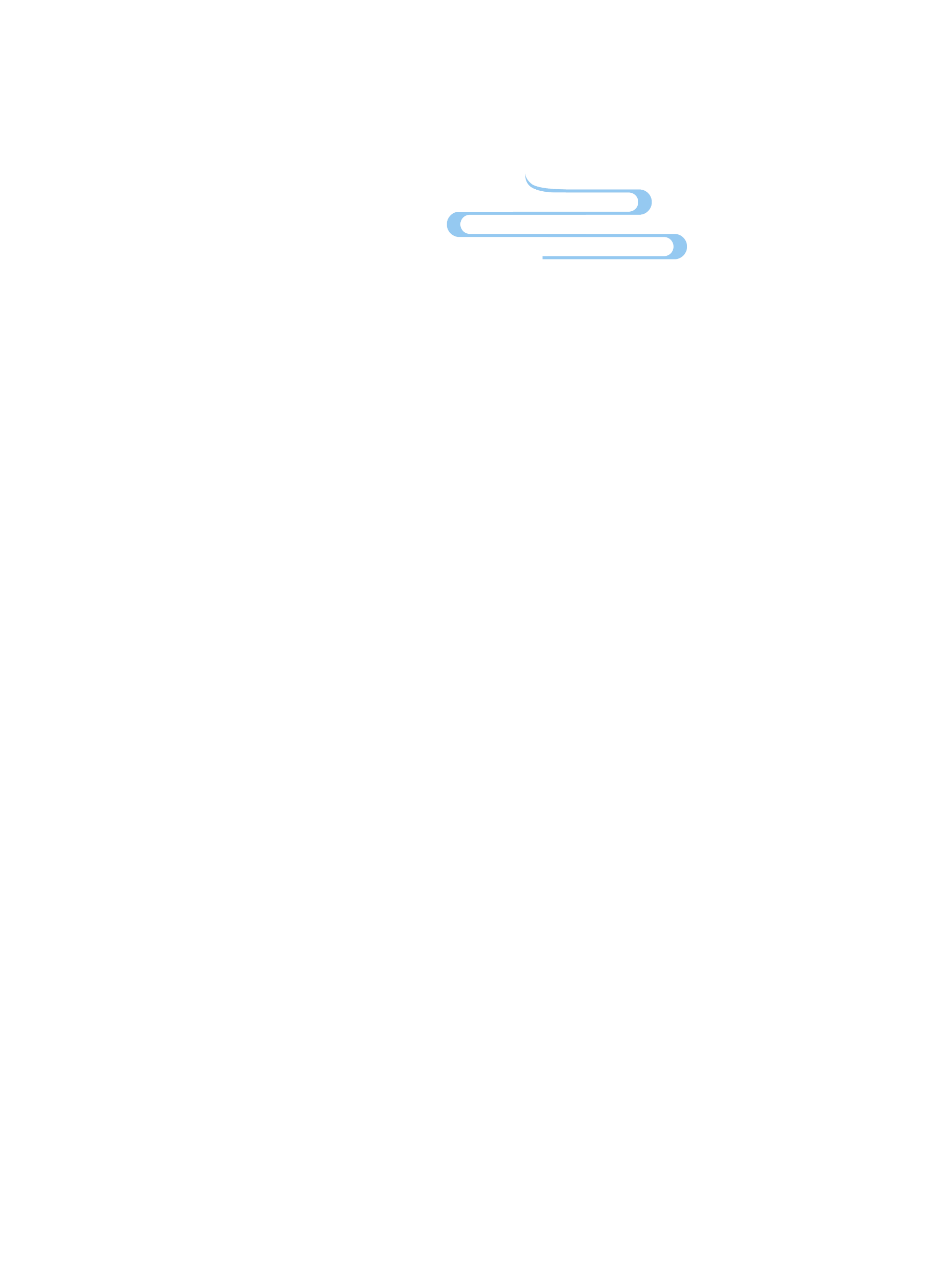 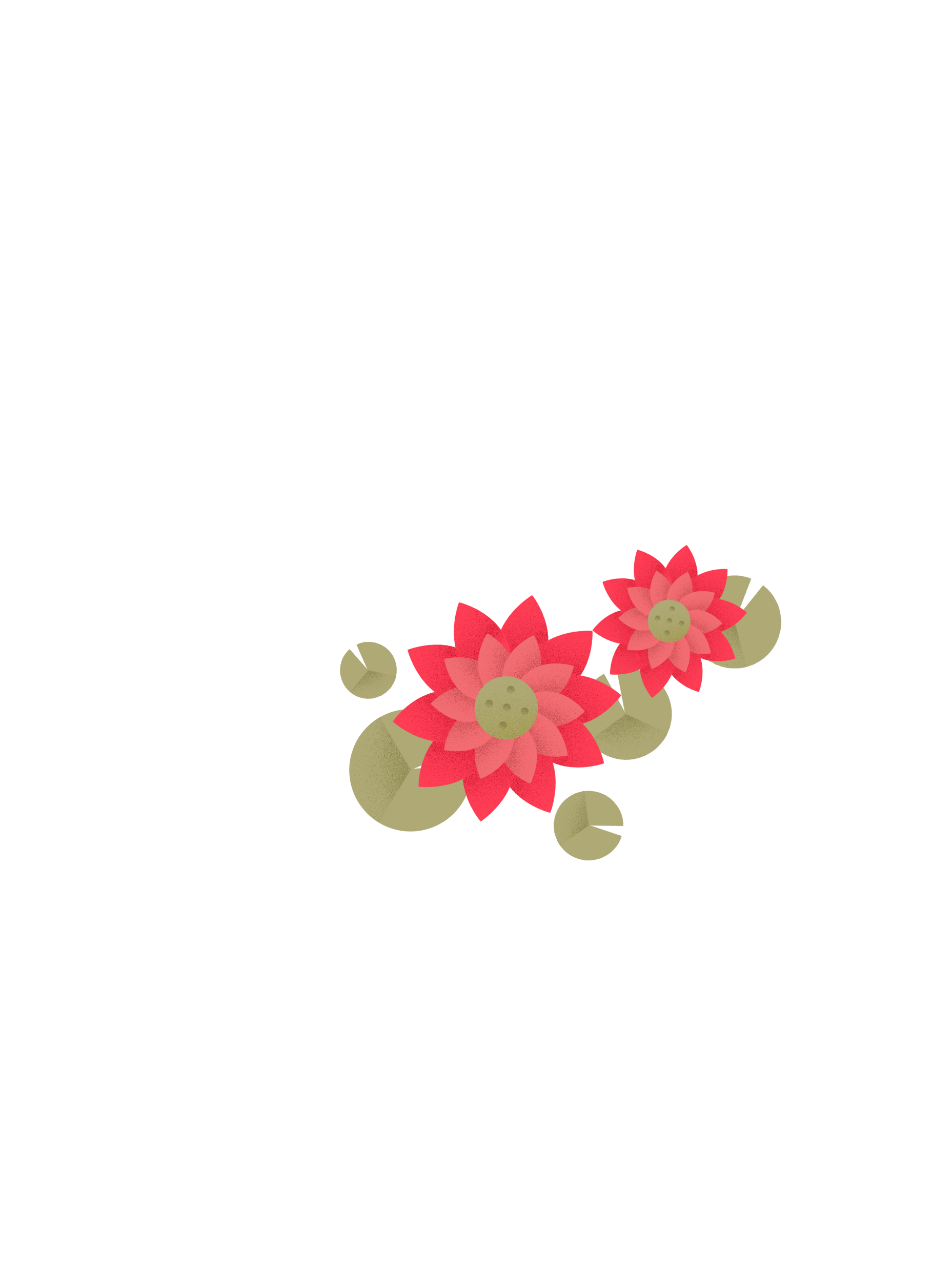 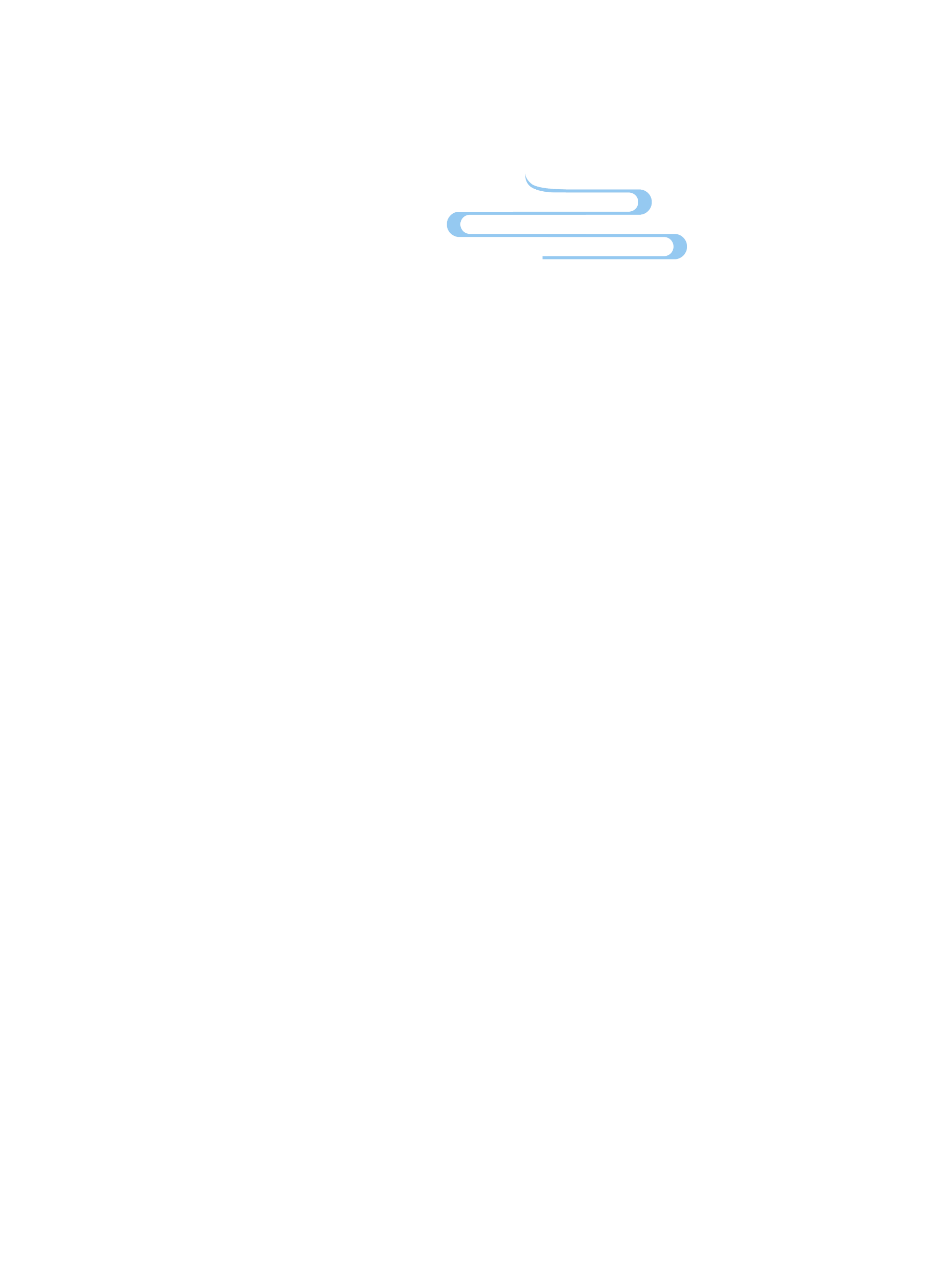 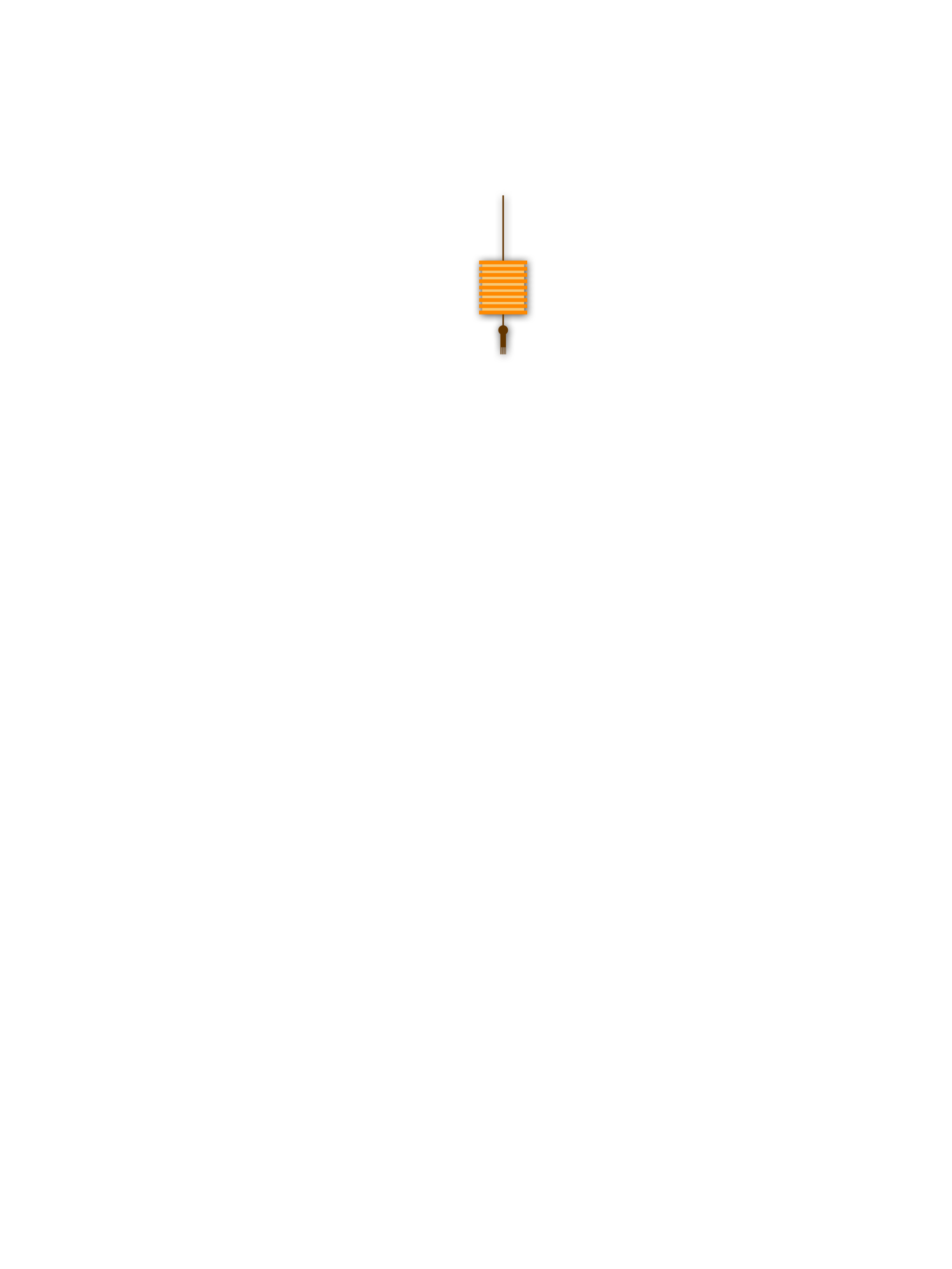 TRÒ CHƠI: THỬ TÀI TINH MẮT
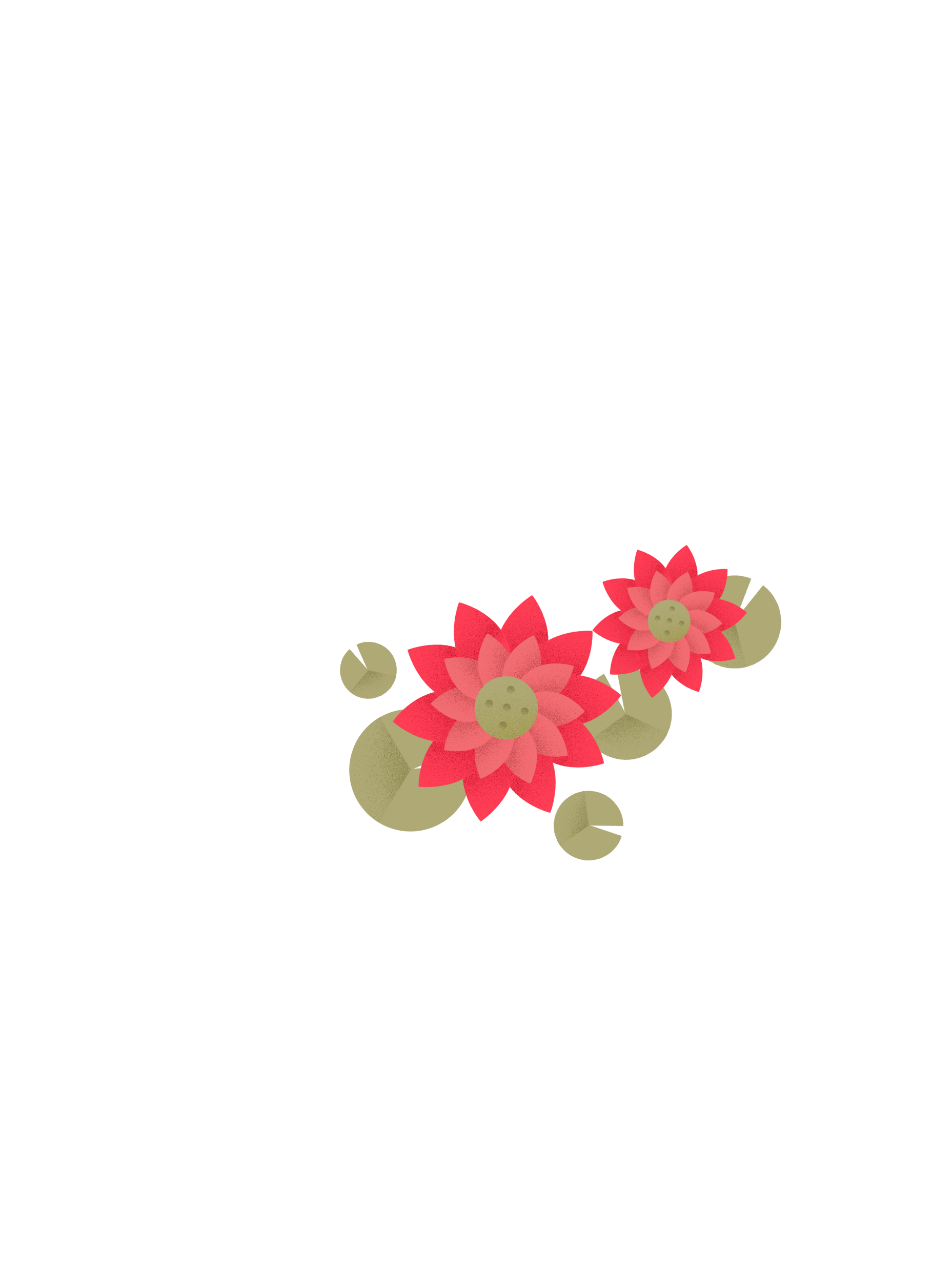 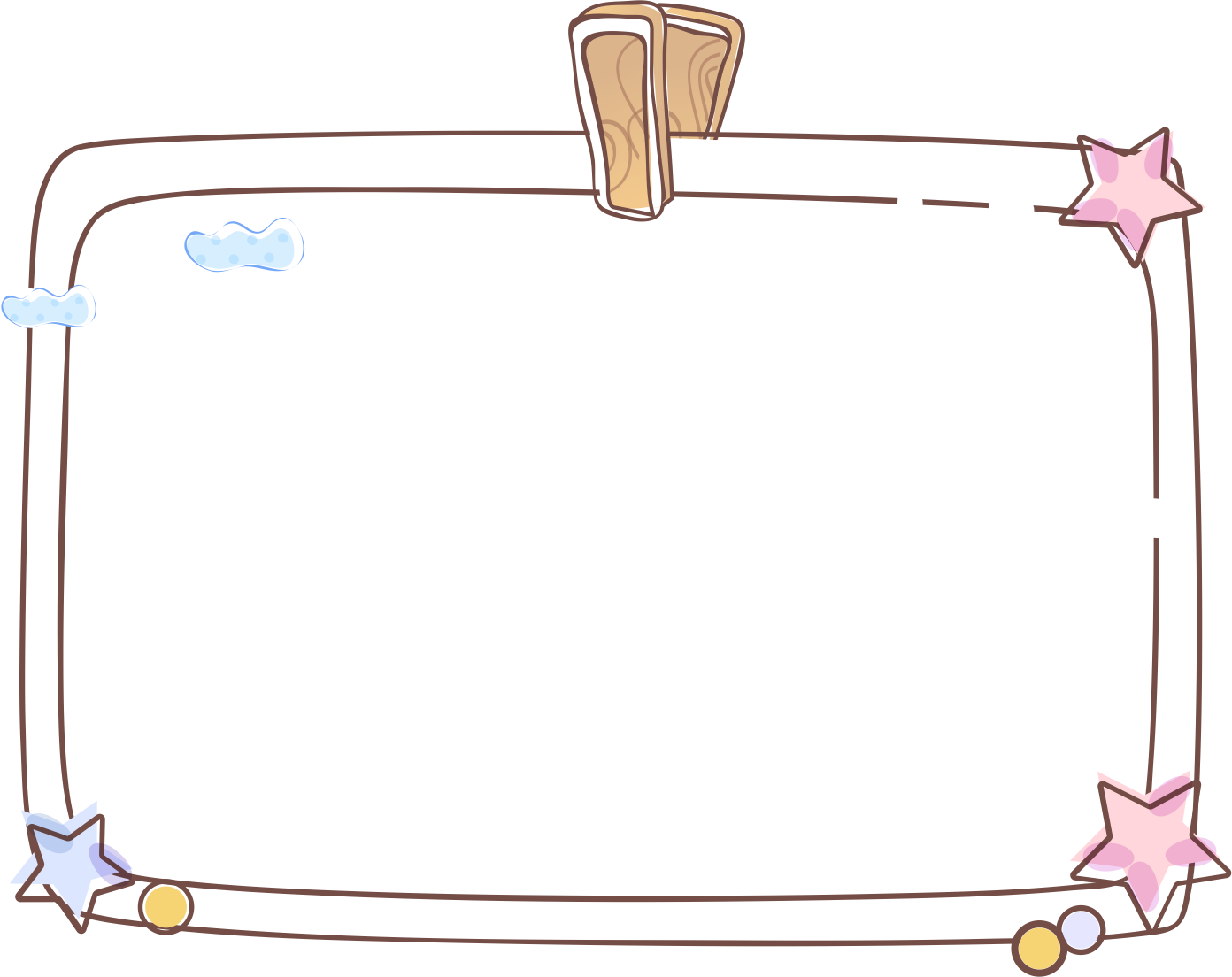 Hướng dẫn chơi:
Chọn lồng đèn mình thích
Quan sát hình ảnh được cắt
Đoán xem đó là gì
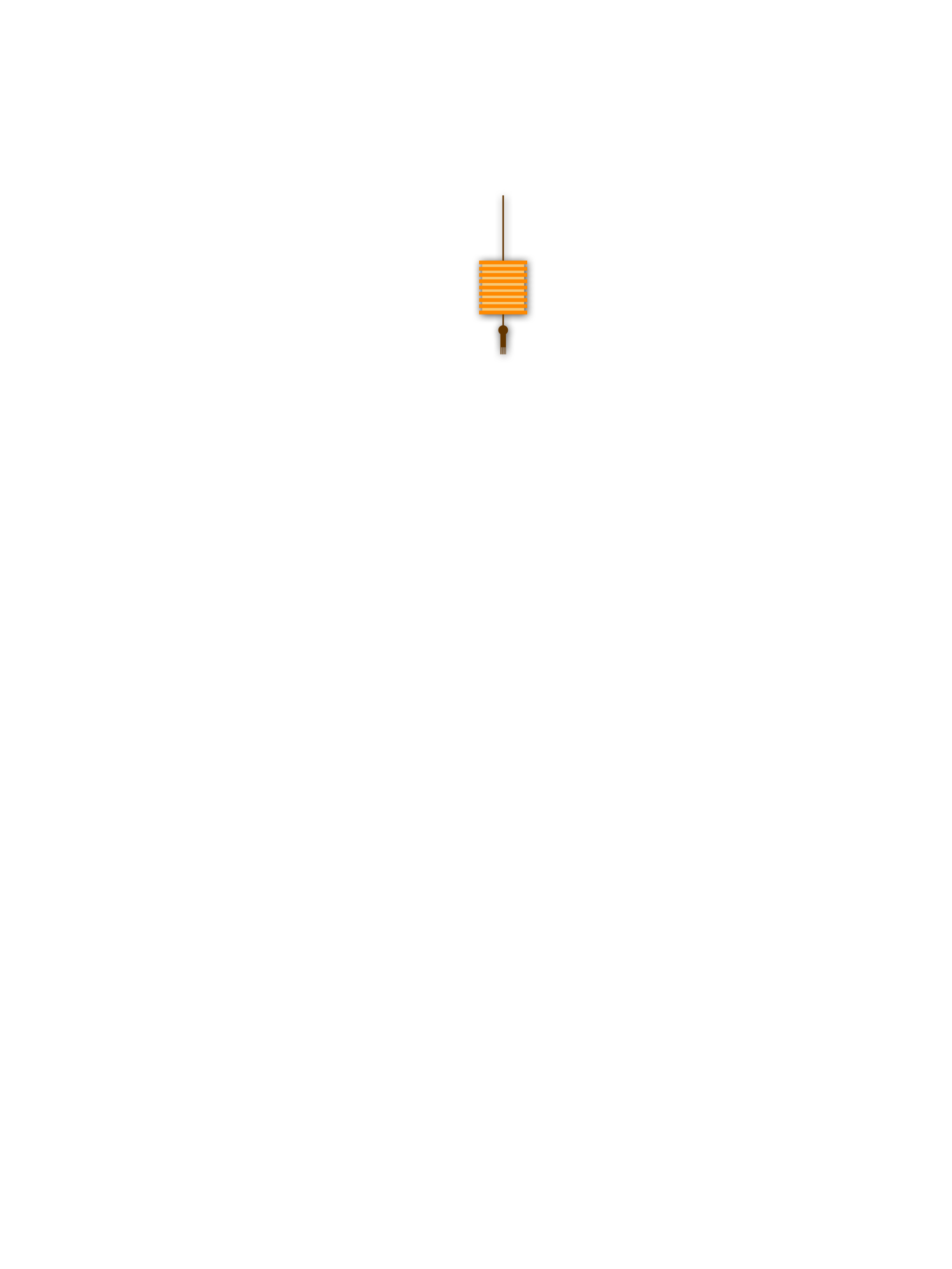 TRÒ CHƠI: THỬ TÀI TINH MẮT
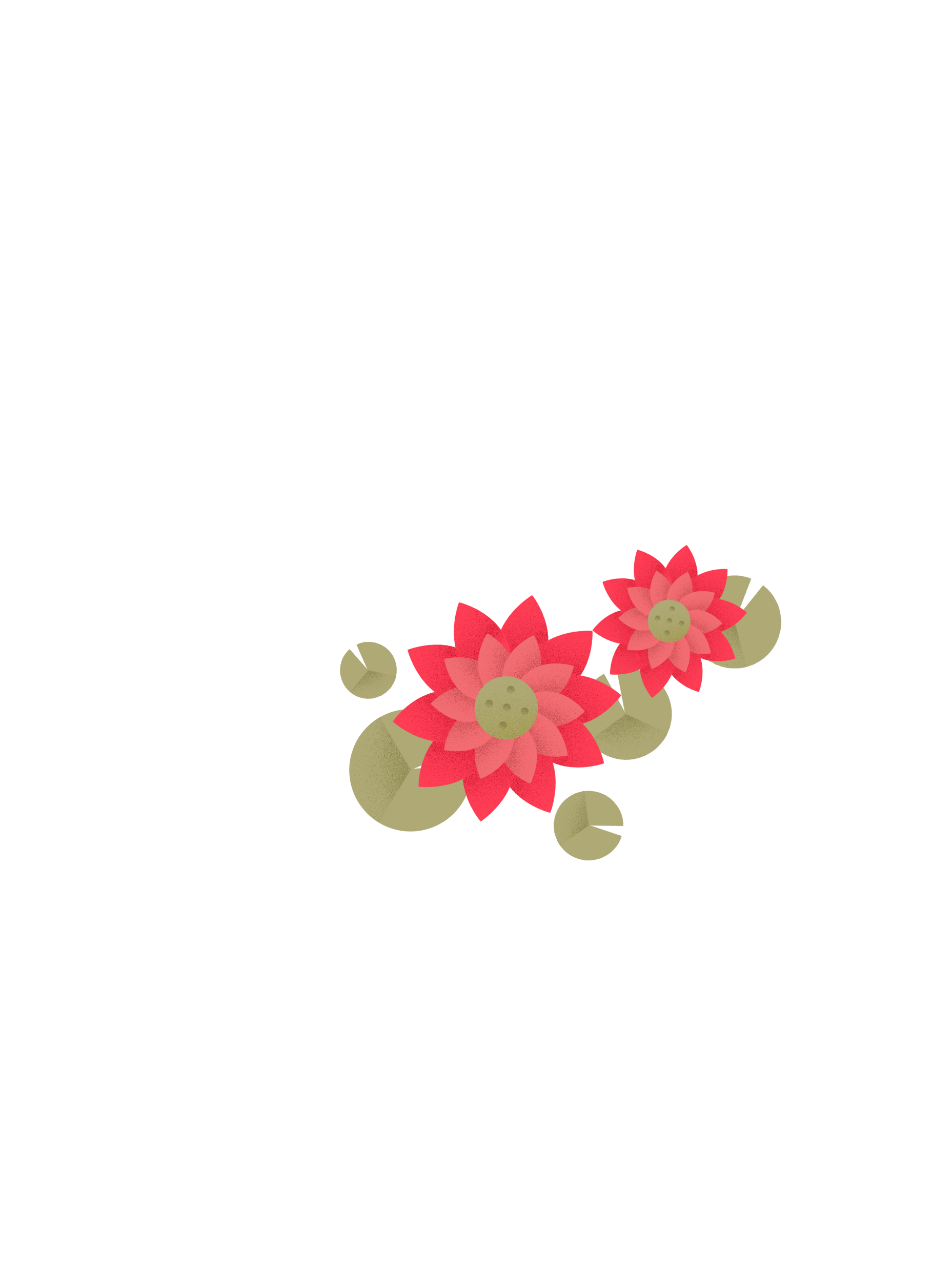 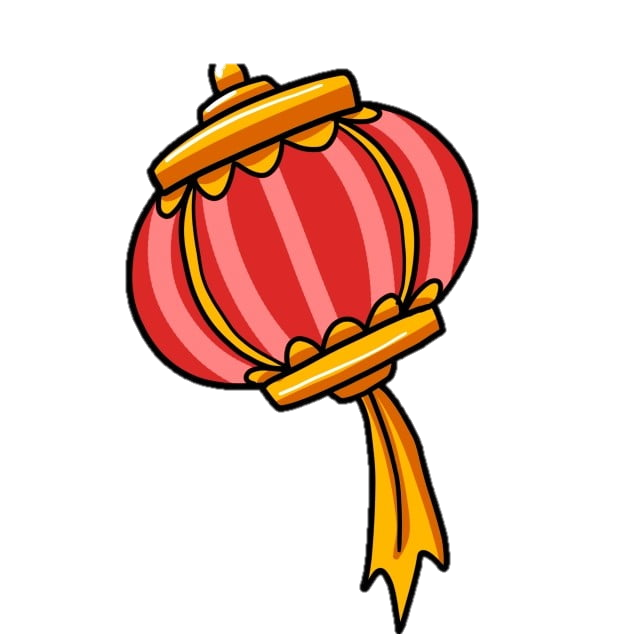 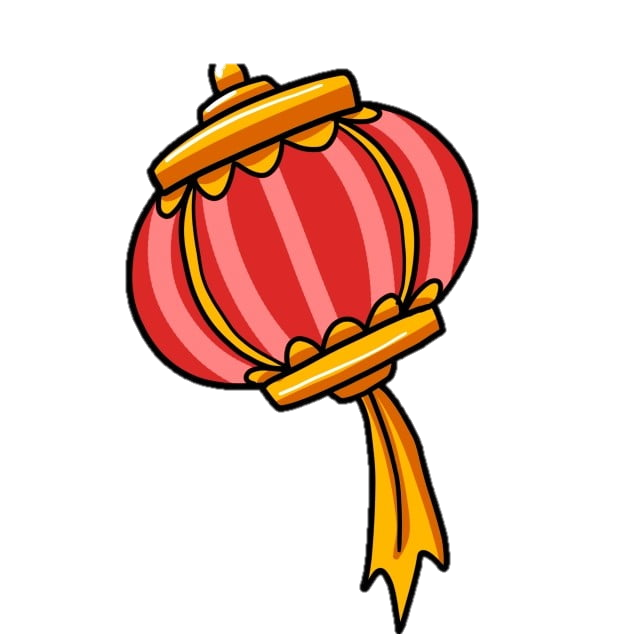 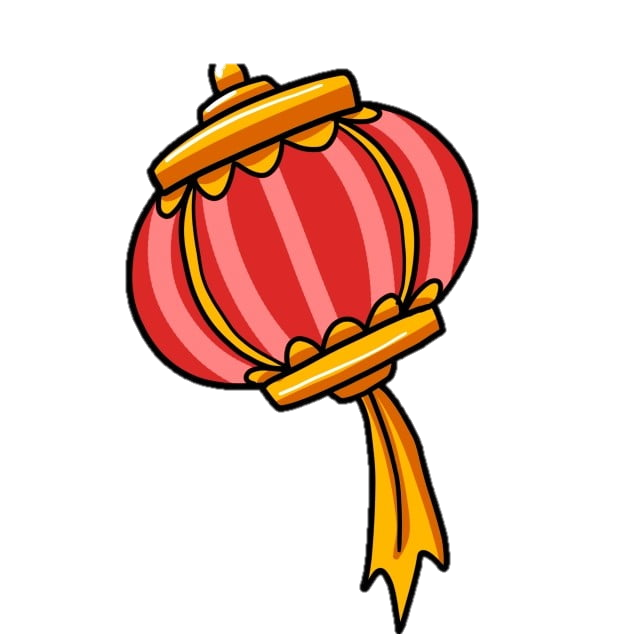 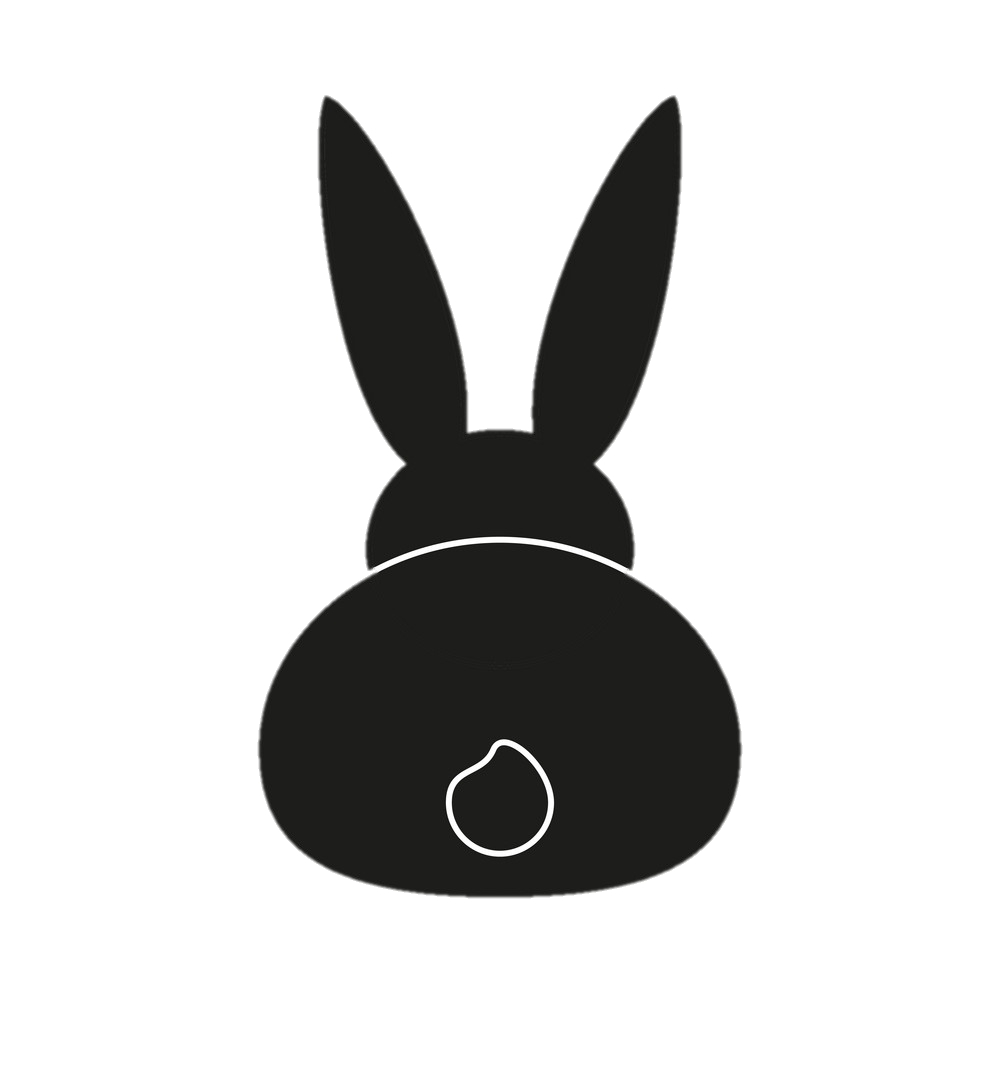 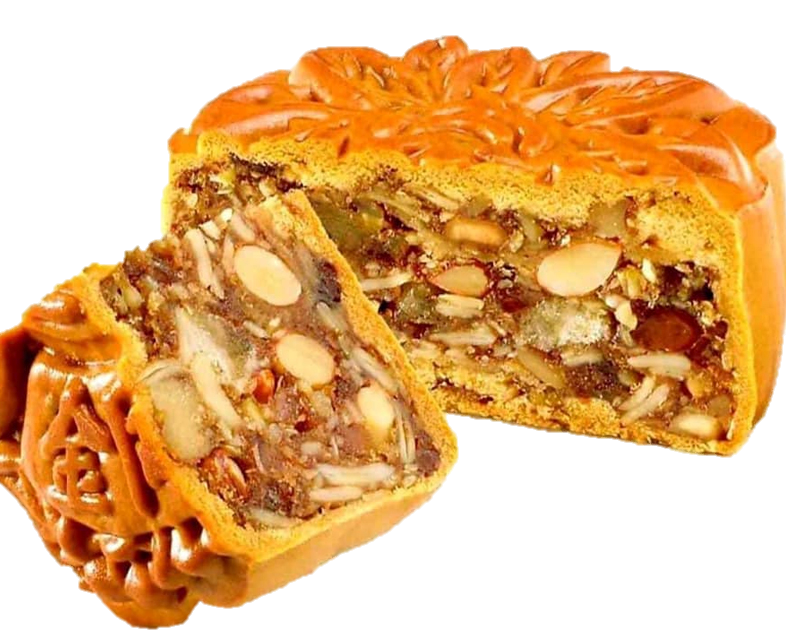 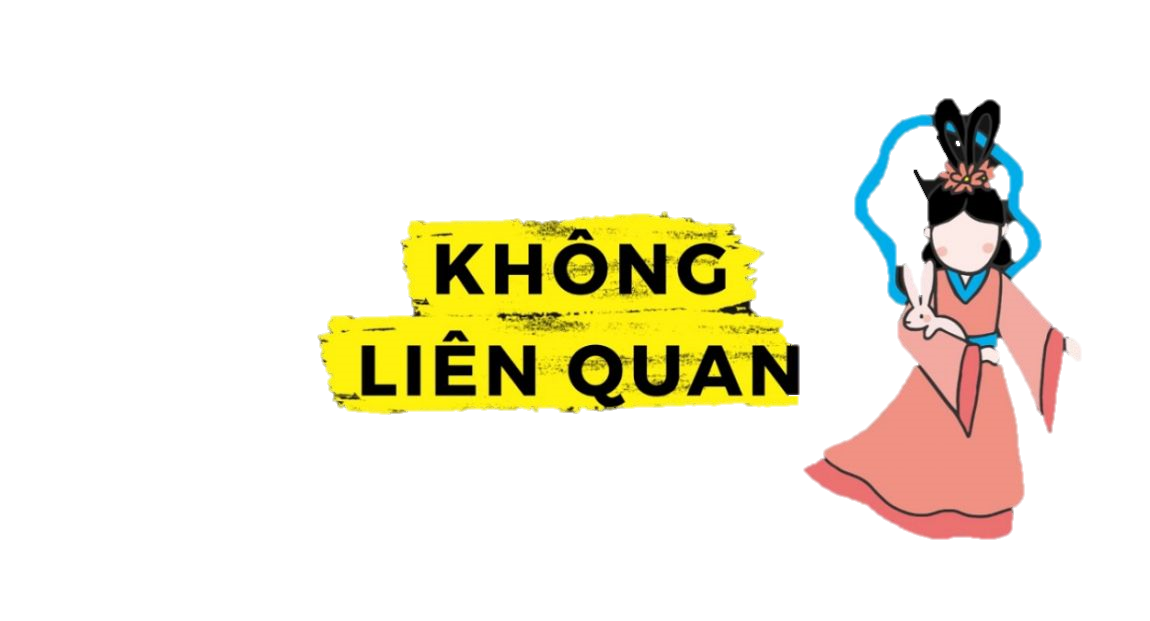 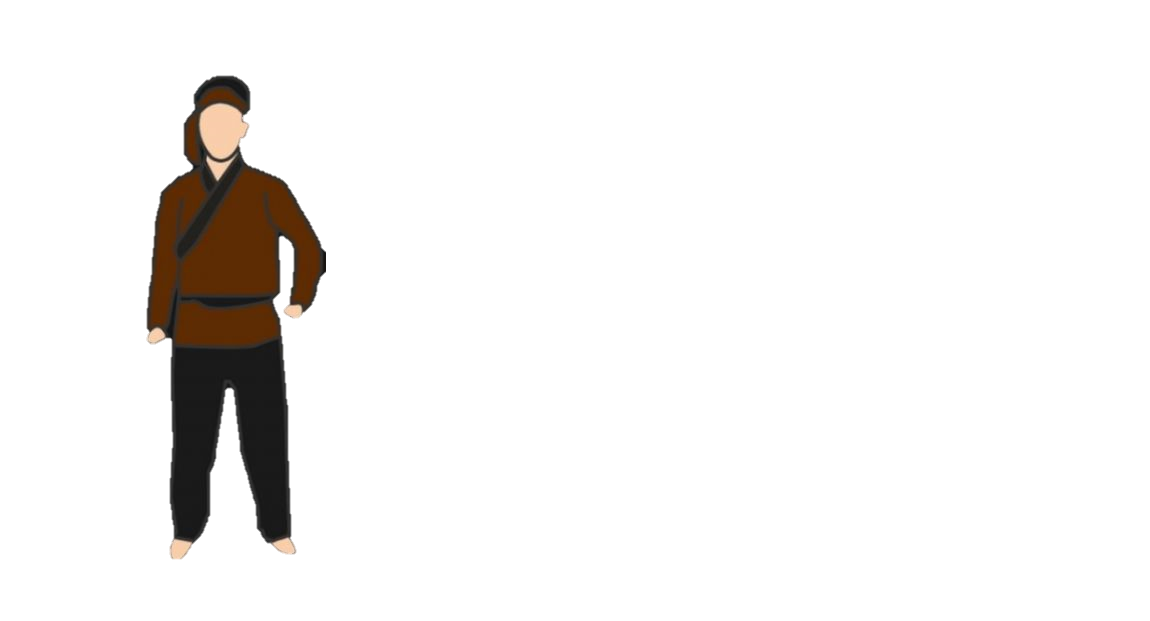 3
2
1
[Speaker Notes: Trò chơi này là phần khởi động để dẫn vào bài: 
Bánh trung thu
Thỏ
Chị Hằng – Chú Cuội
Các con có biết những sự vật này liên quan đến chủ đề gì ko nào? ->>> Tết Trung thu]
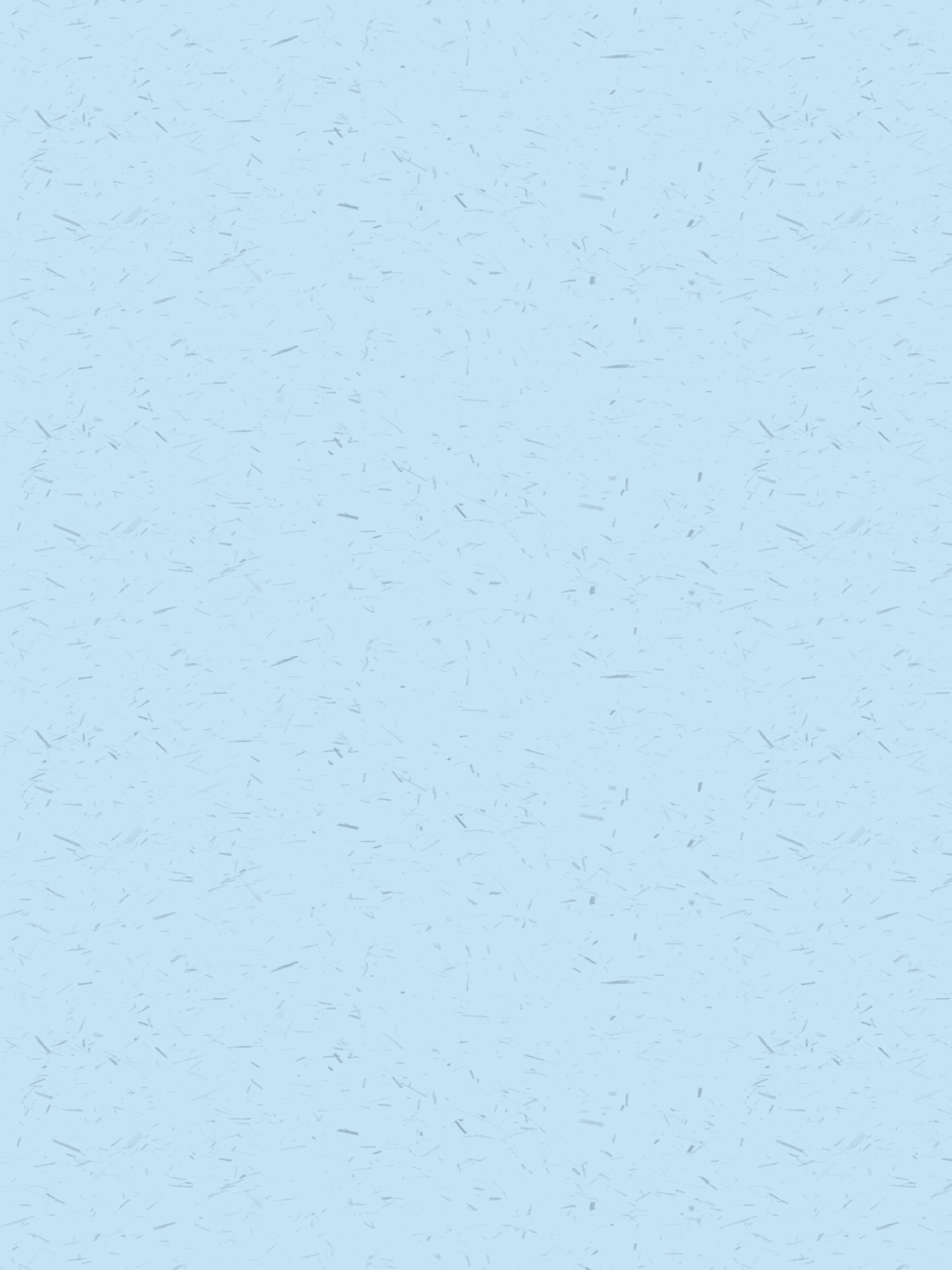 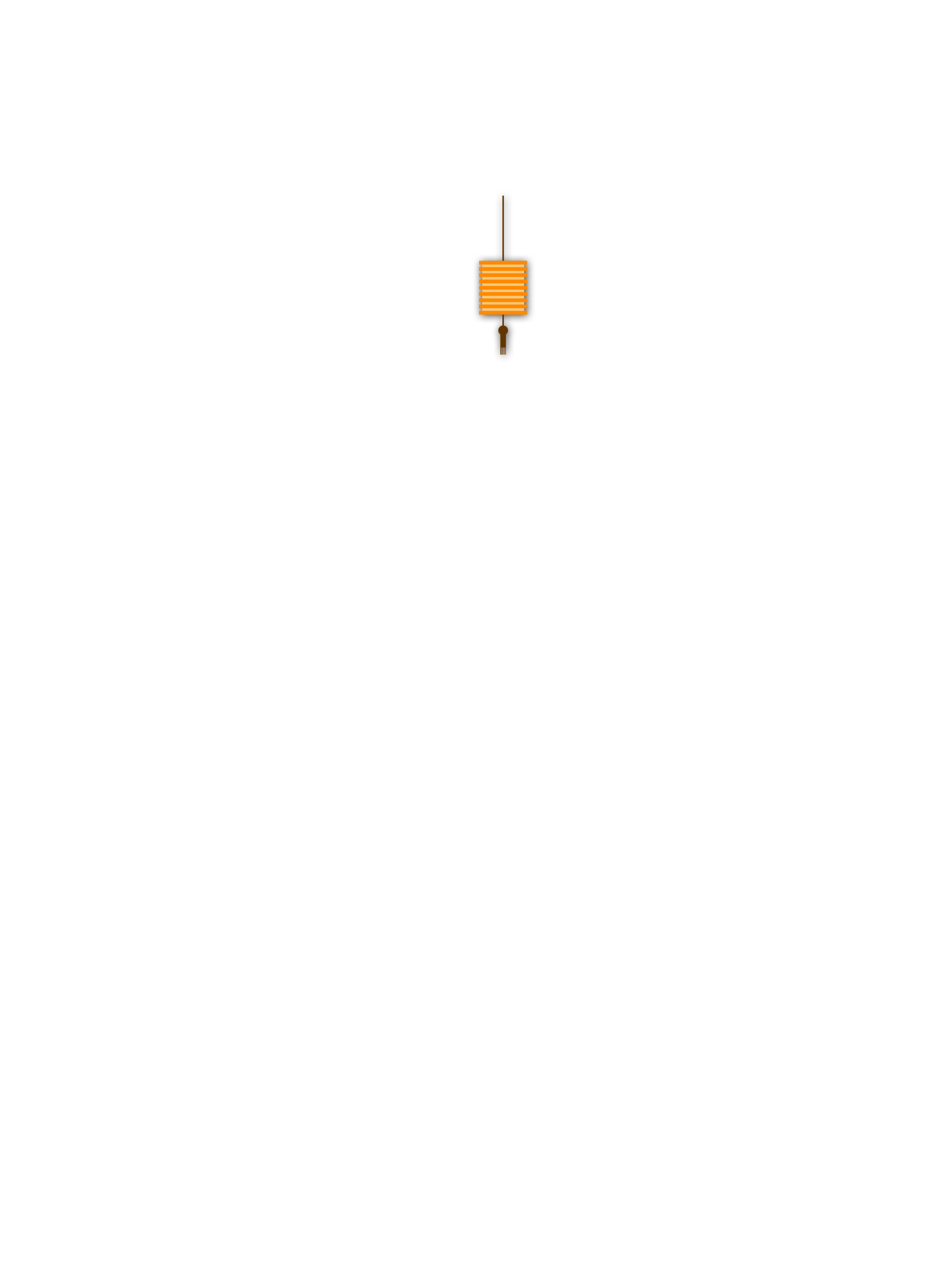 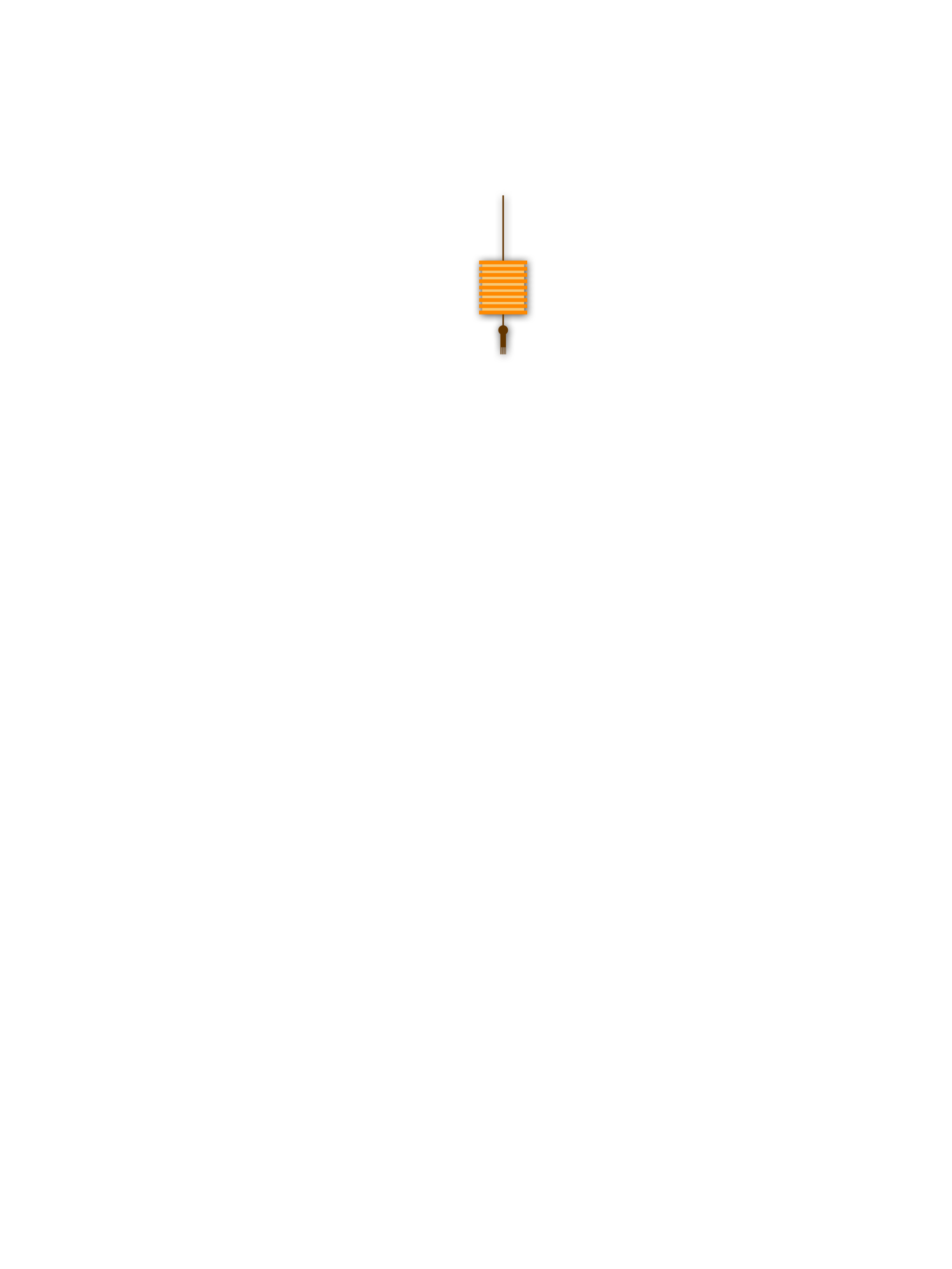 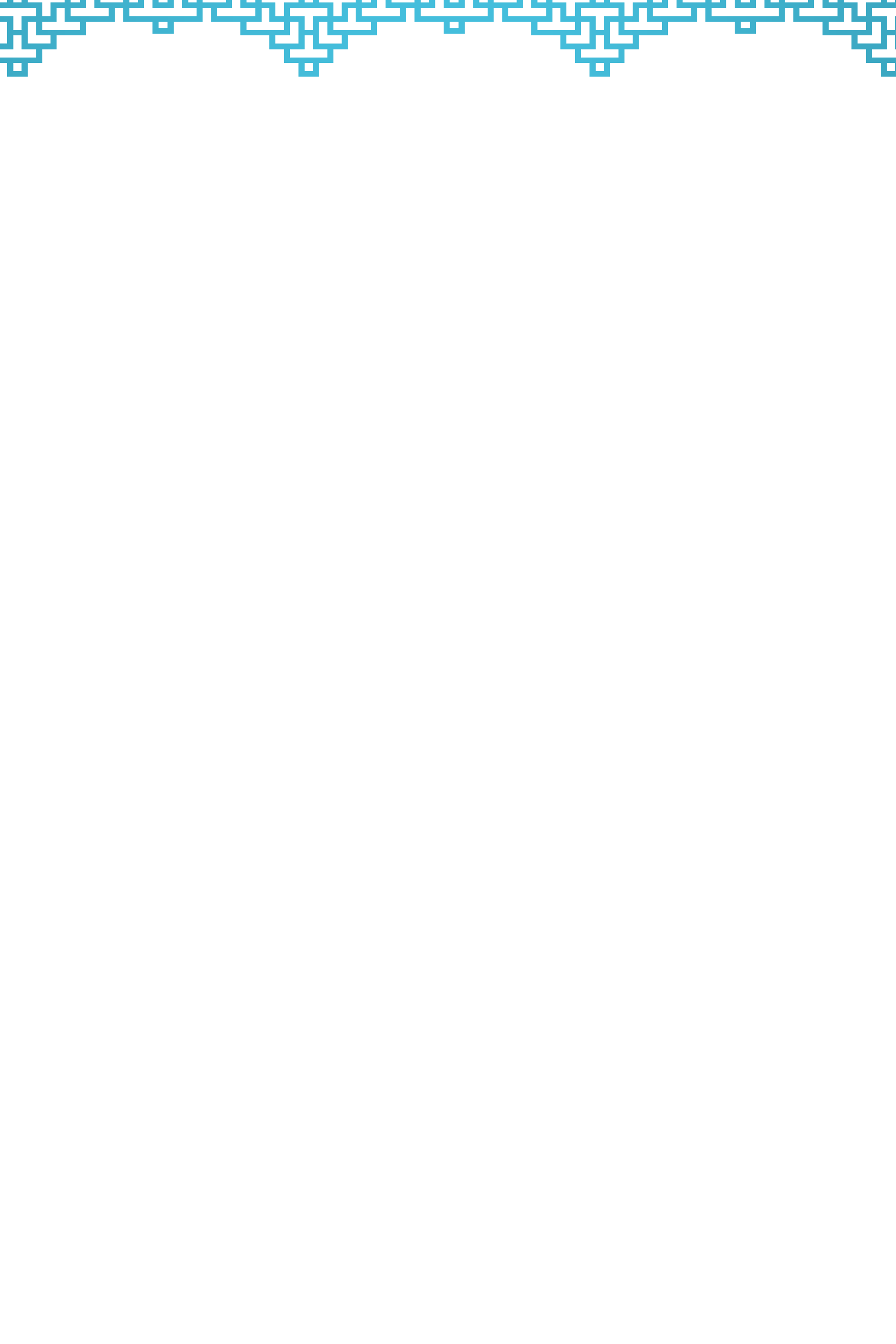 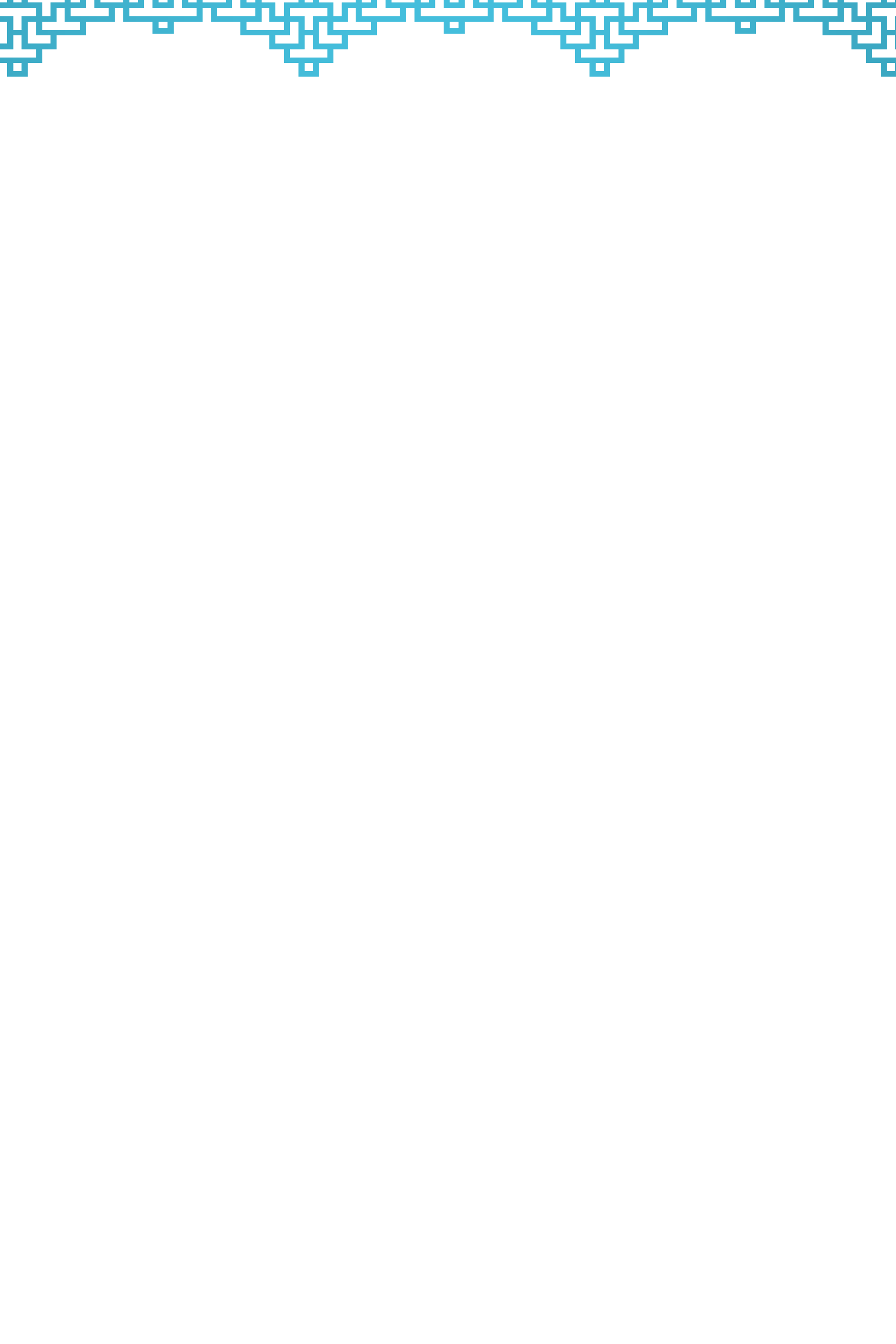 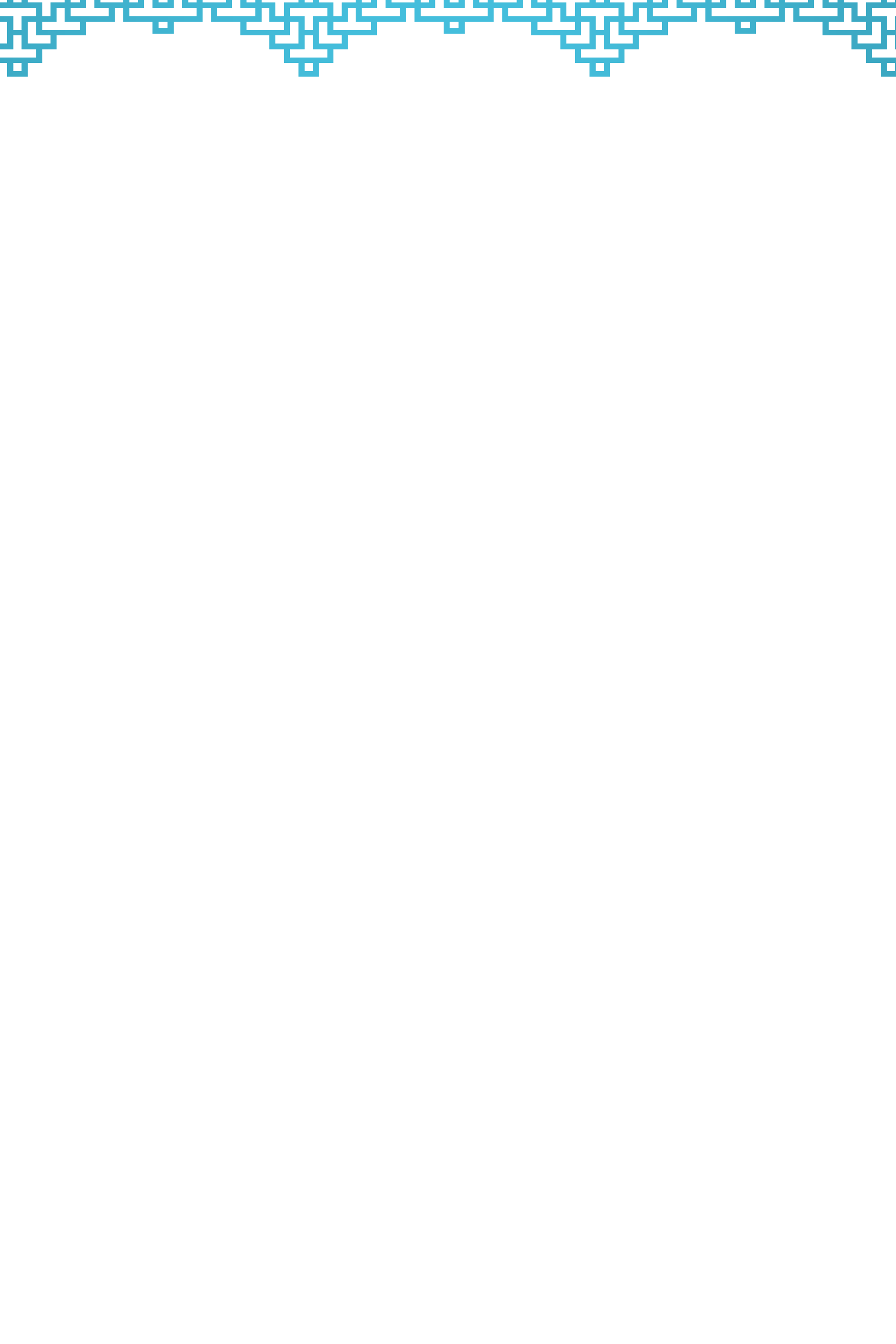 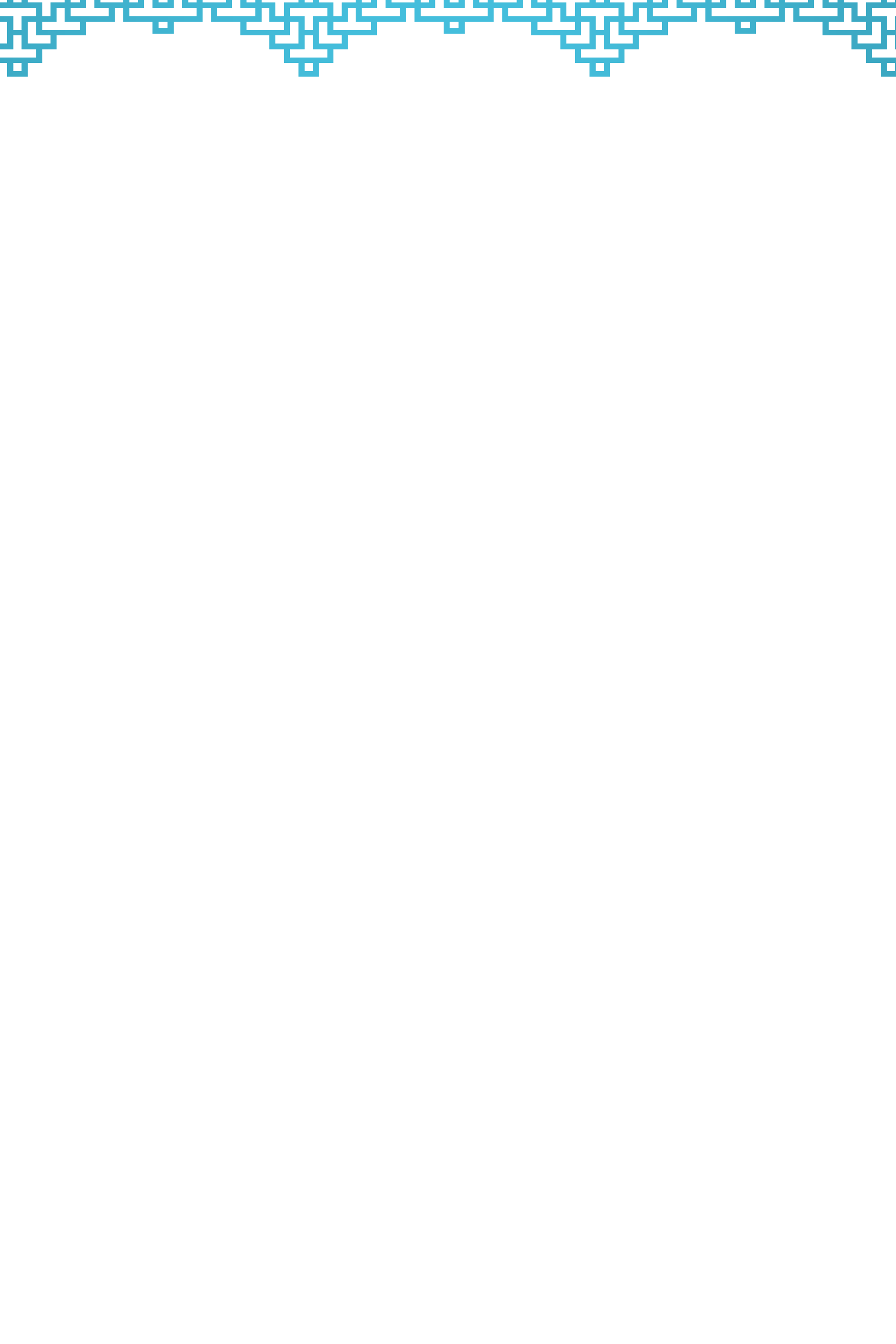 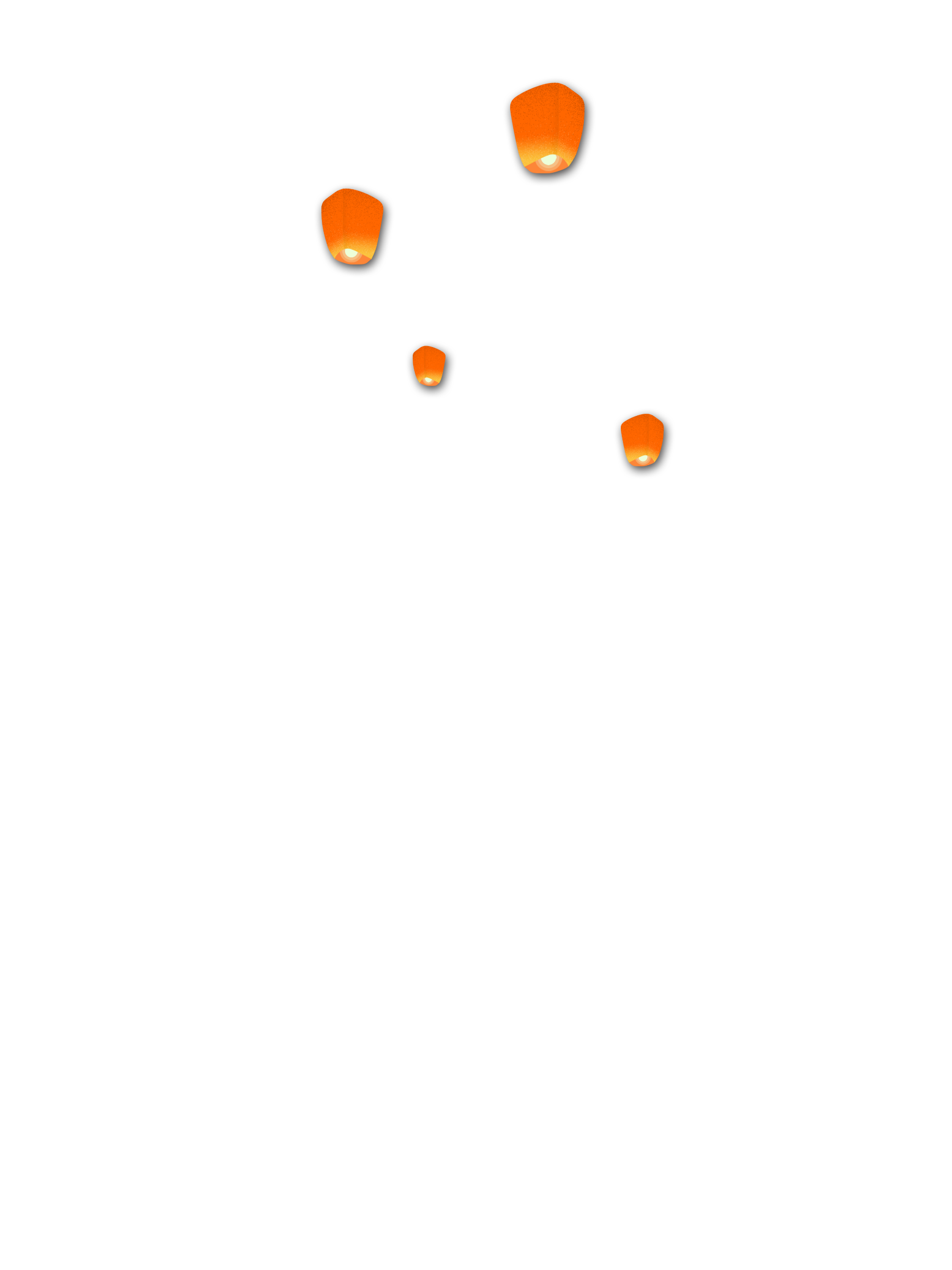 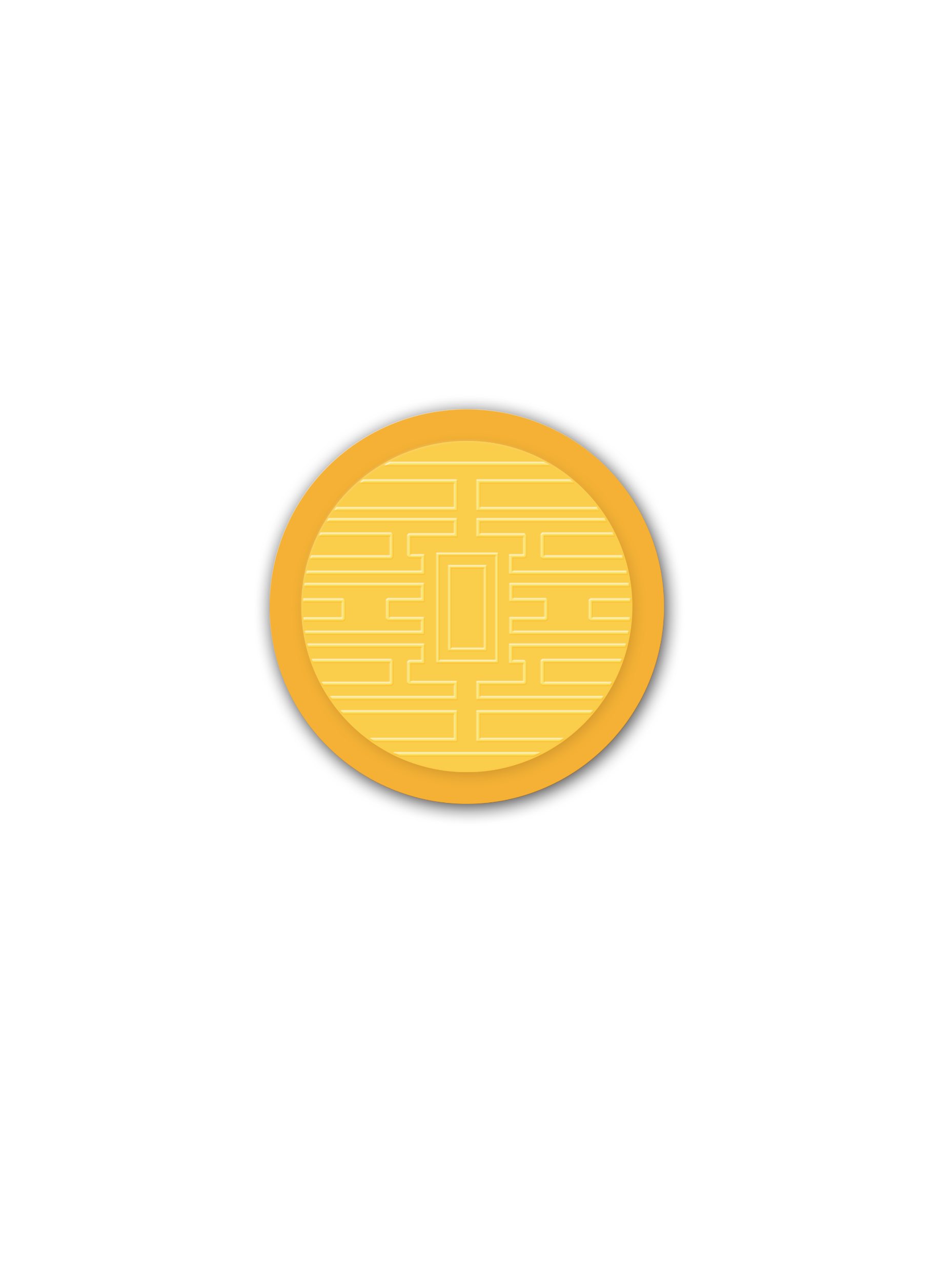 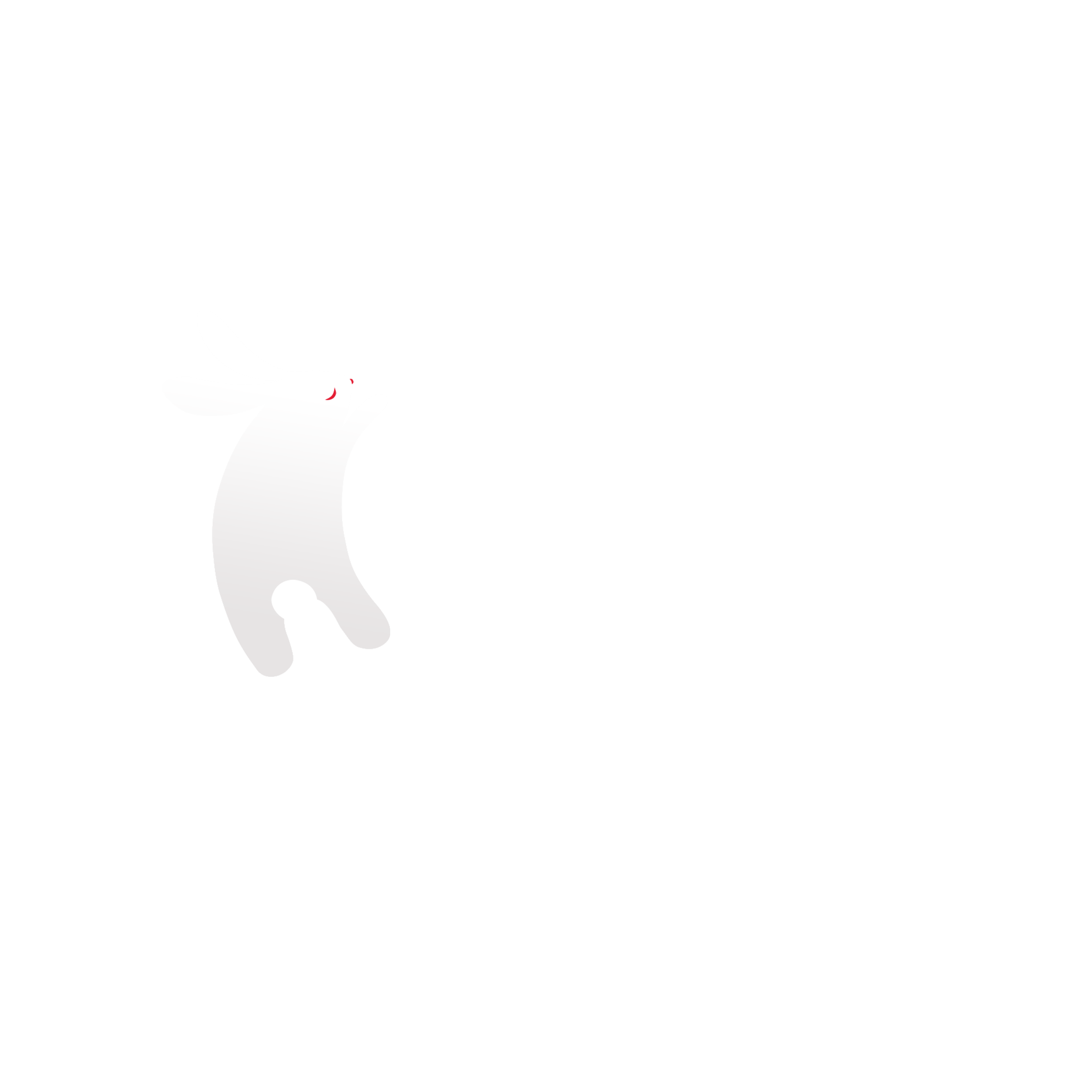 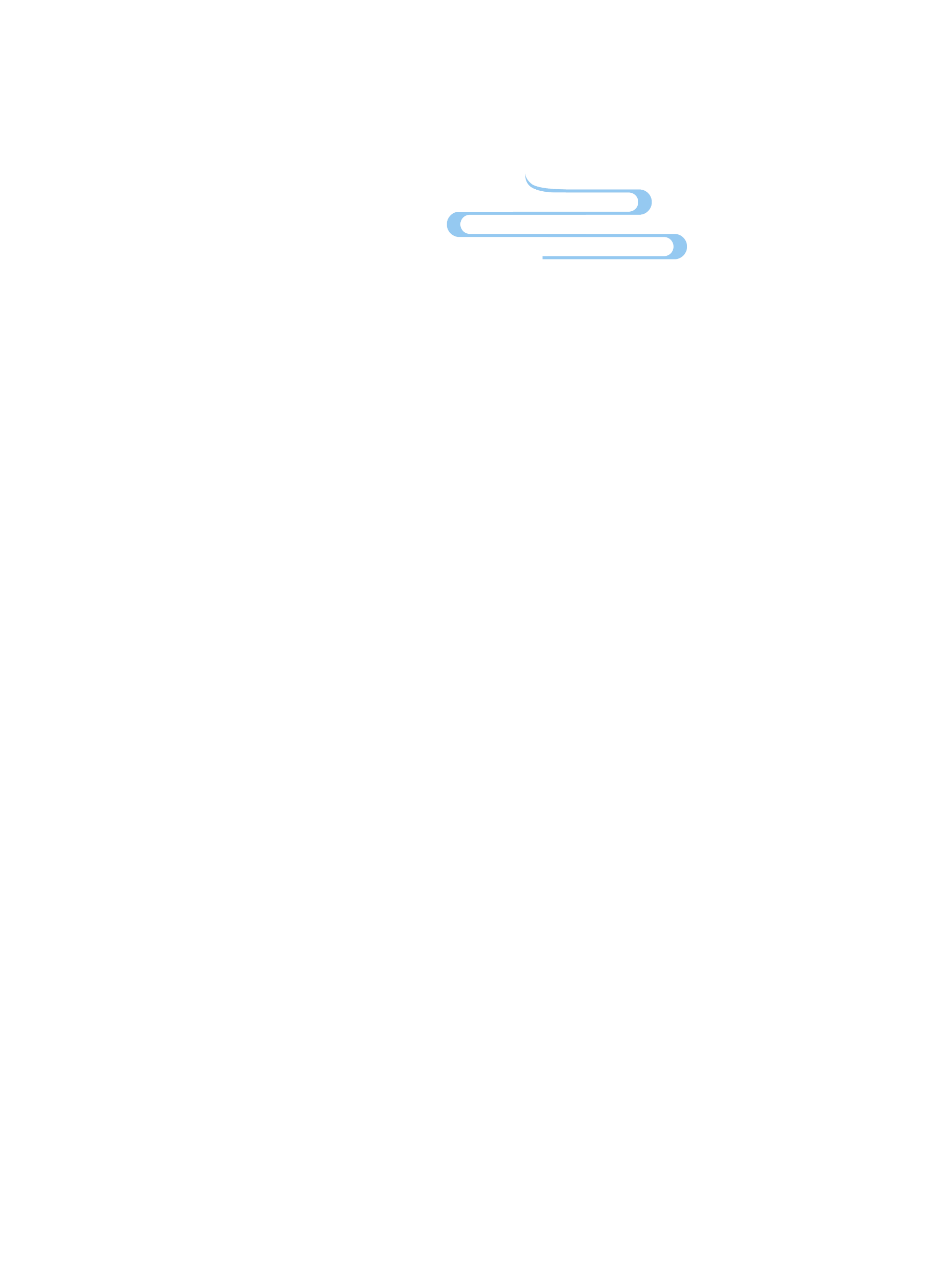 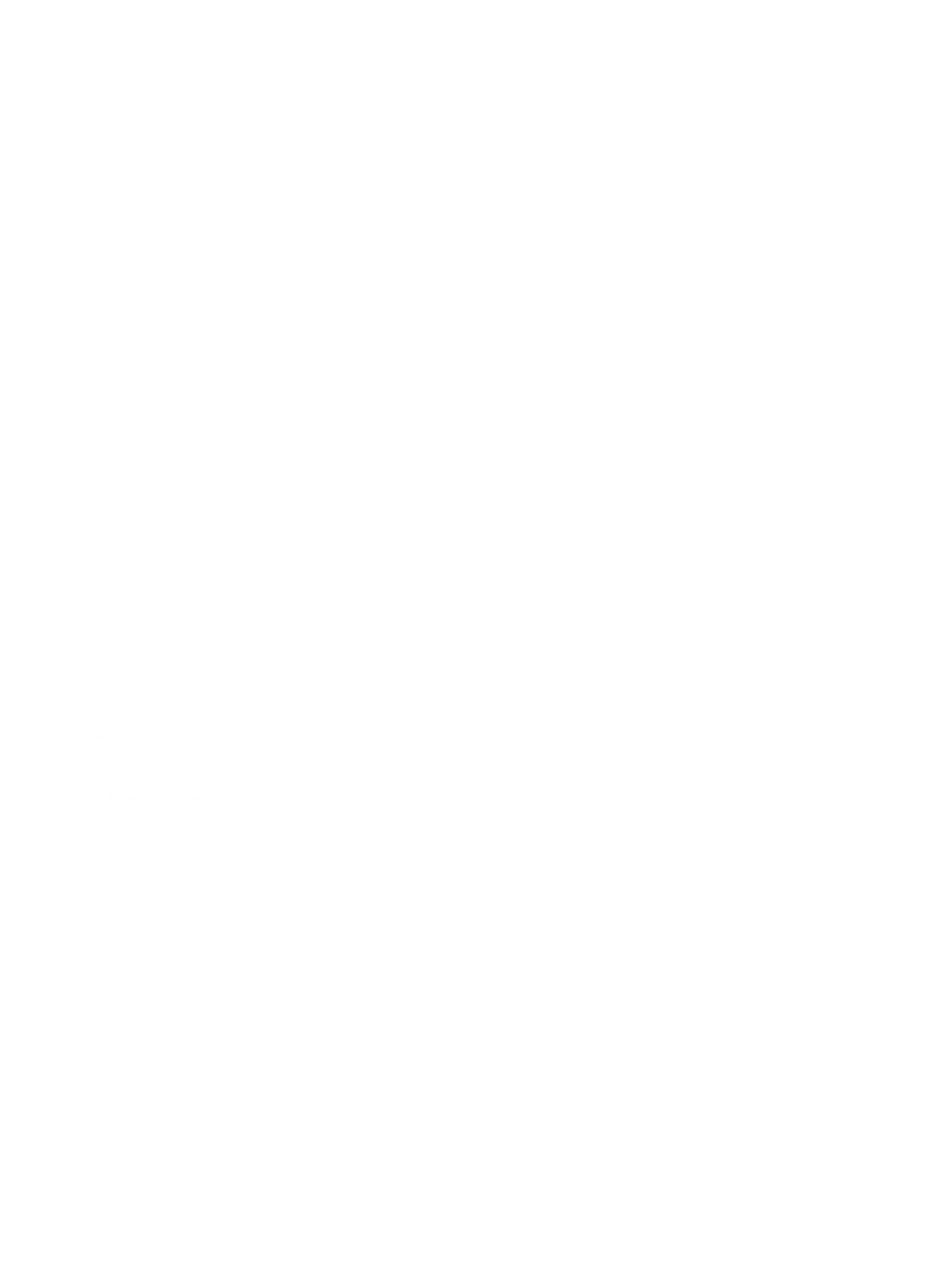 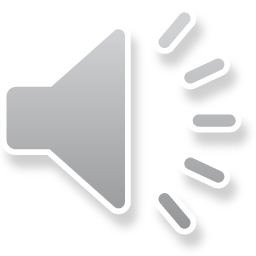 TÌM HIỂU VỀ
TẾT TRUNG THU
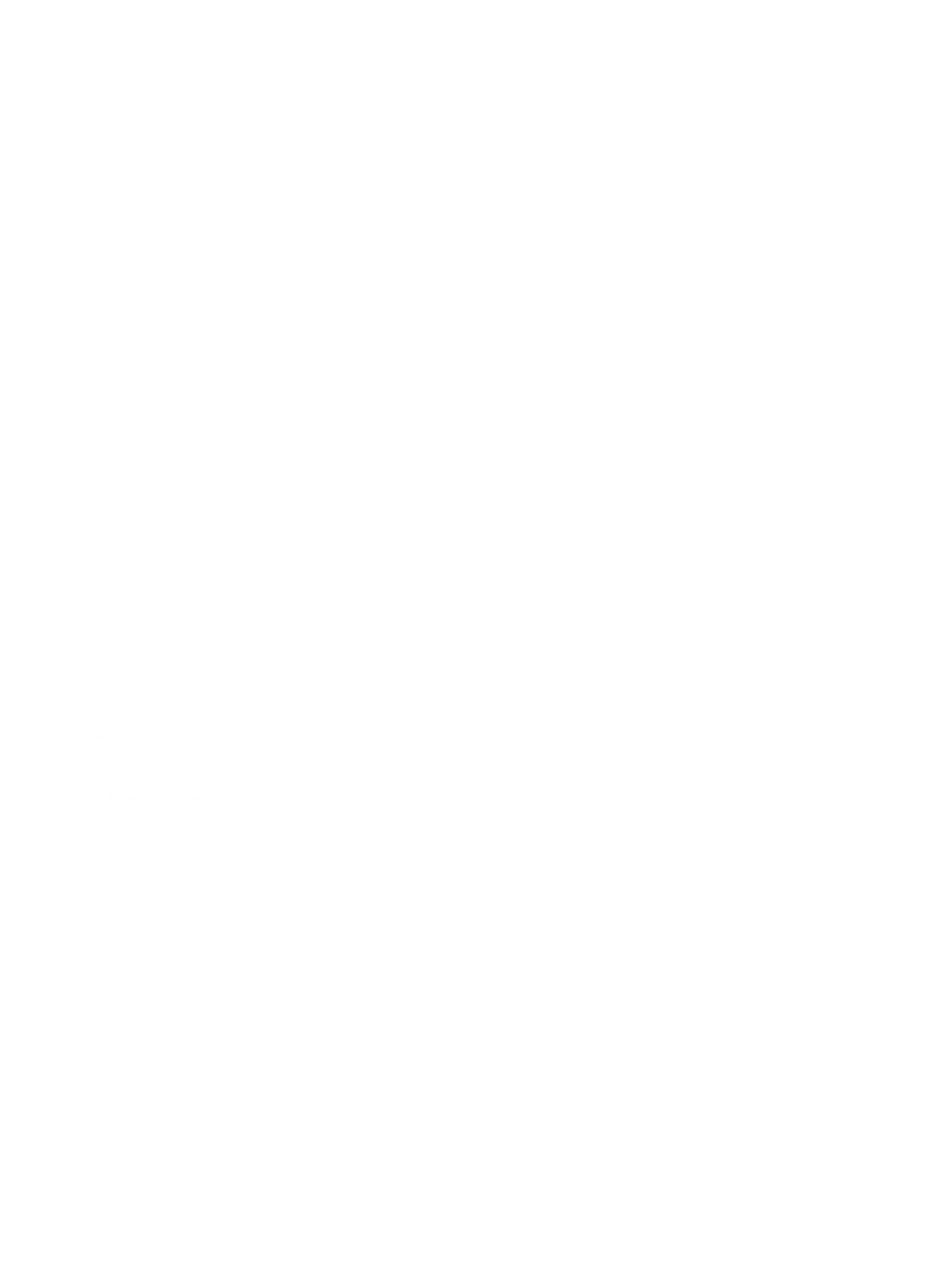 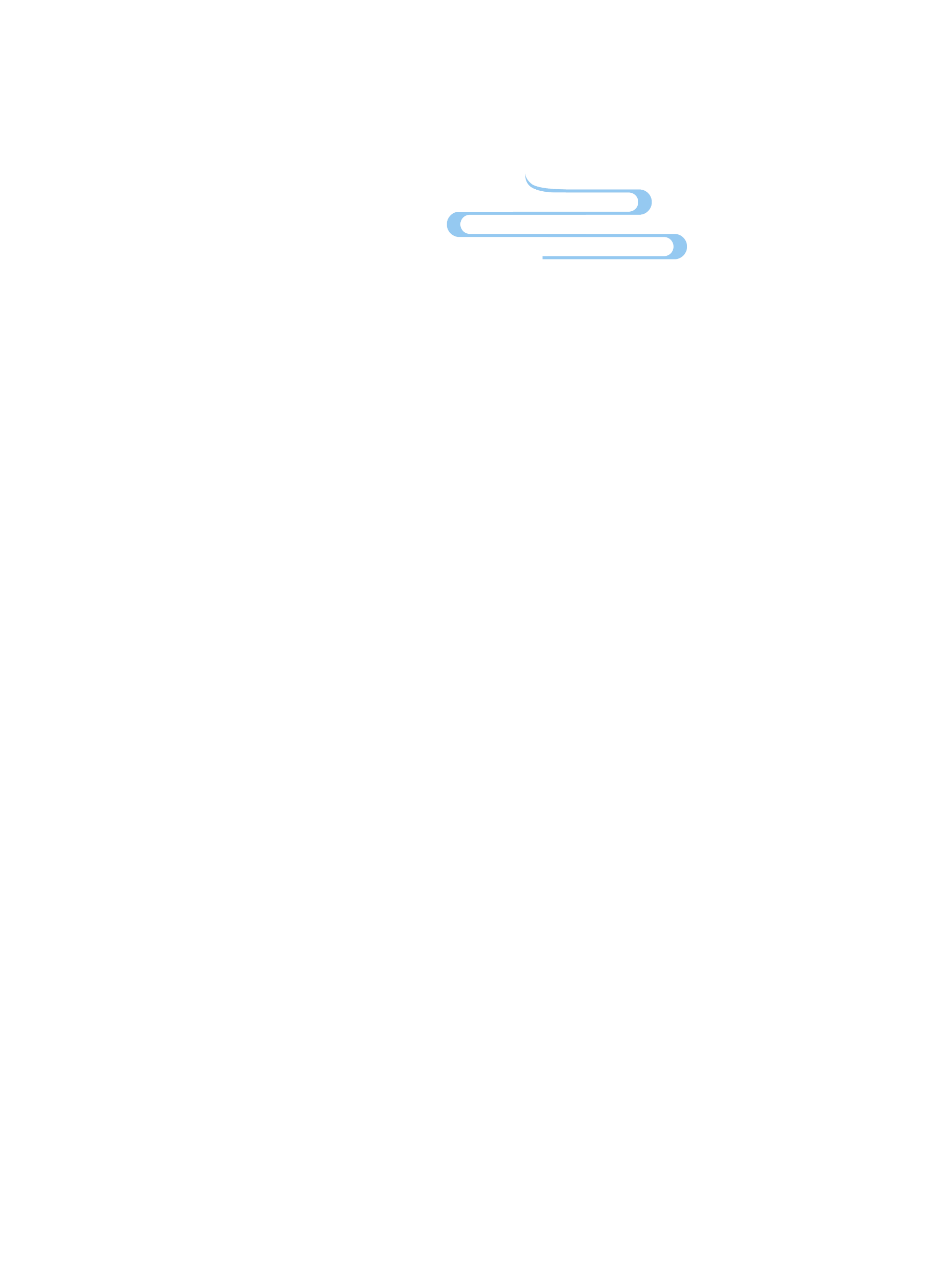 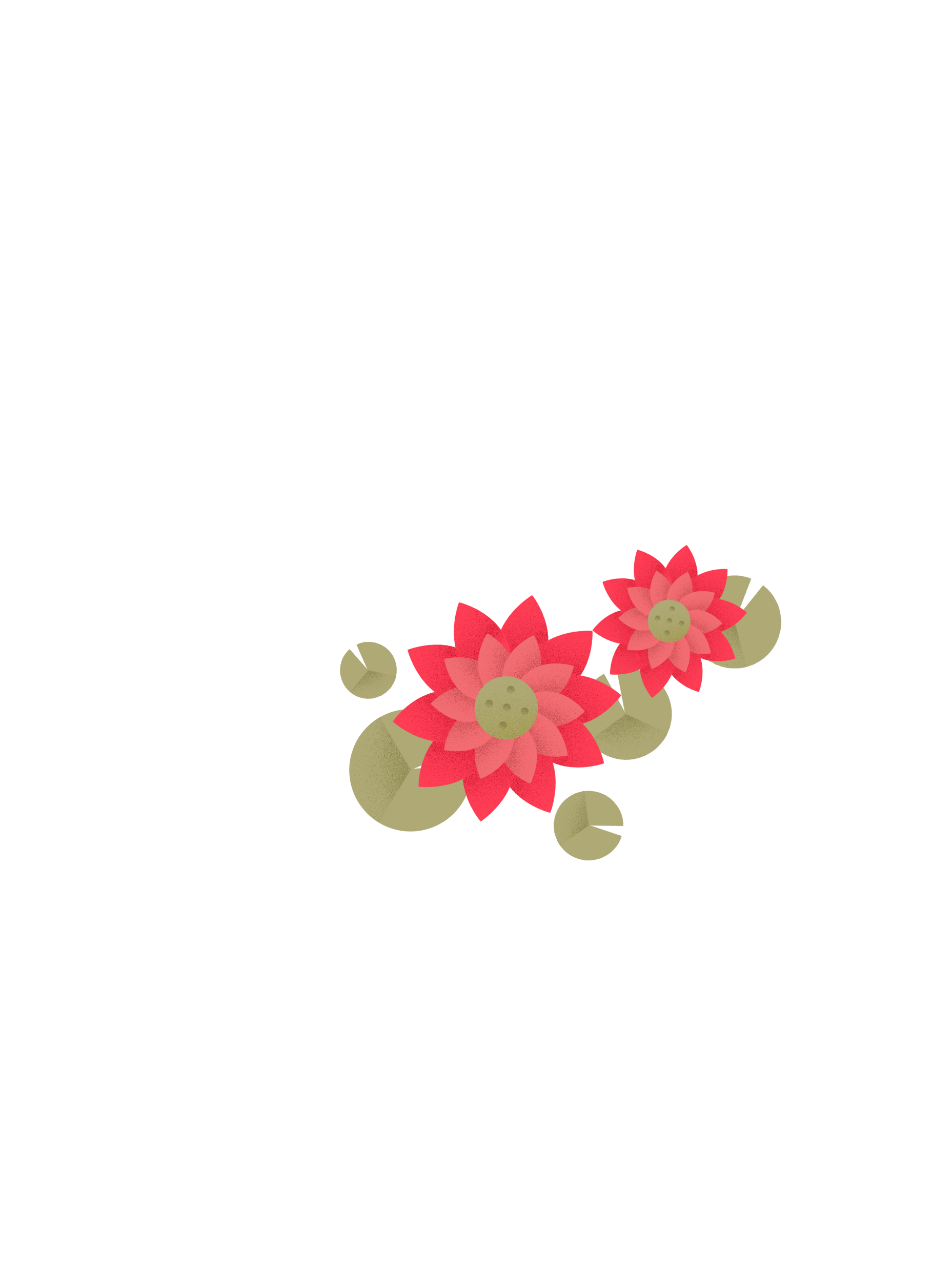 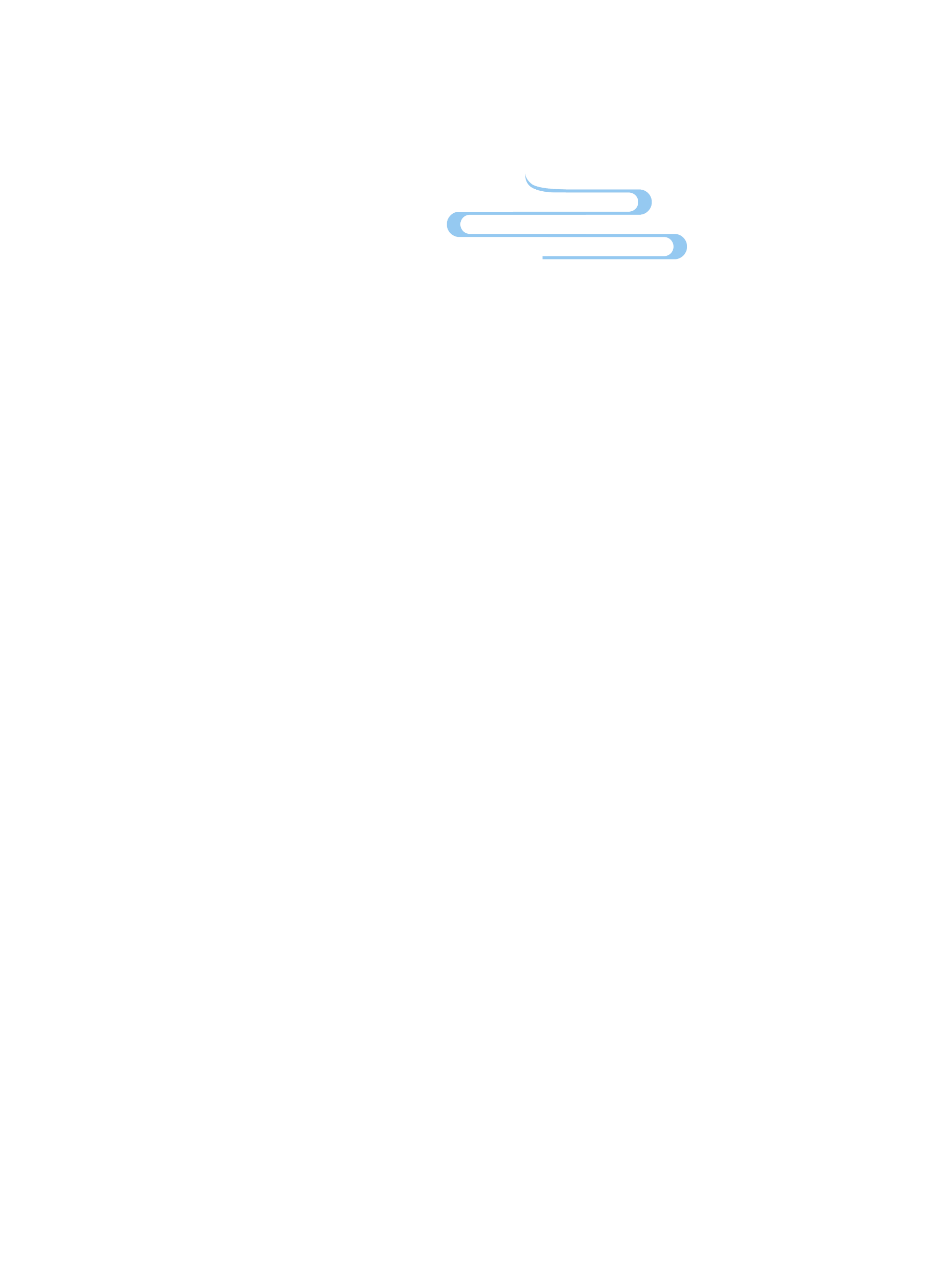 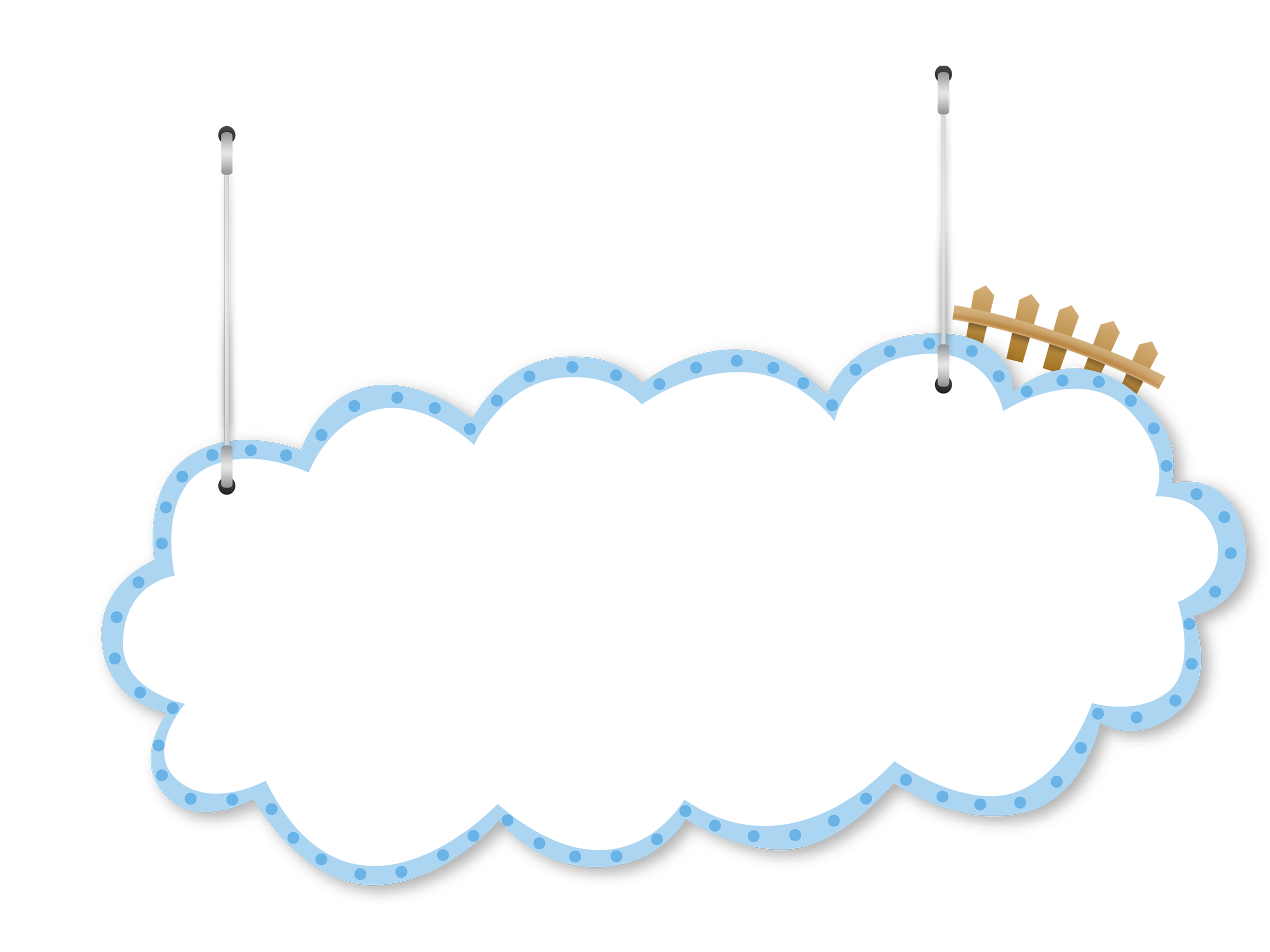 Mời bạn cùng xem đoạn video sau đây về Tết Trung thu nhé!
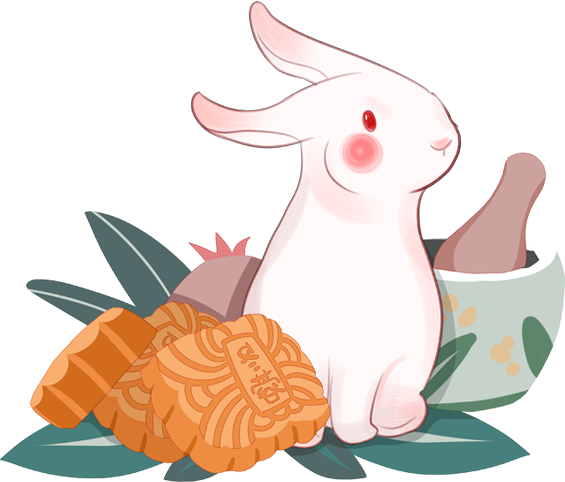 [Speaker Notes: Bấm vào chữ để mở video.]
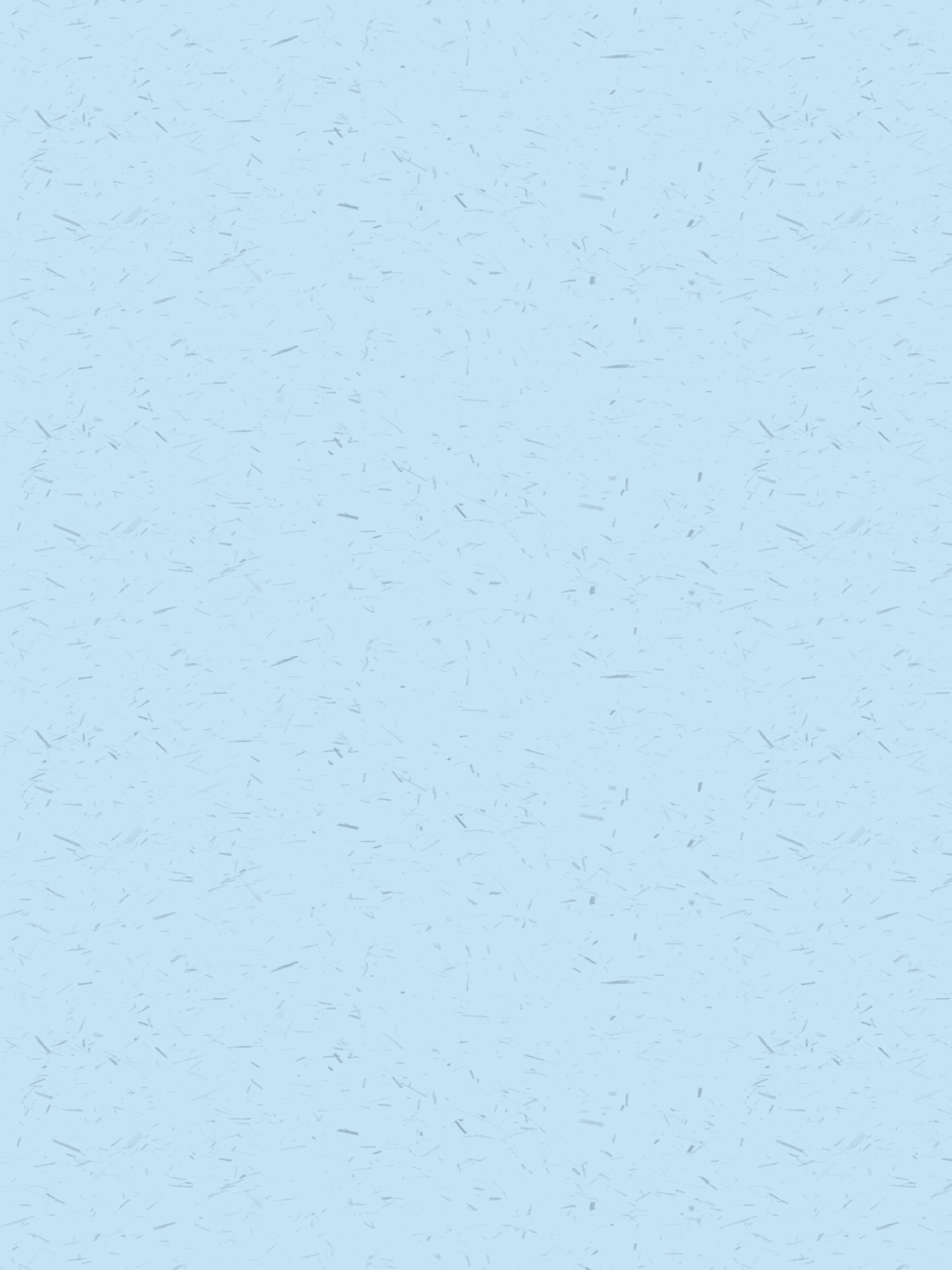 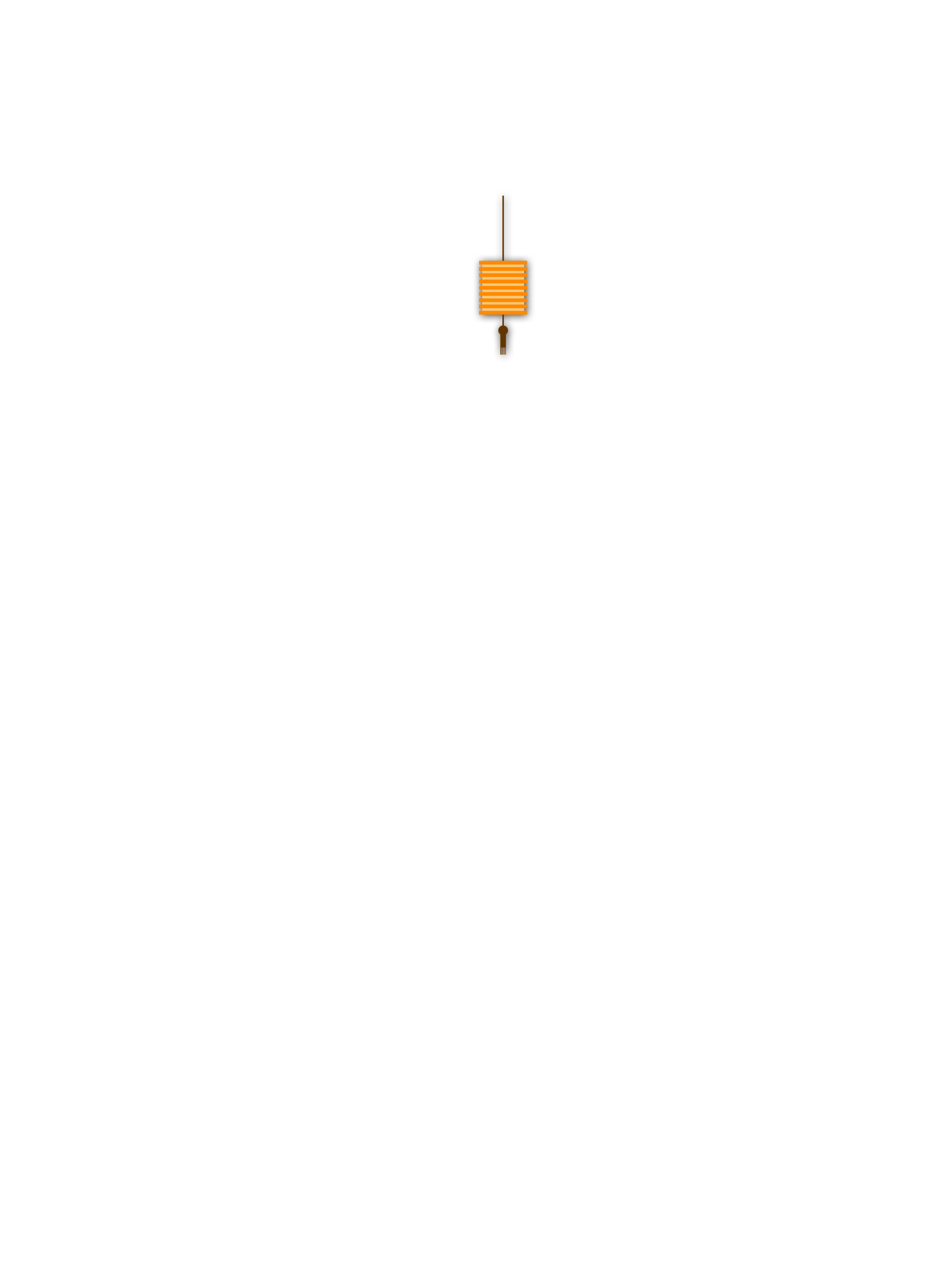 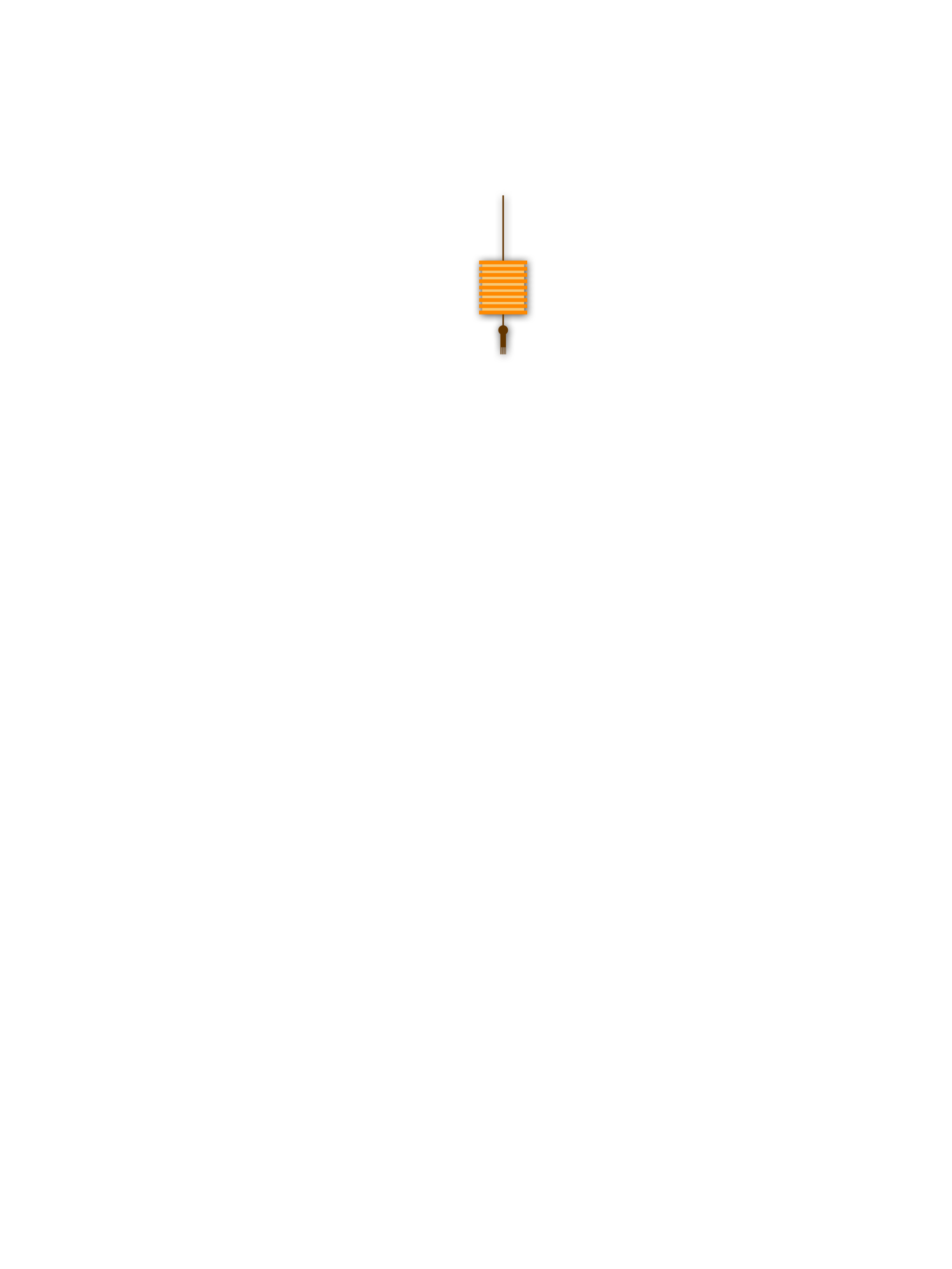 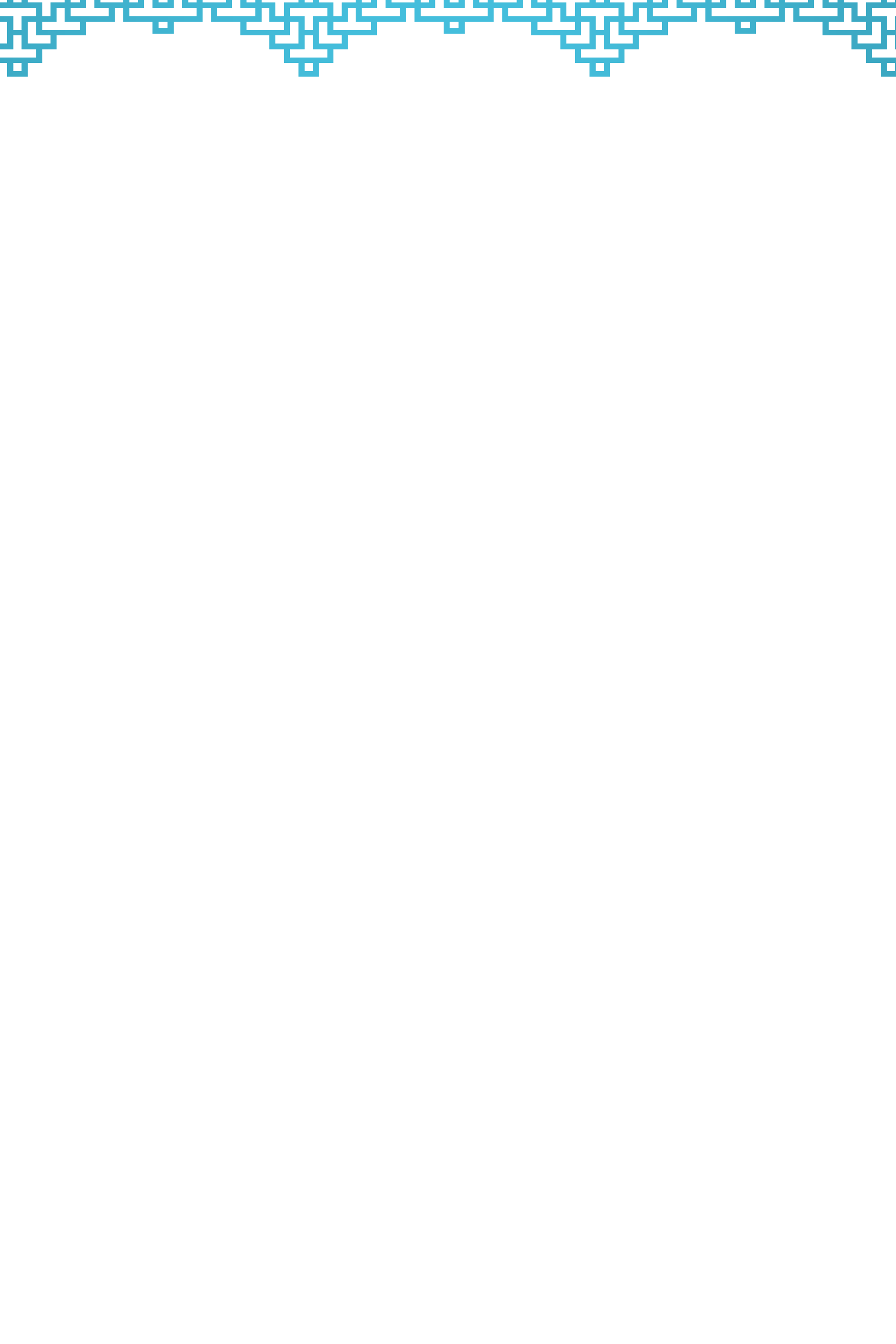 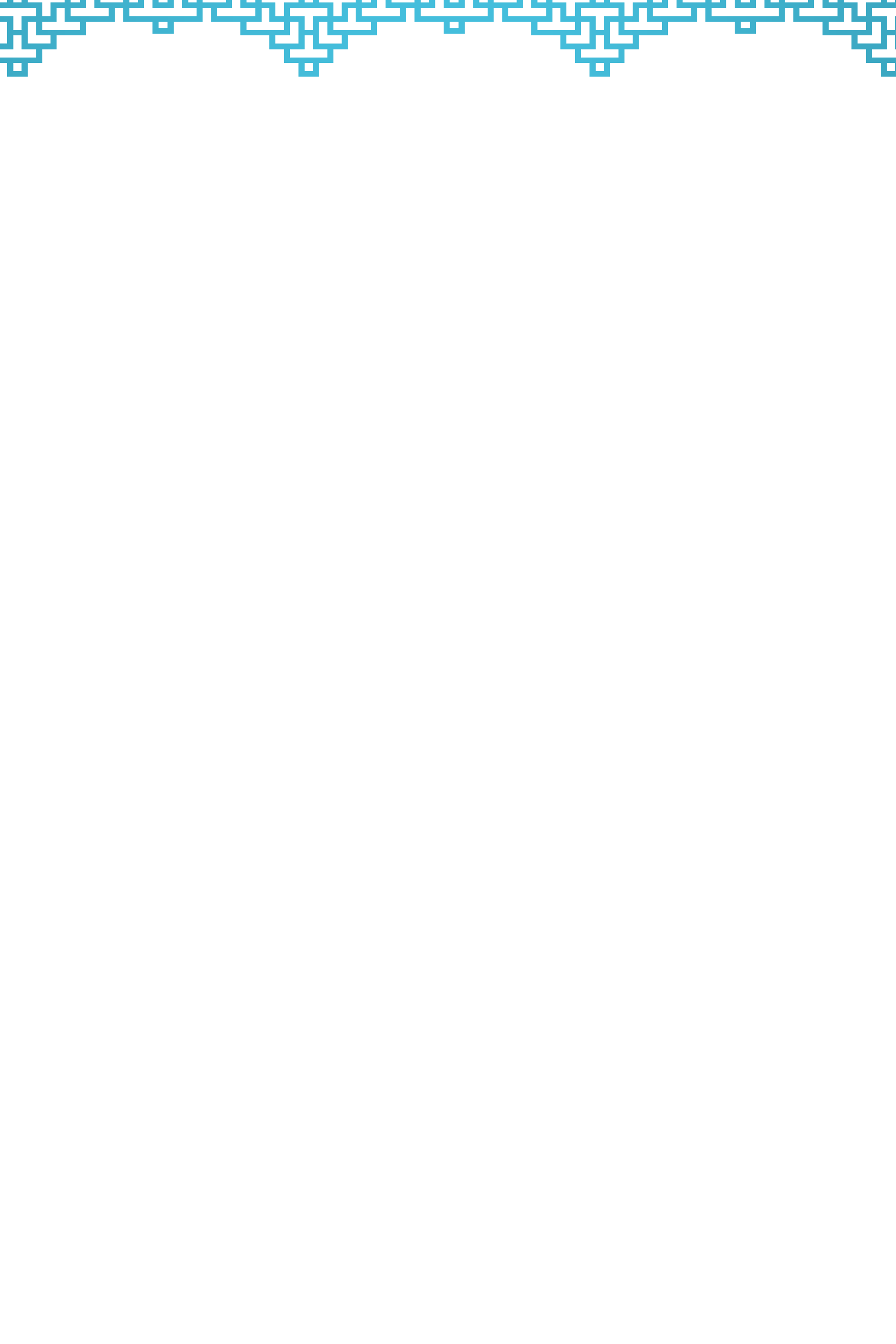 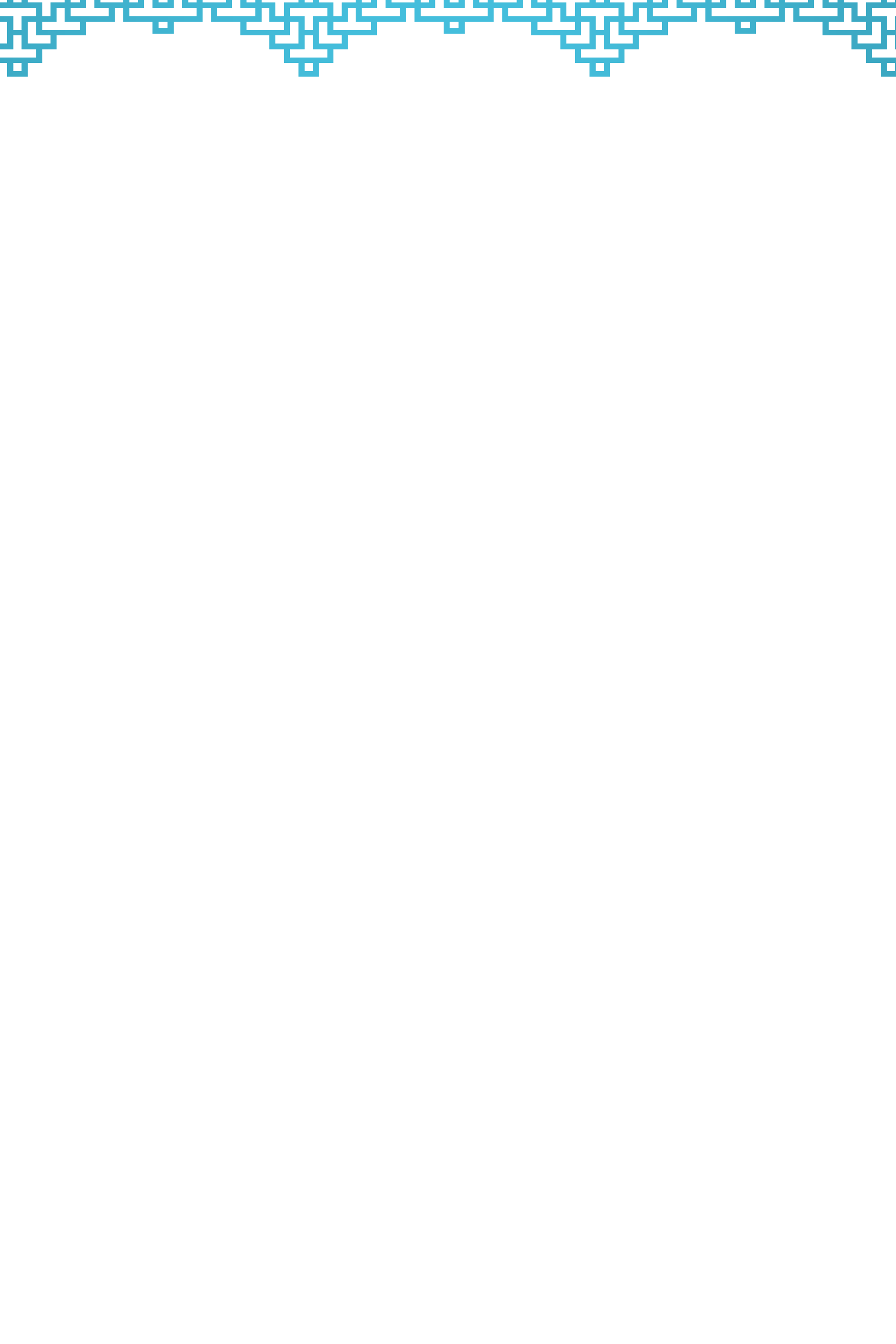 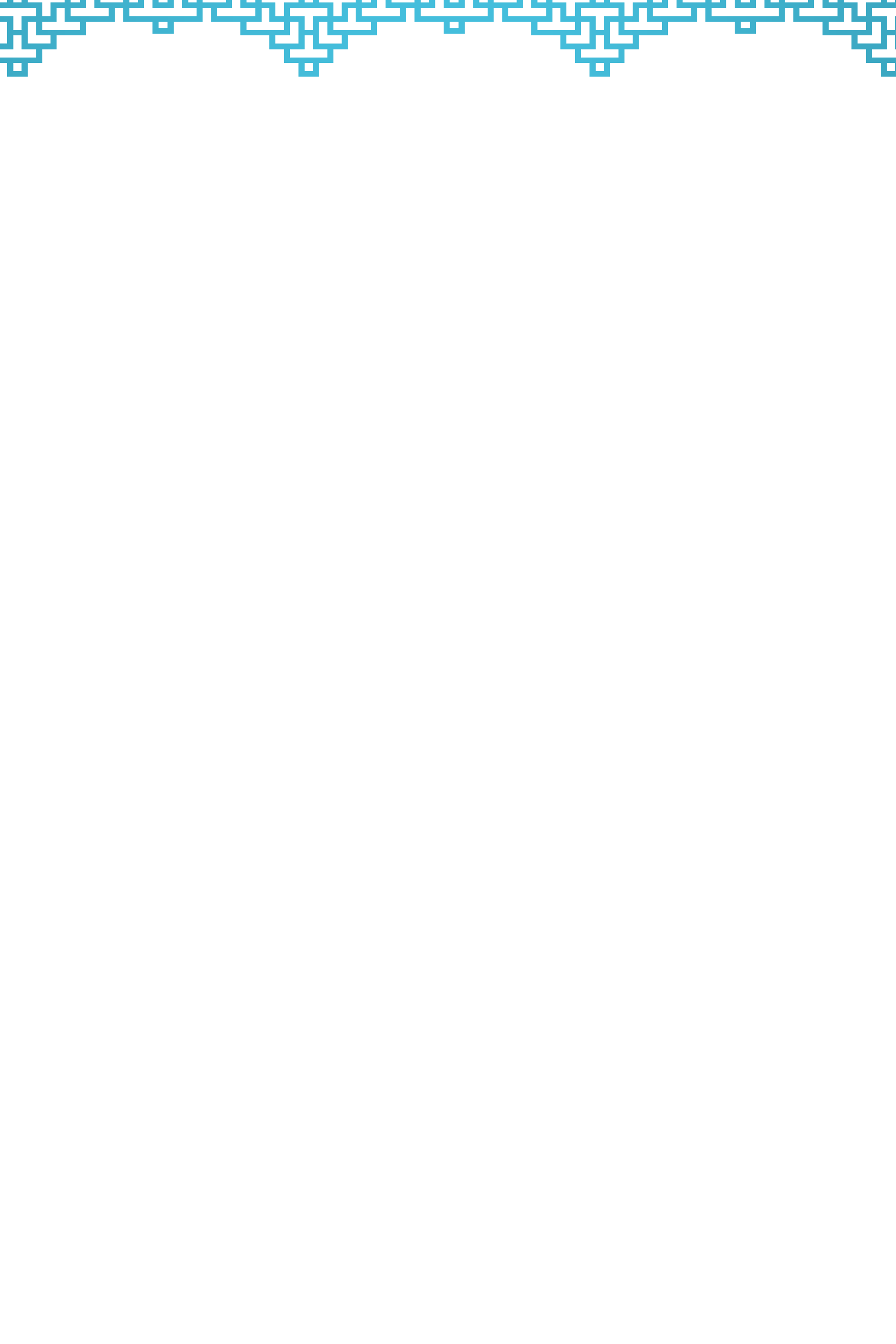 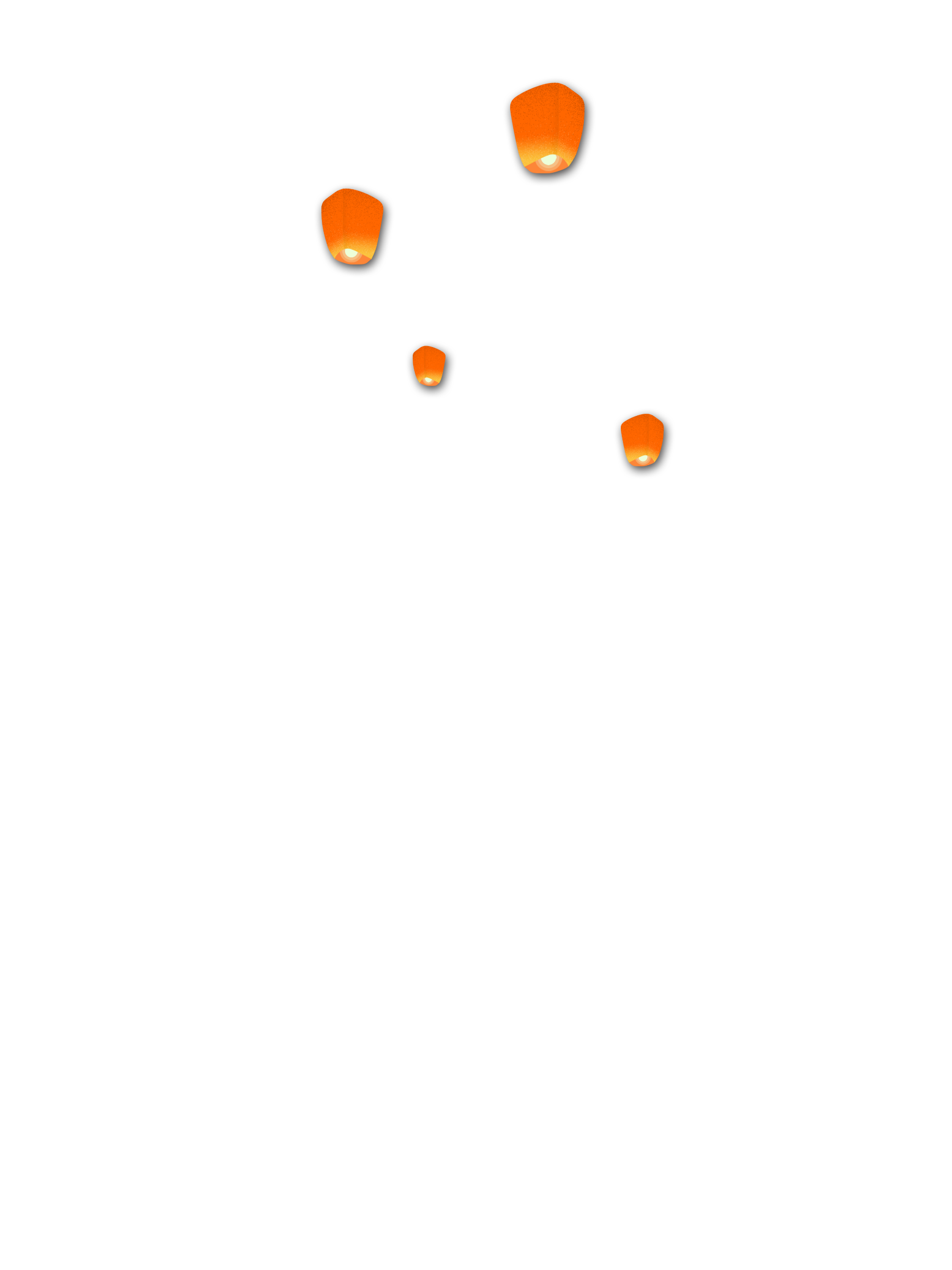 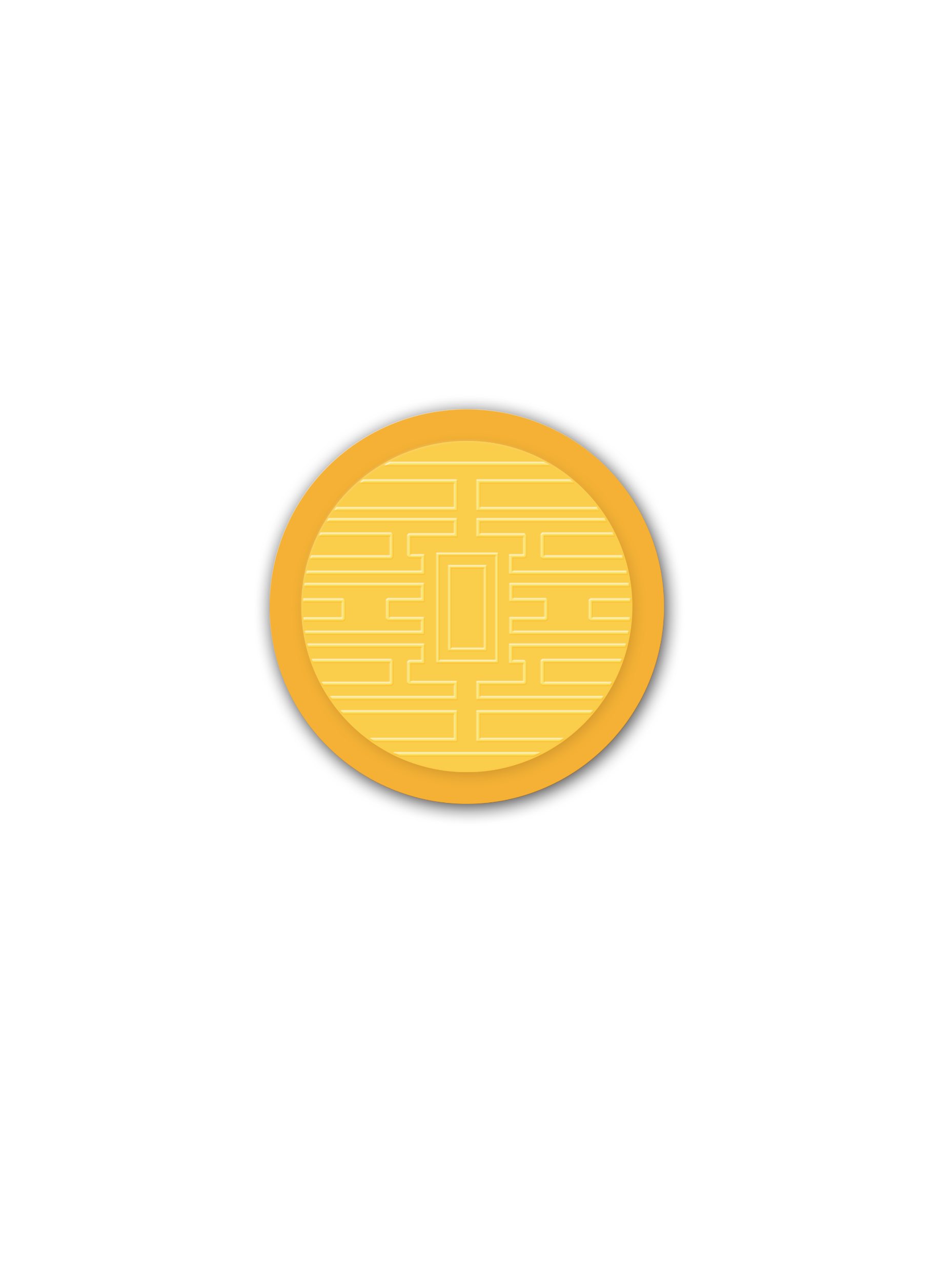 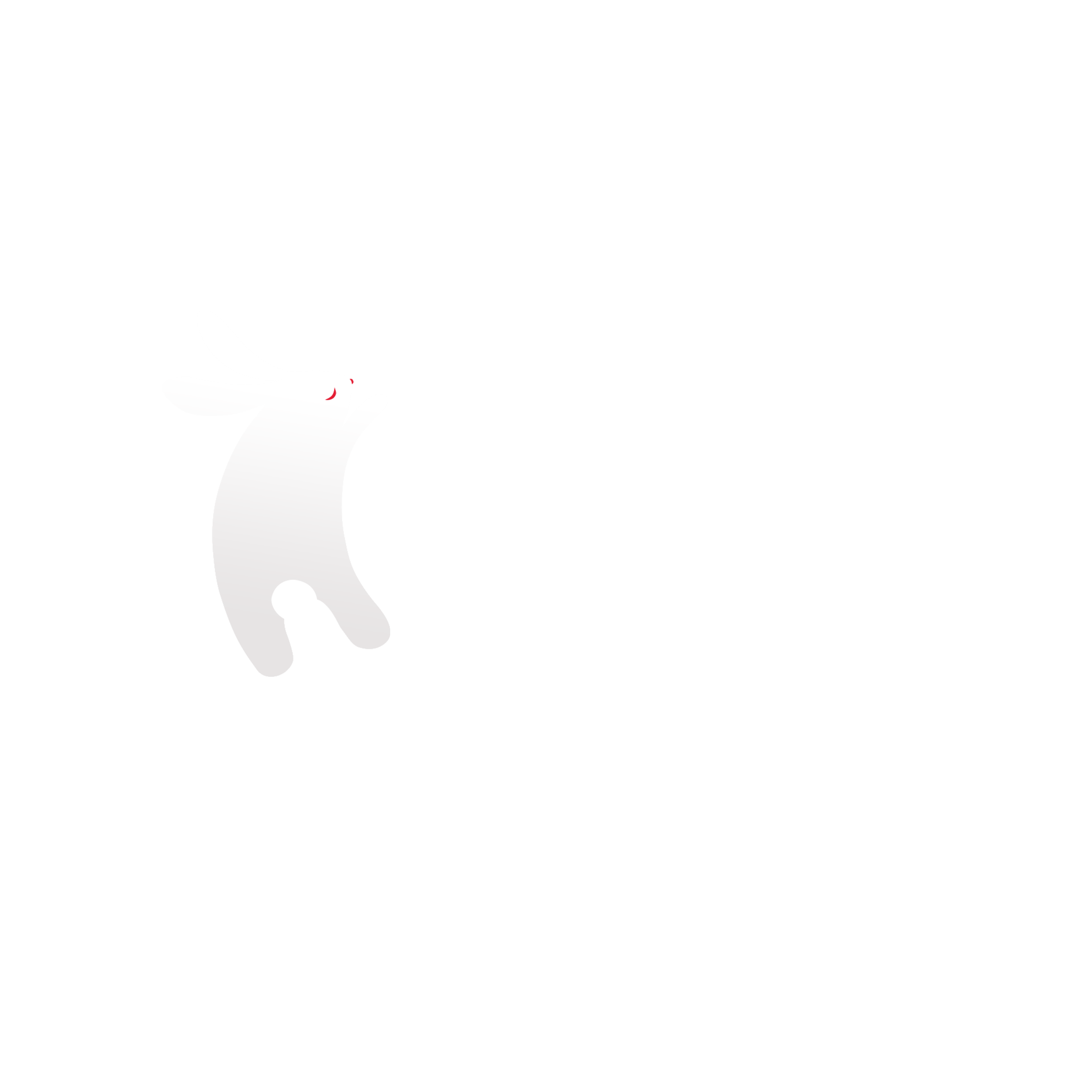 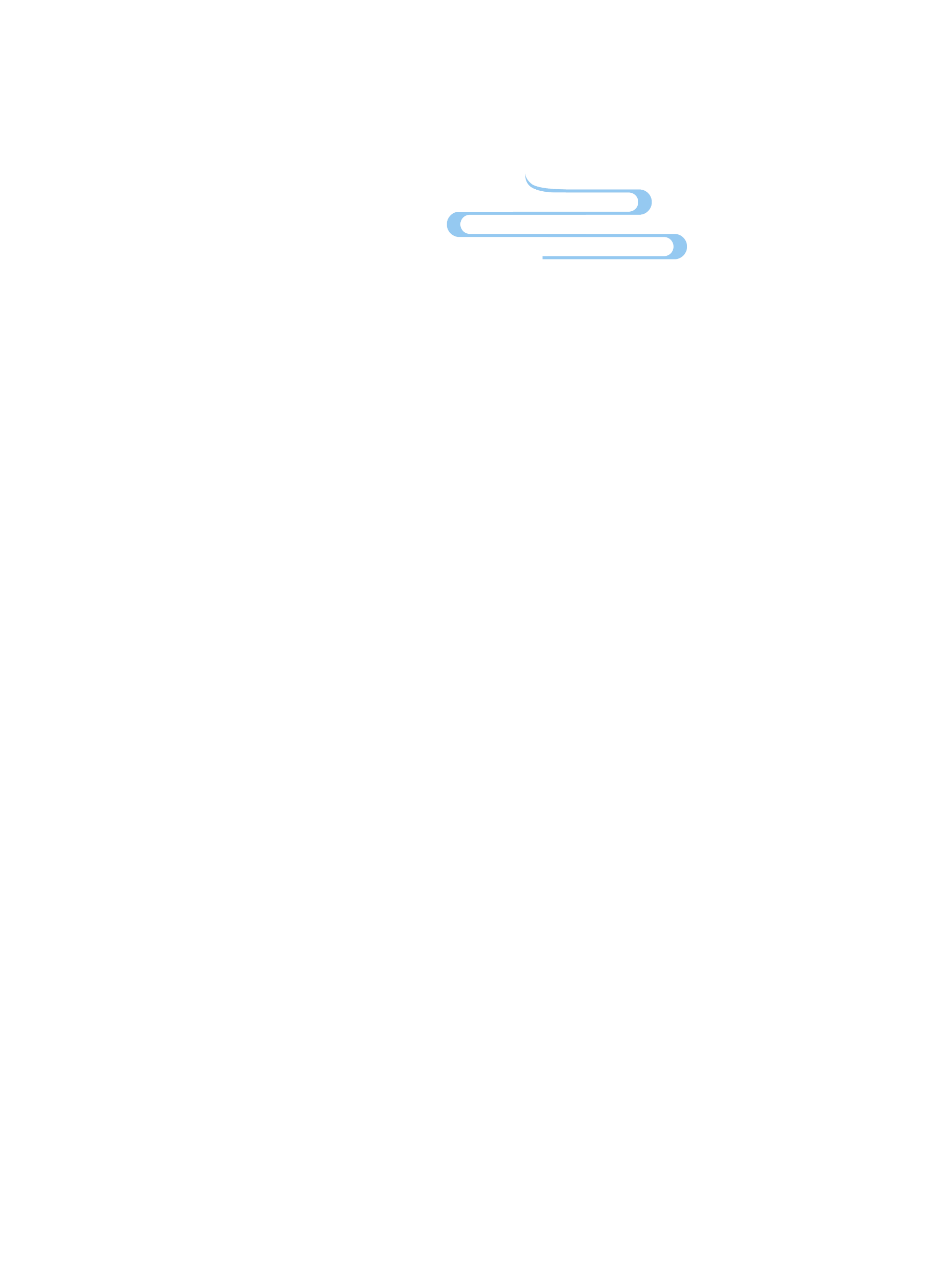 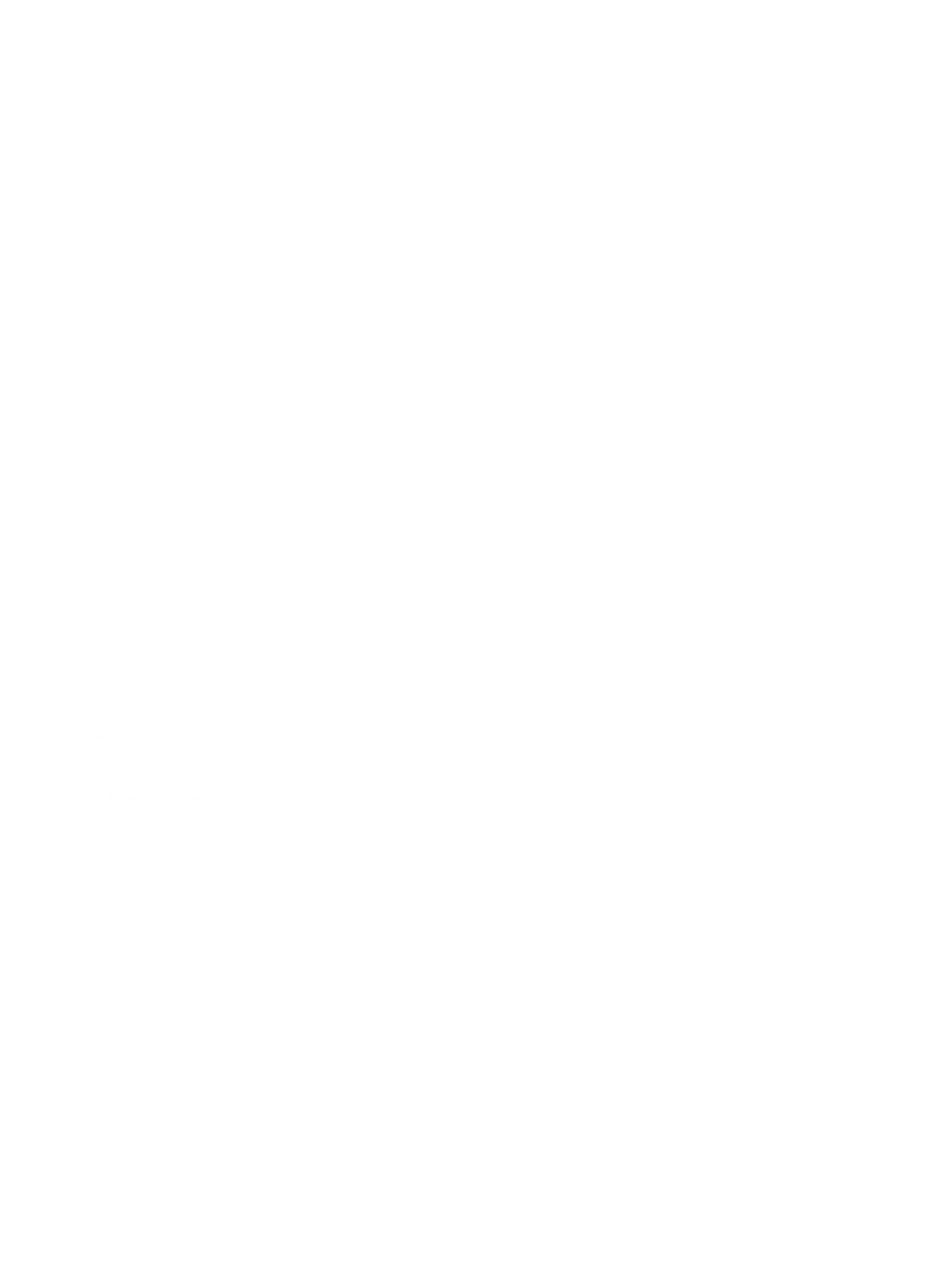 ĐỐ VUI VỀ
TẾT TRUNG THU
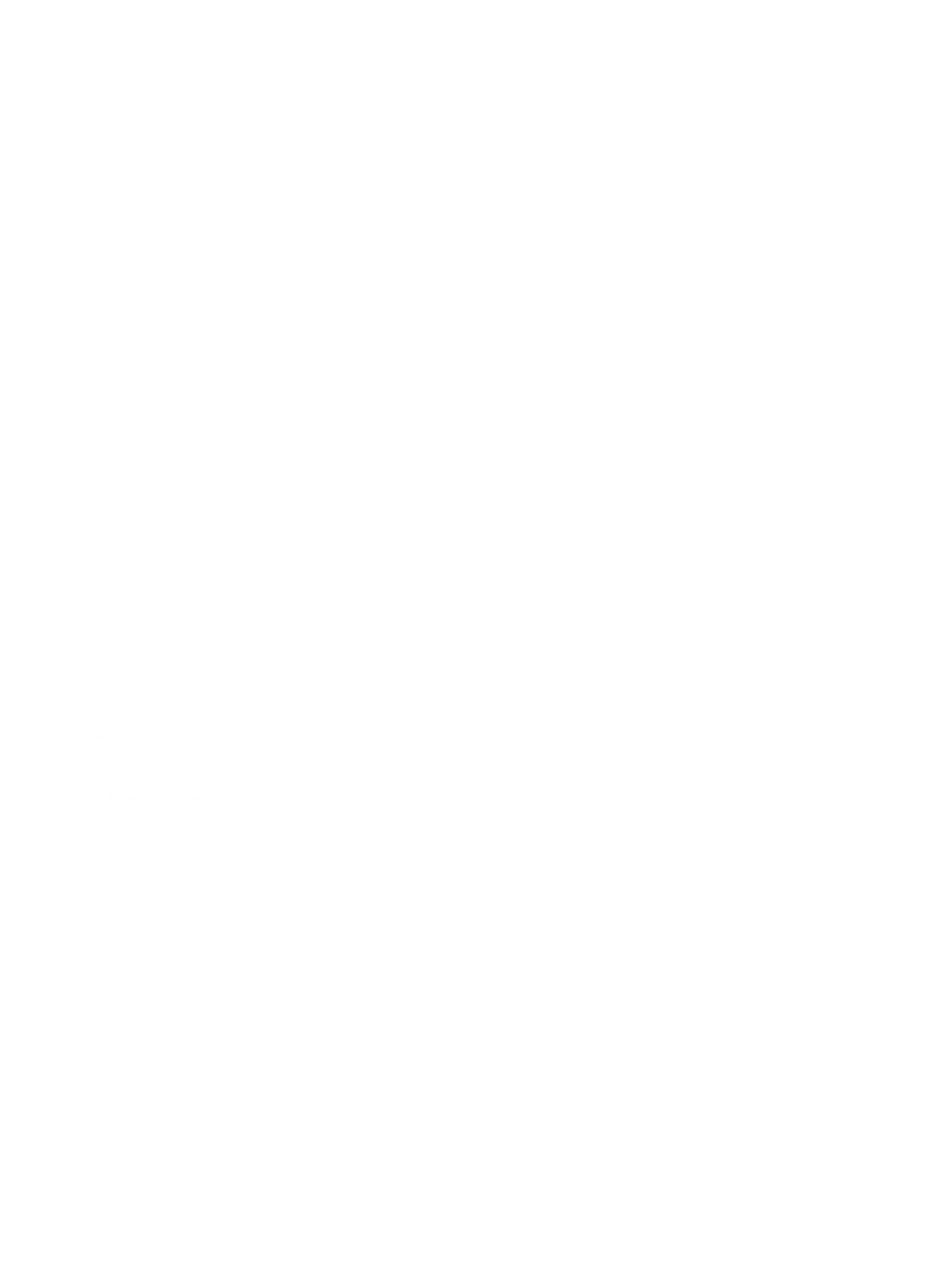 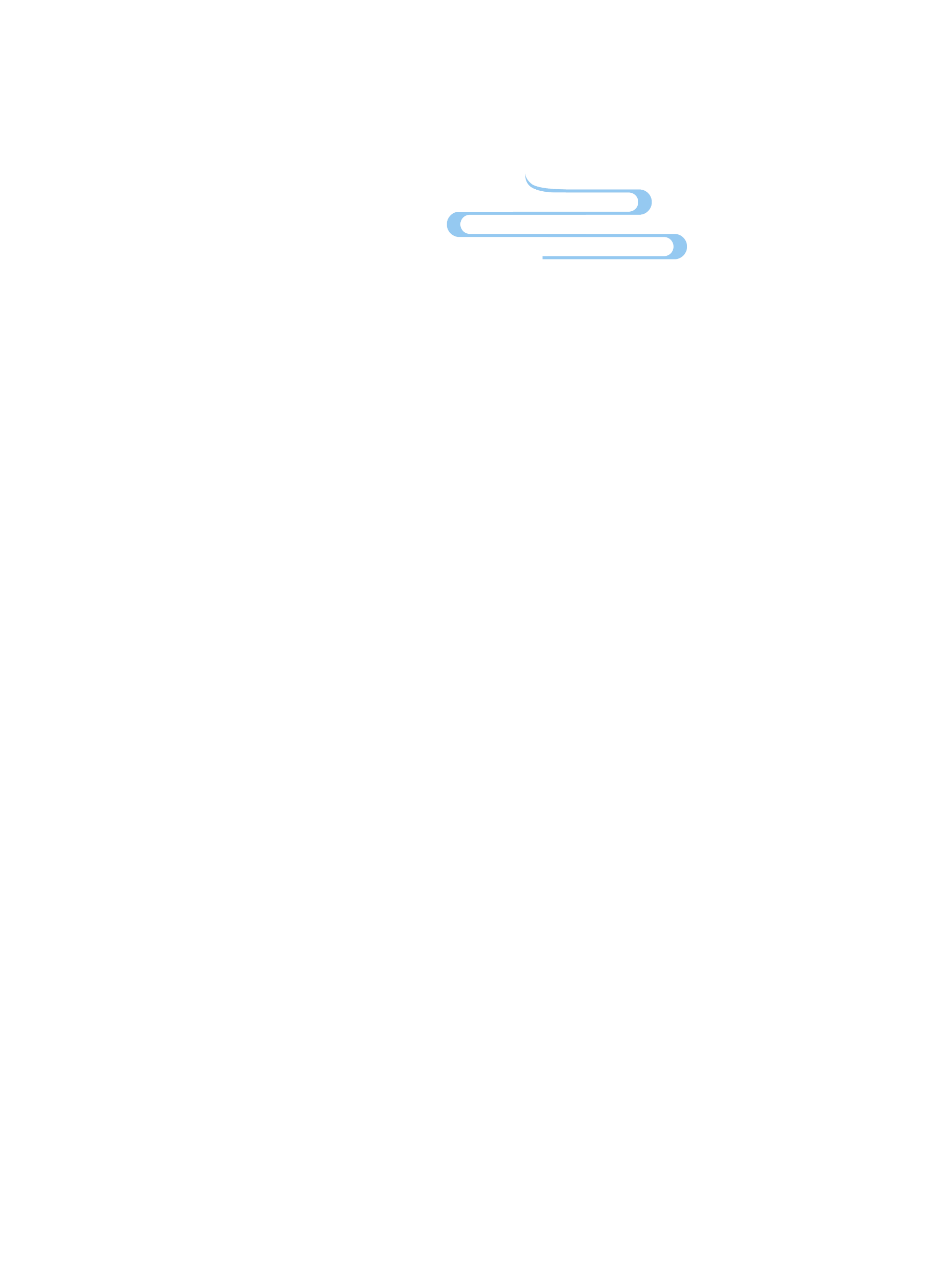 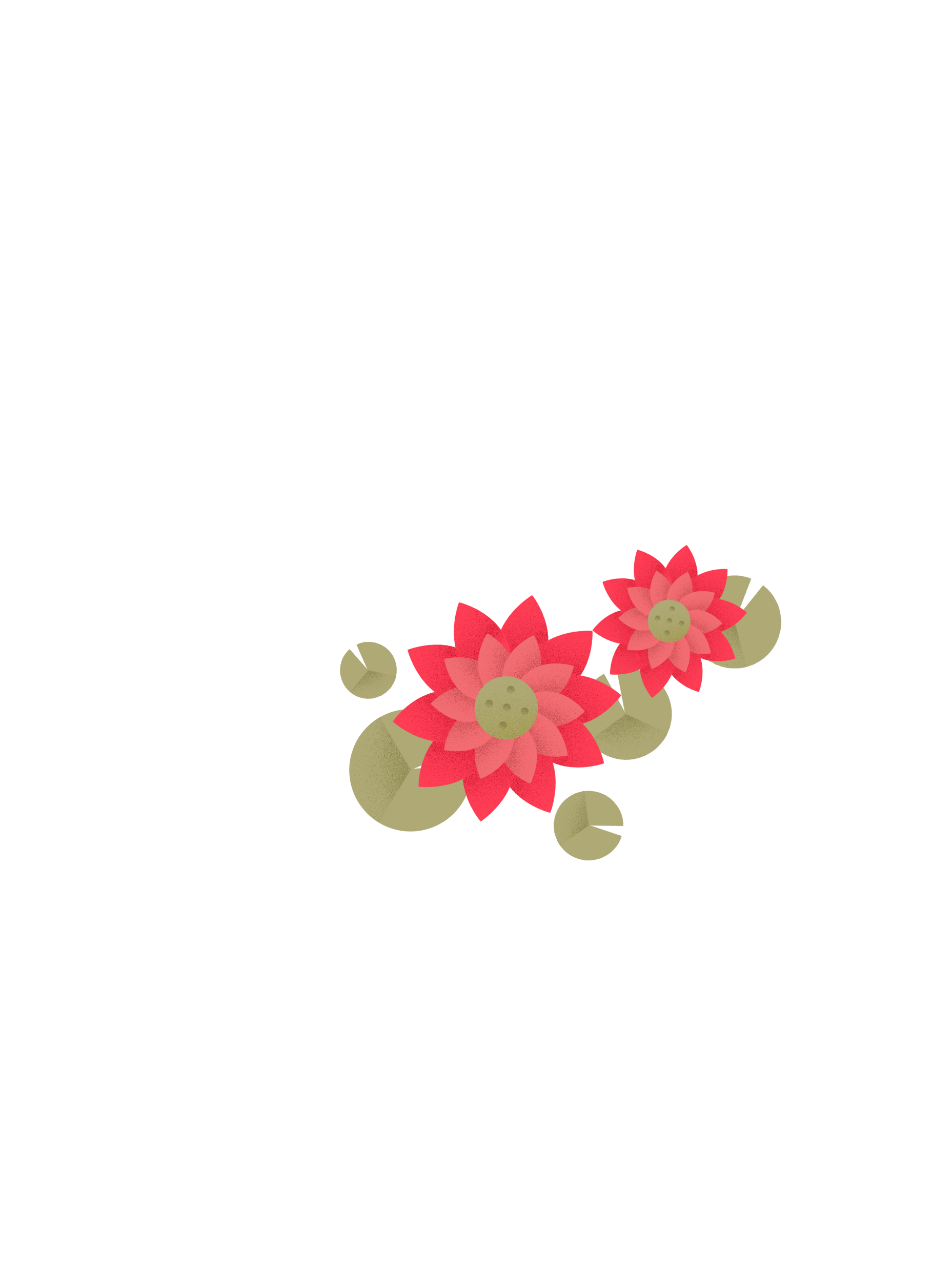 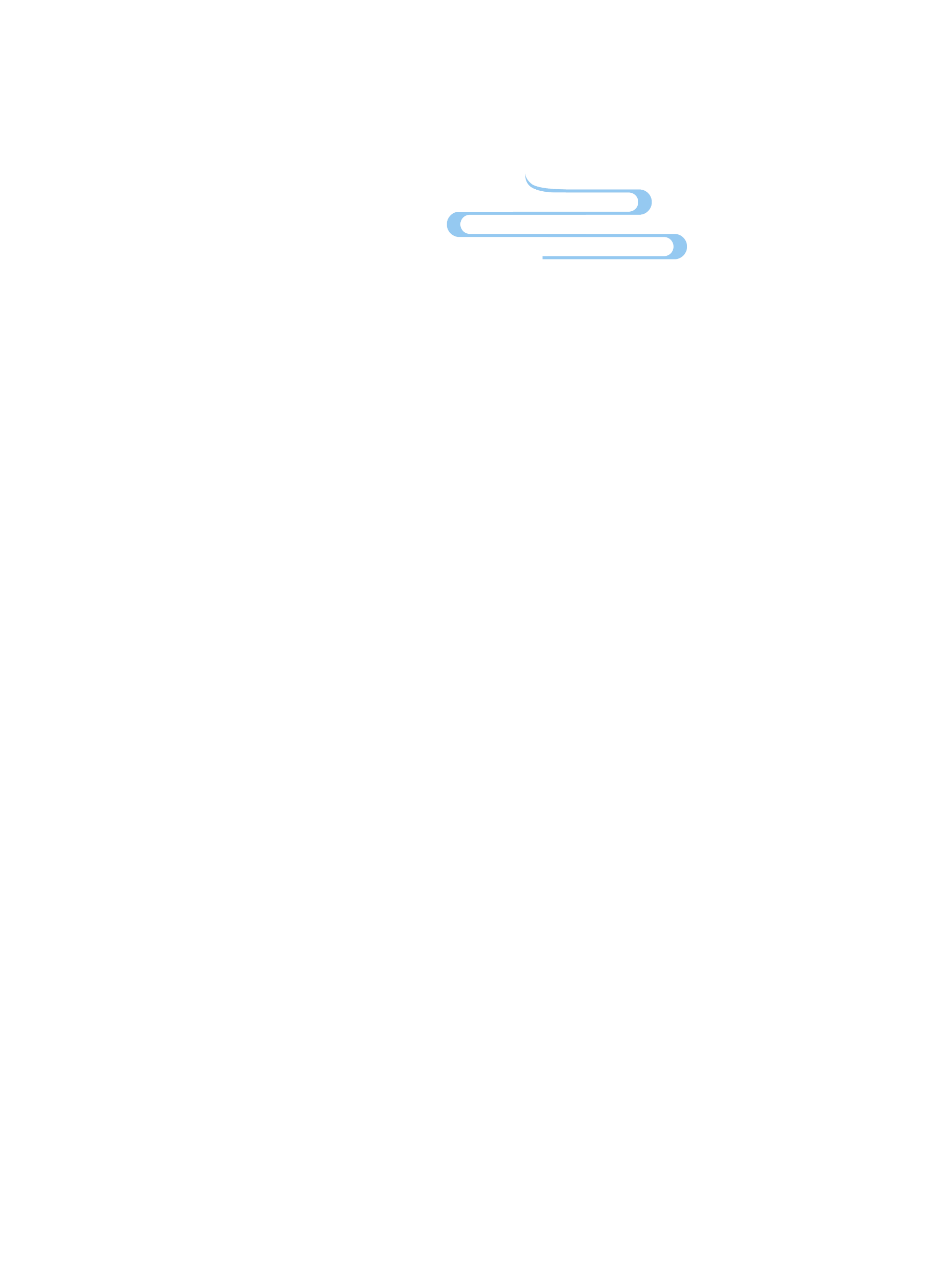 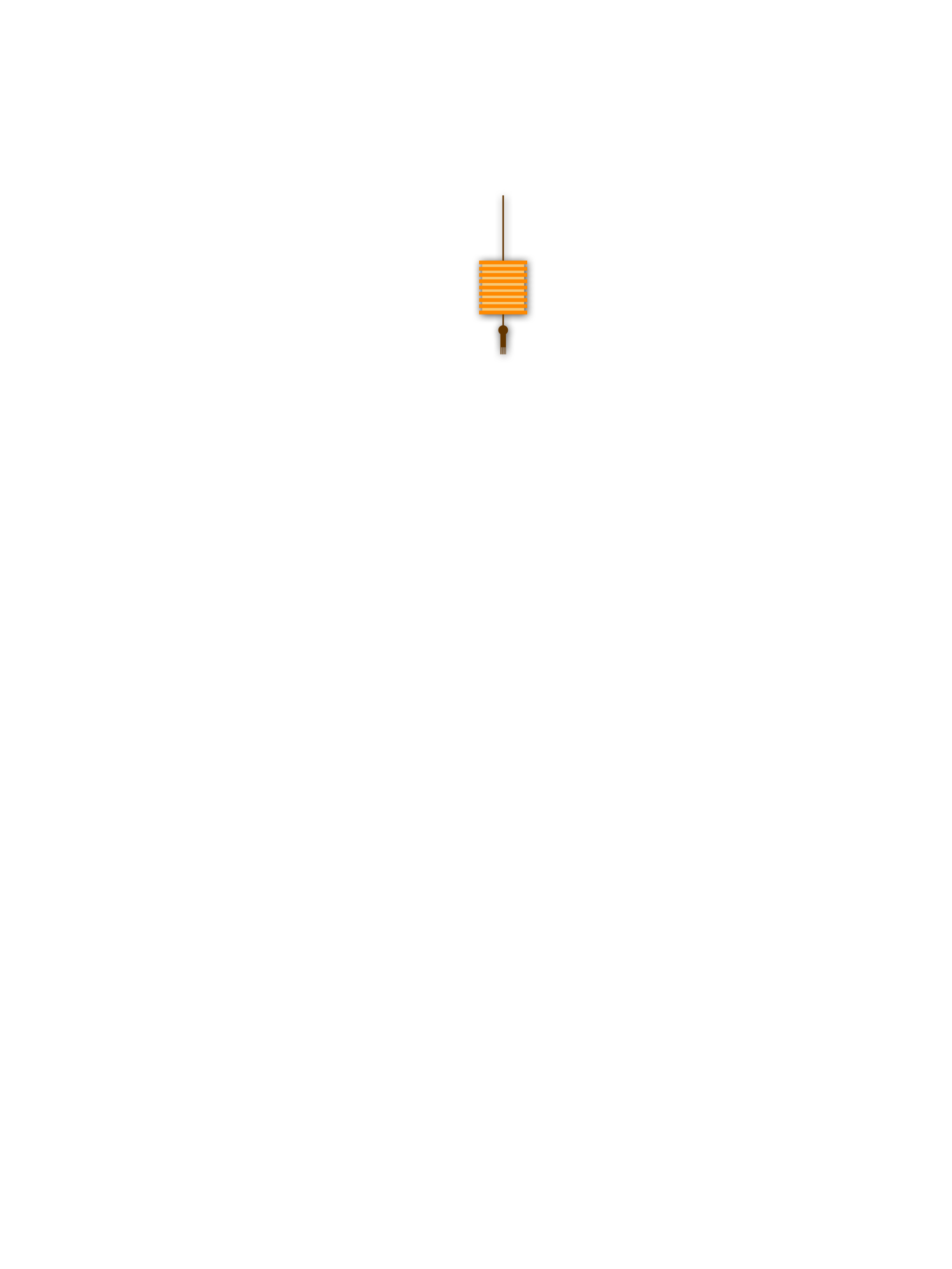 TRÒ CHƠI: LẬT MẢNH GHÉP
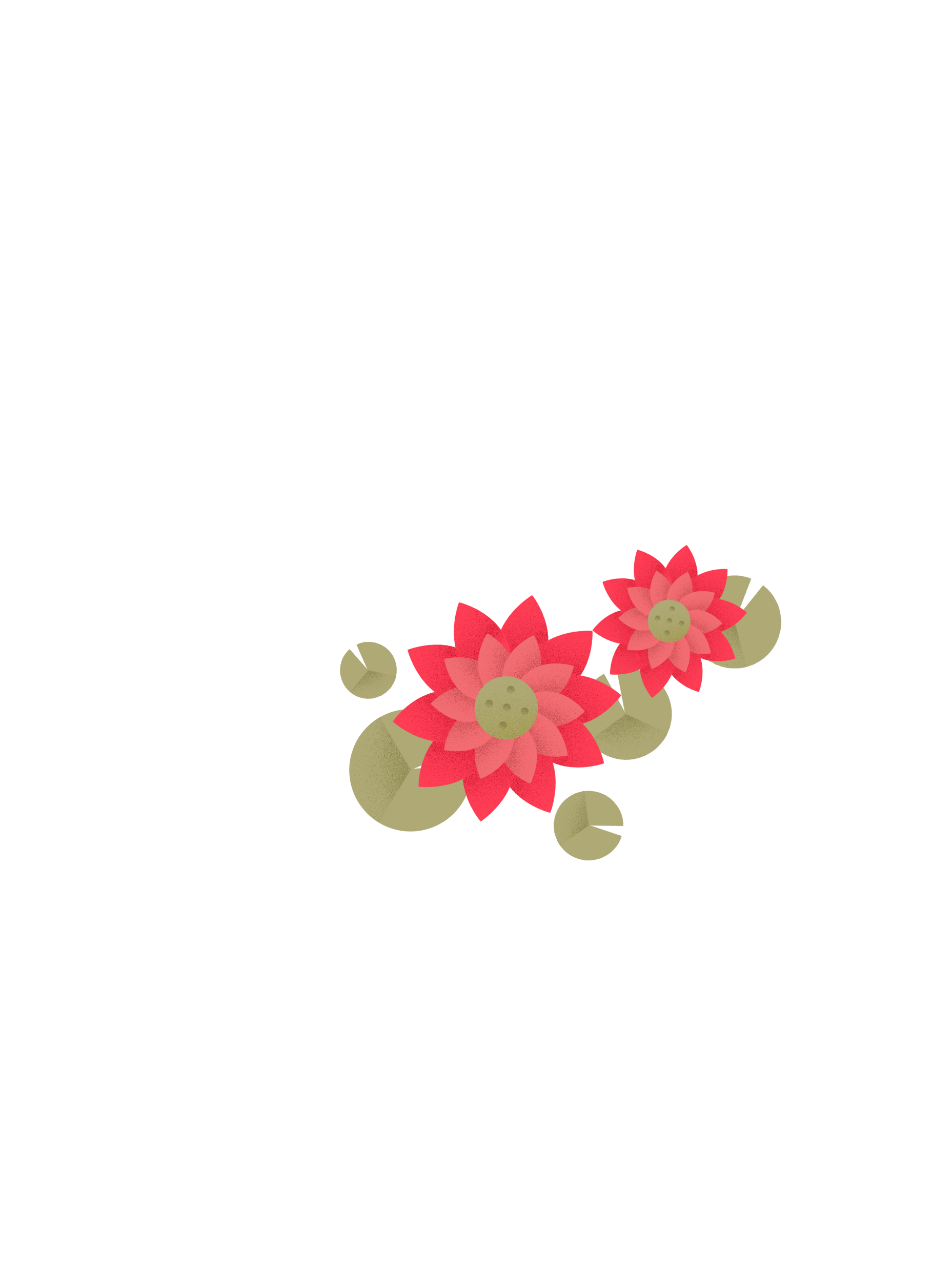 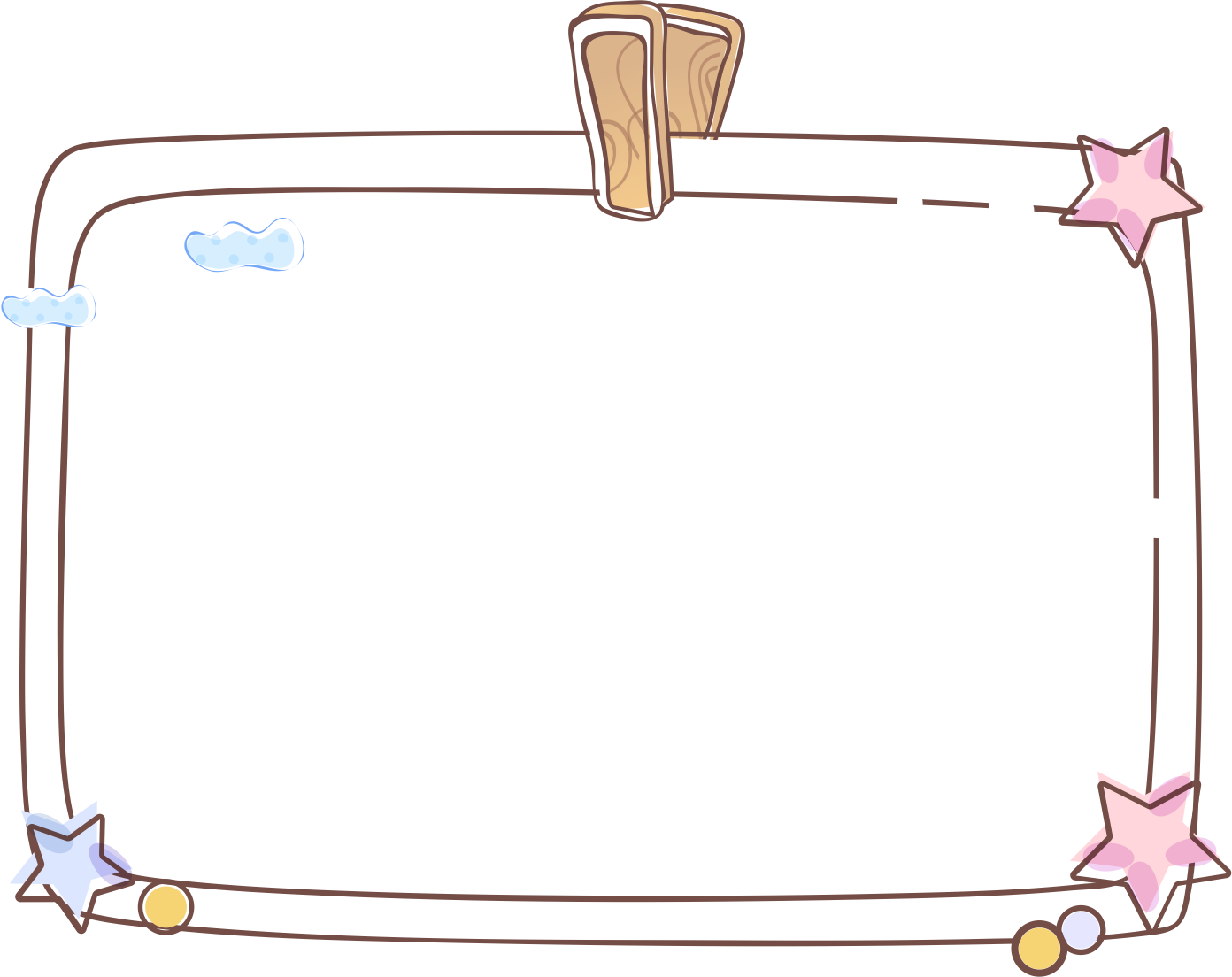 Hướng dẫn chơi:
Học sinh chọn mảnh ghép bất kì
Trả lời câu hỏi trong mảnh ghép để mở được bức tranh bí ẩn.
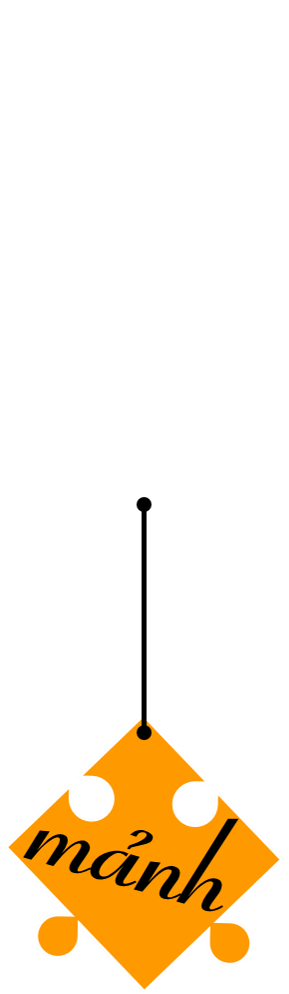 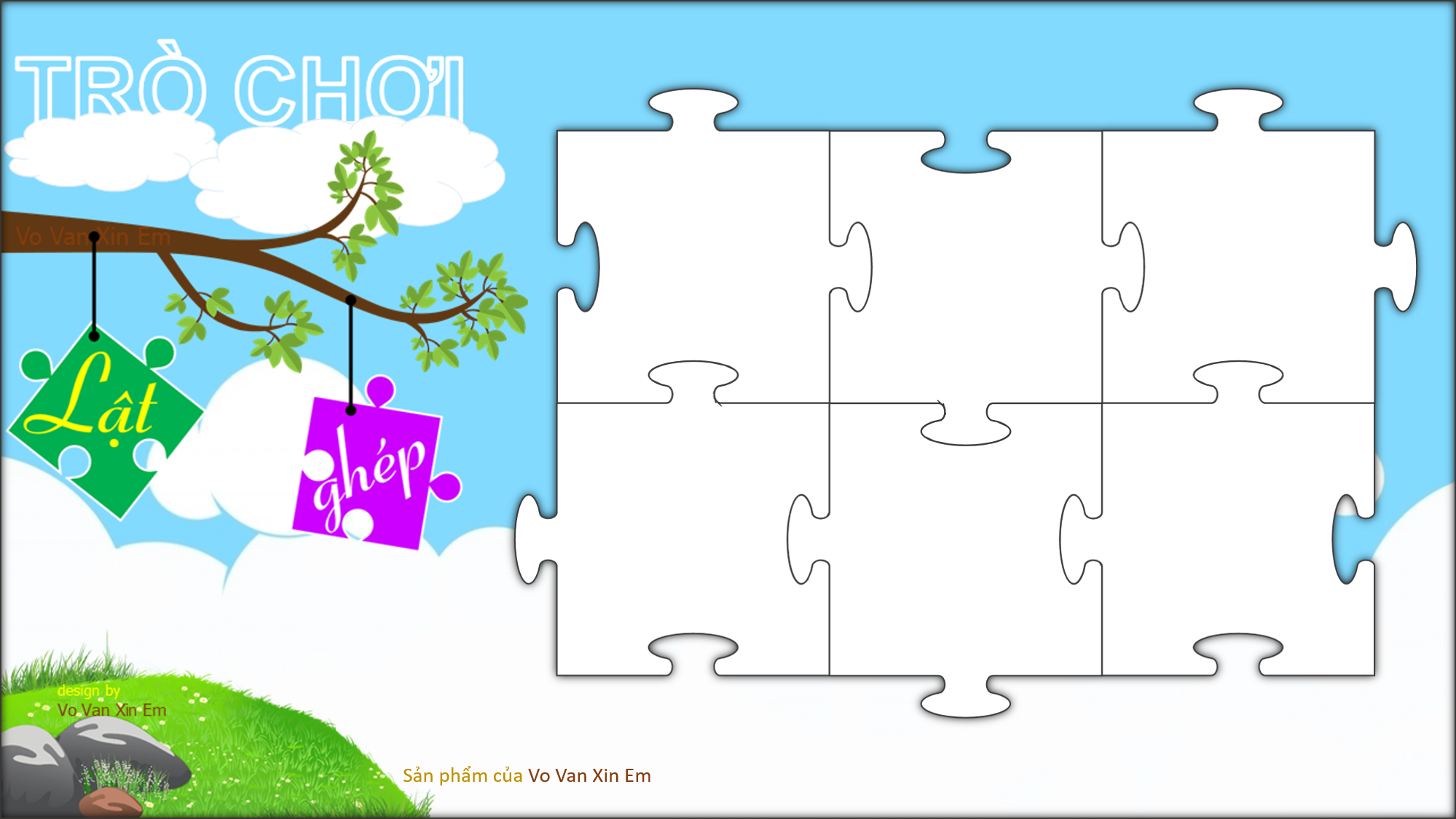 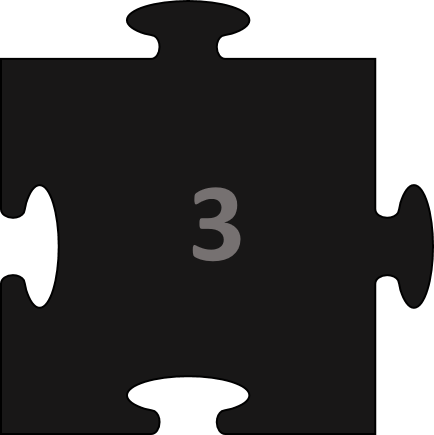 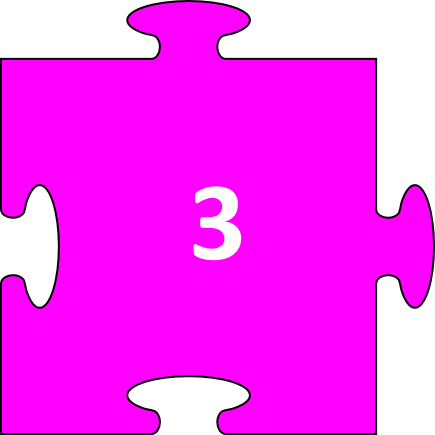 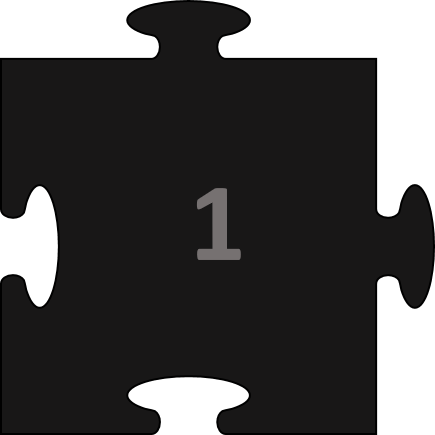 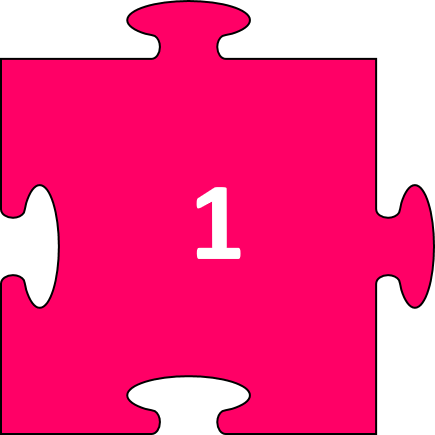 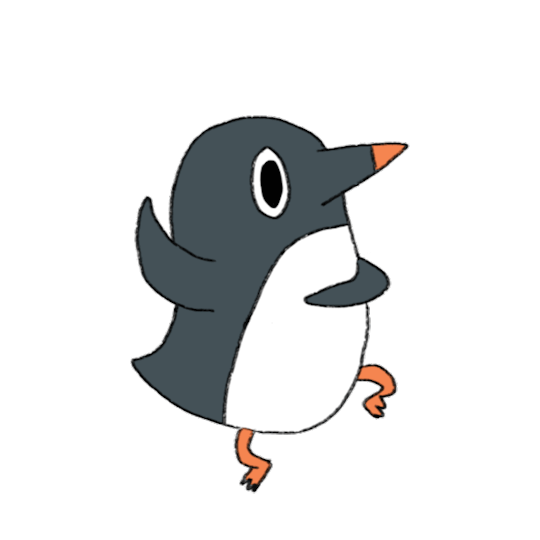 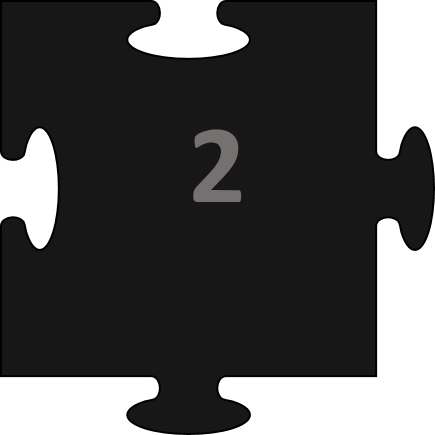 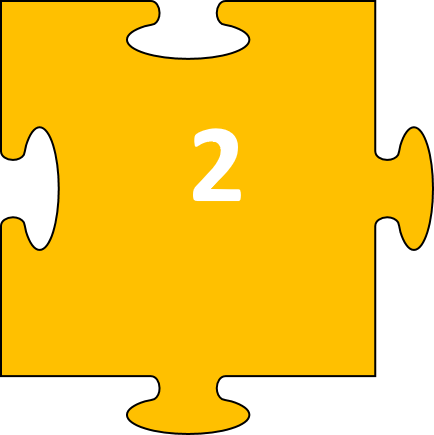 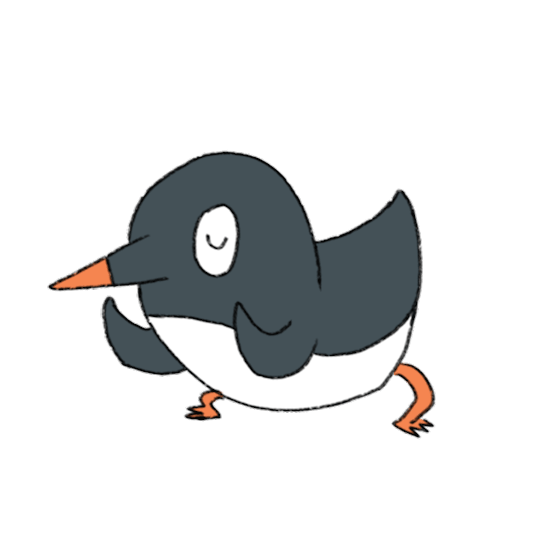 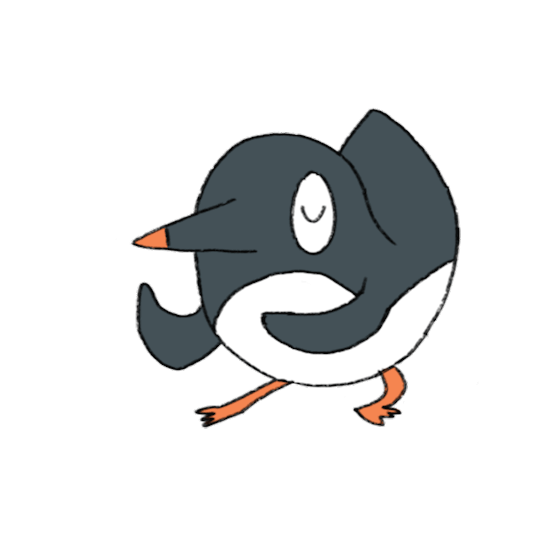 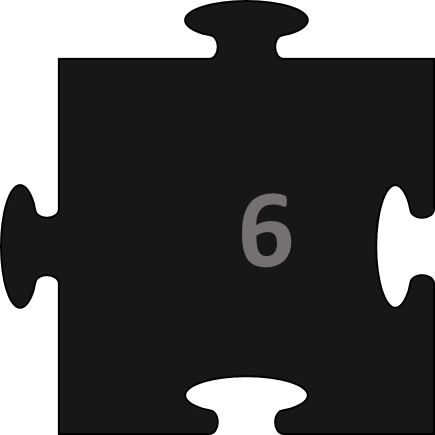 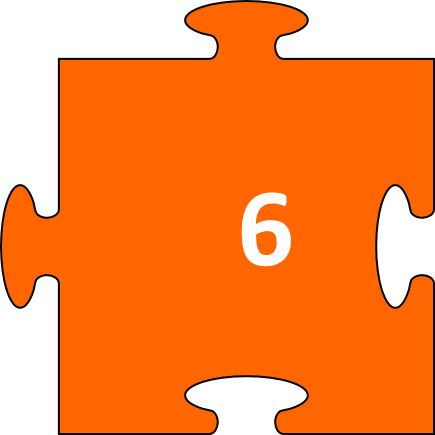 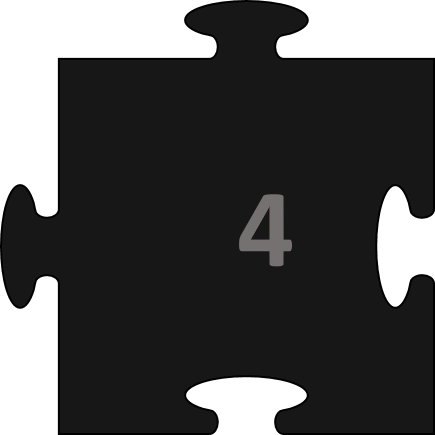 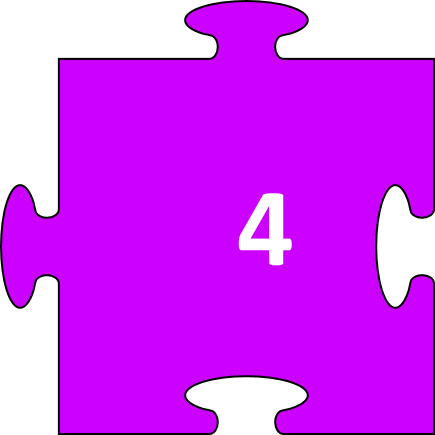 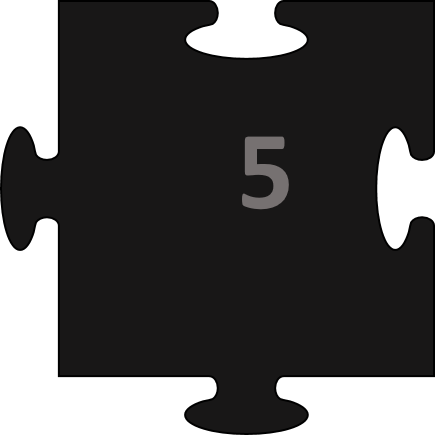 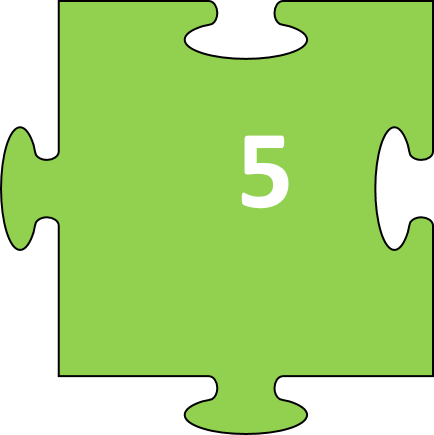 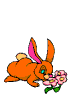 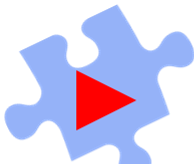 [Speaker Notes: GV bấm vào mảnh ghép để mở câu hỏi > sau khi HS trả lời bấm tiếp vào mảnh ghép màu đen để lật mảnh ghépp
- HS lật được mảnh ghép mời HS xem 1 đoạn clip về hoạt động rất vui nhộn trong ngày Tết Trung thu (bấm vào dấu mũi tên để chuyển slide)]
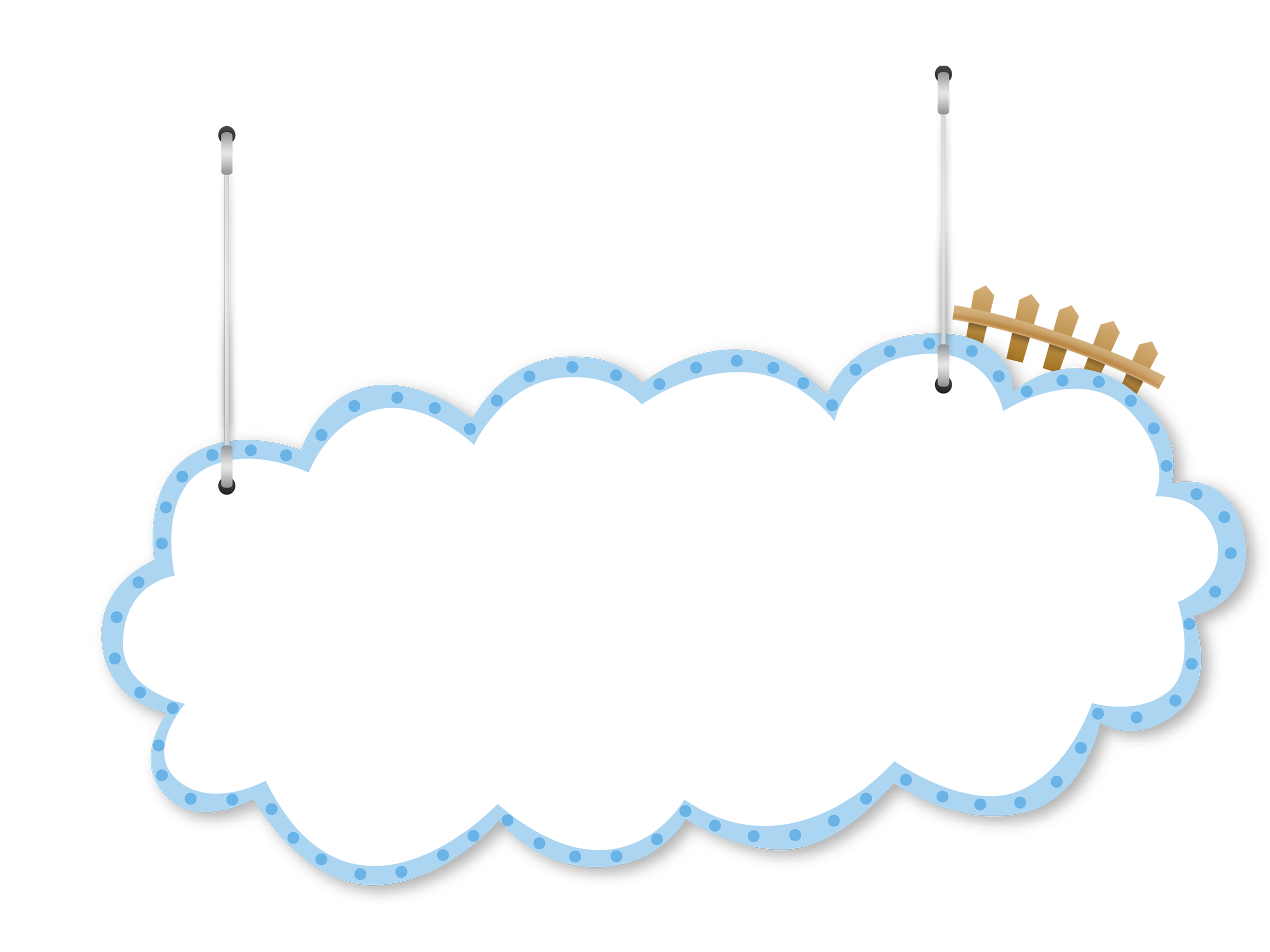 Tết Trung thu còn có tên gọi khác là gì?
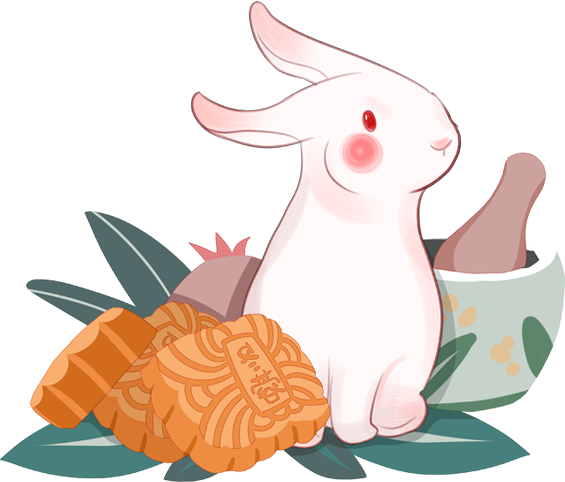 Tết Thiếu nhi, Tết Đoàn viên
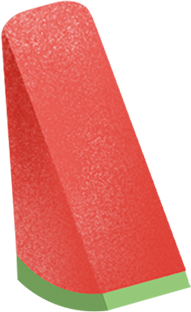 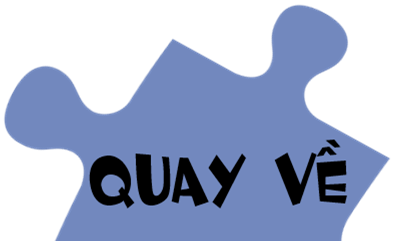 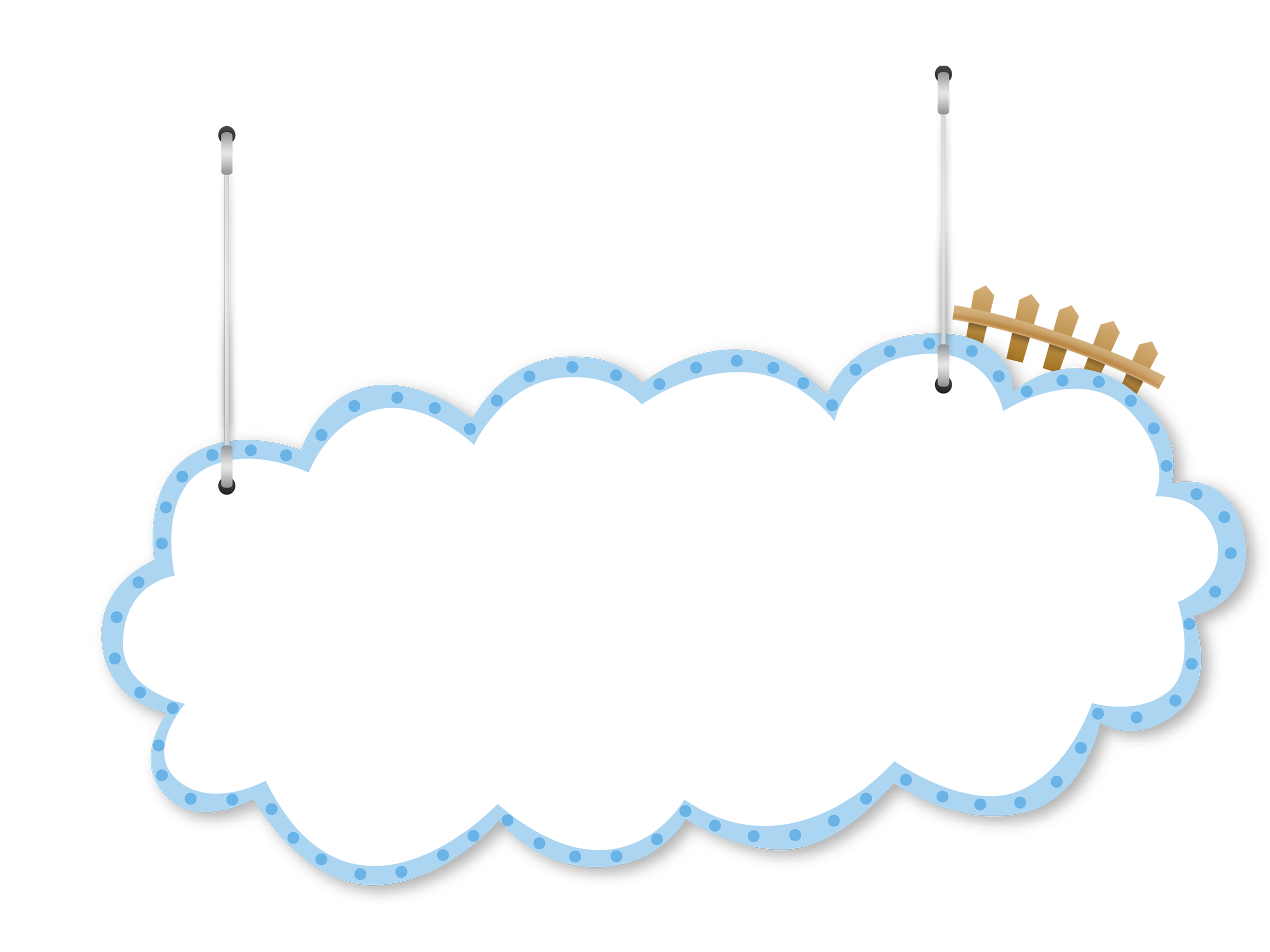 Tết Trung thu diễn ra vào khi nào?
Ngày Rằm tháng 8 hằng năm
(Ngày 15 tháng 8 âm lịch)
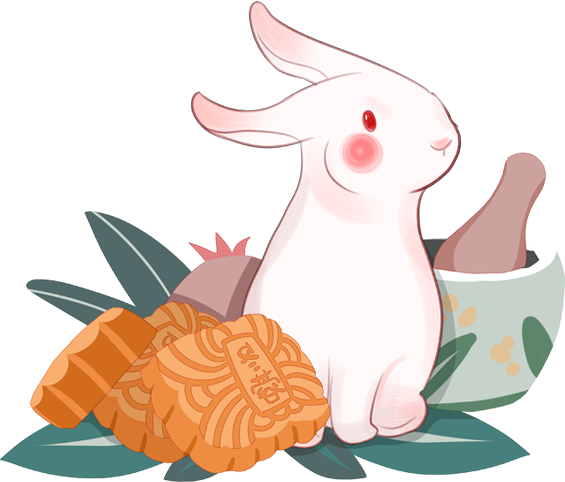 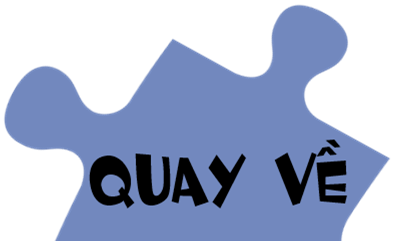 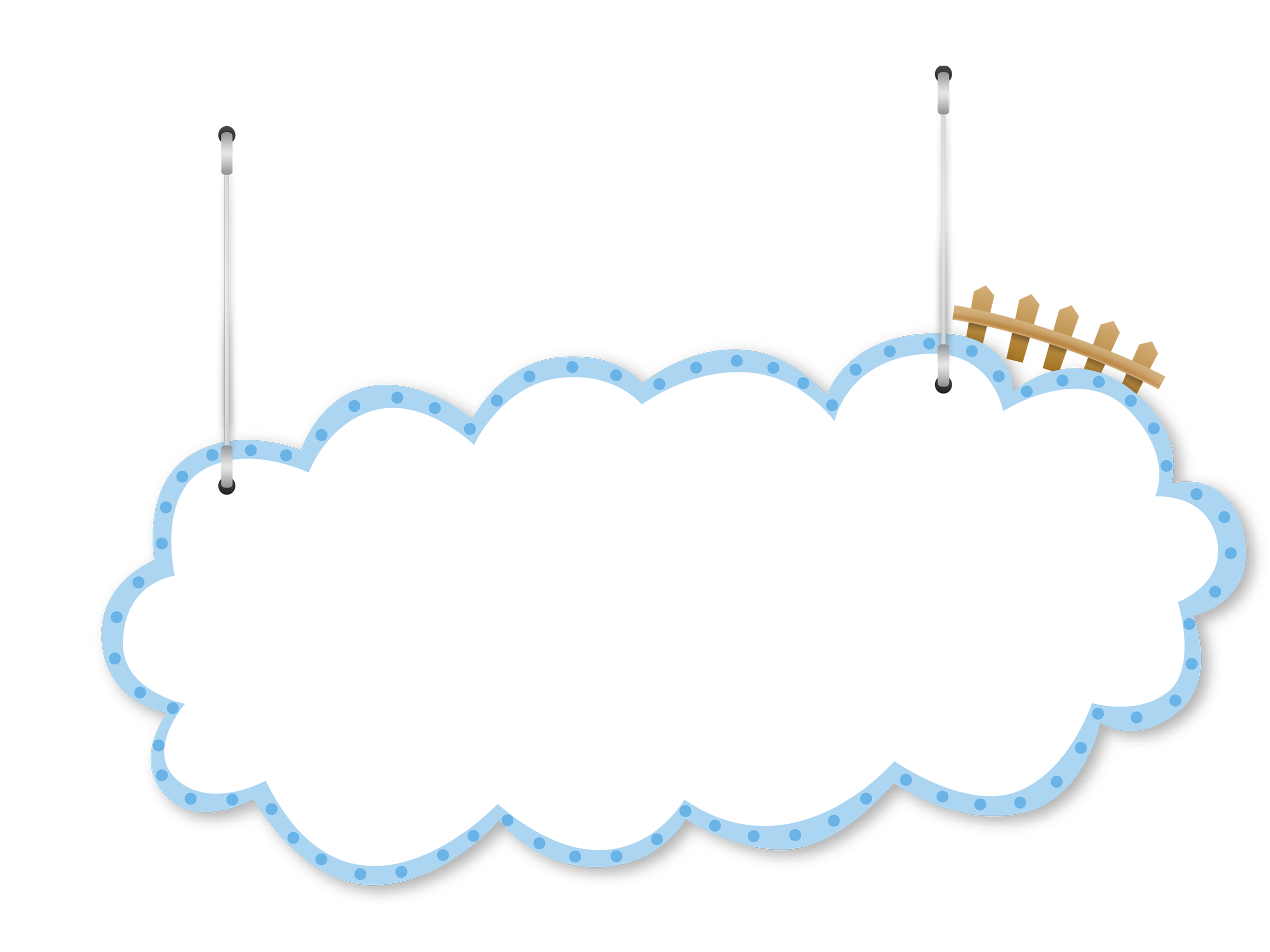 Loại bánh nào xuất hiện nhiều trong Tết Trung thu?
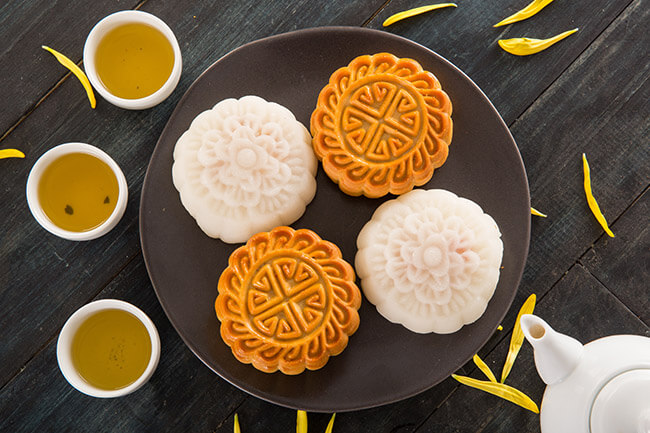 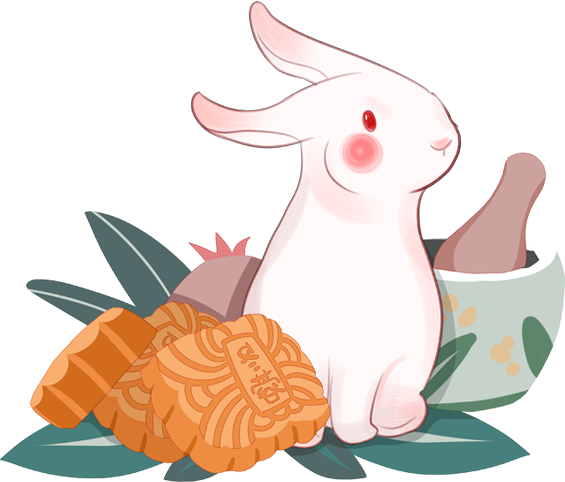 Bánh nướng, bánh dẻo
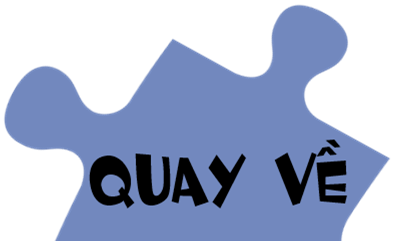 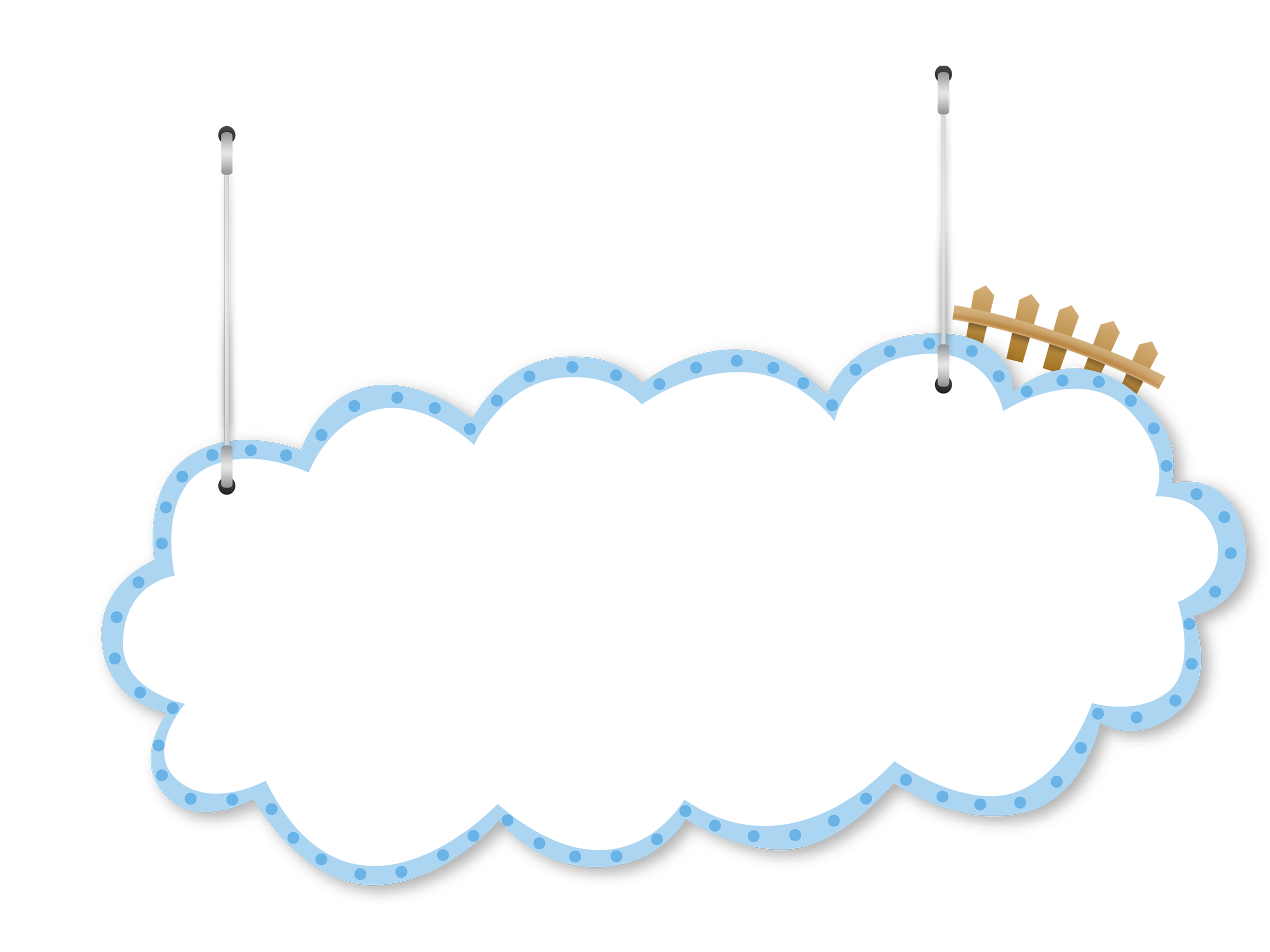 Hai nhân vật được nhắc đến nhiều trong ngày Tết Trung thu là ai?
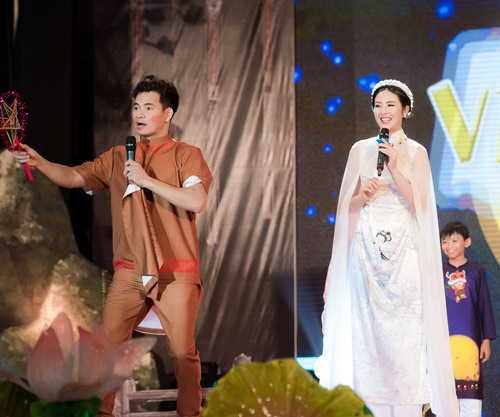 Chị Hằng và Chú Cuội
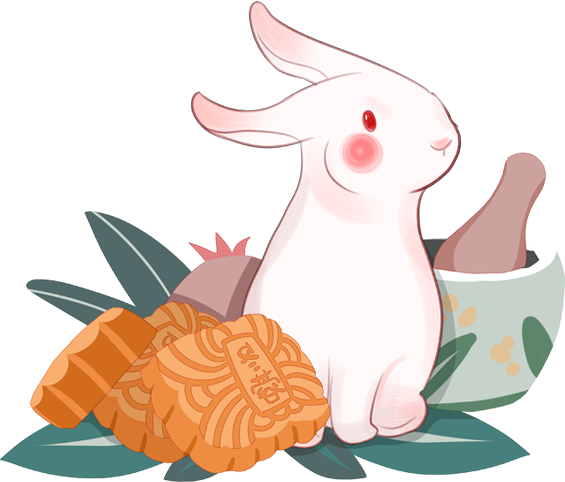 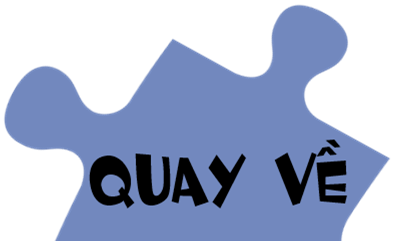 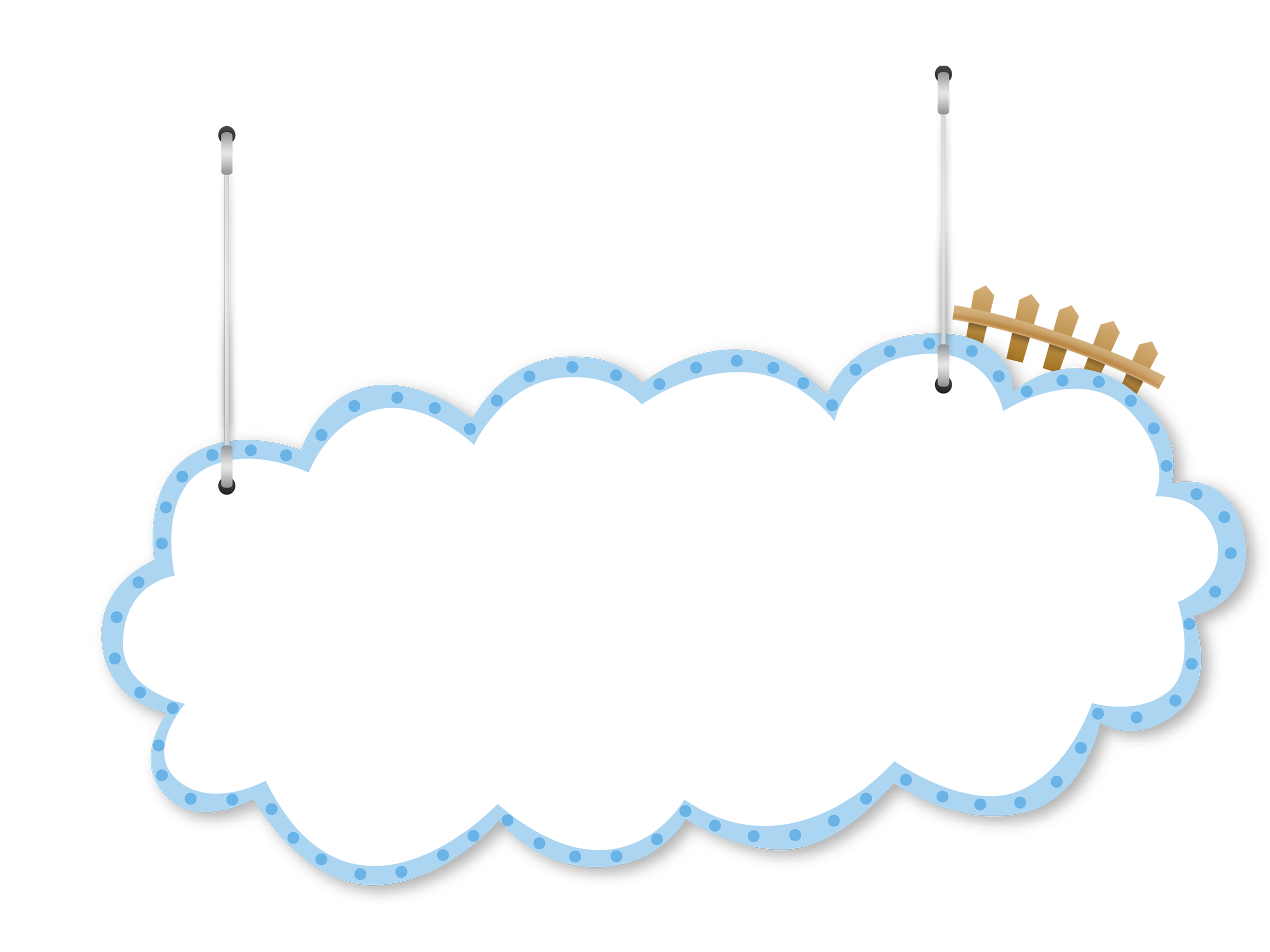 Hãy kể tên 1 bài hát về Tết trung thu mà em biết.
Chiếc đèn ông sao, rước đèn Trung thu, …
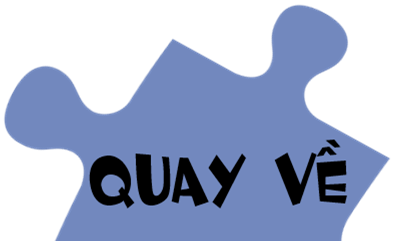 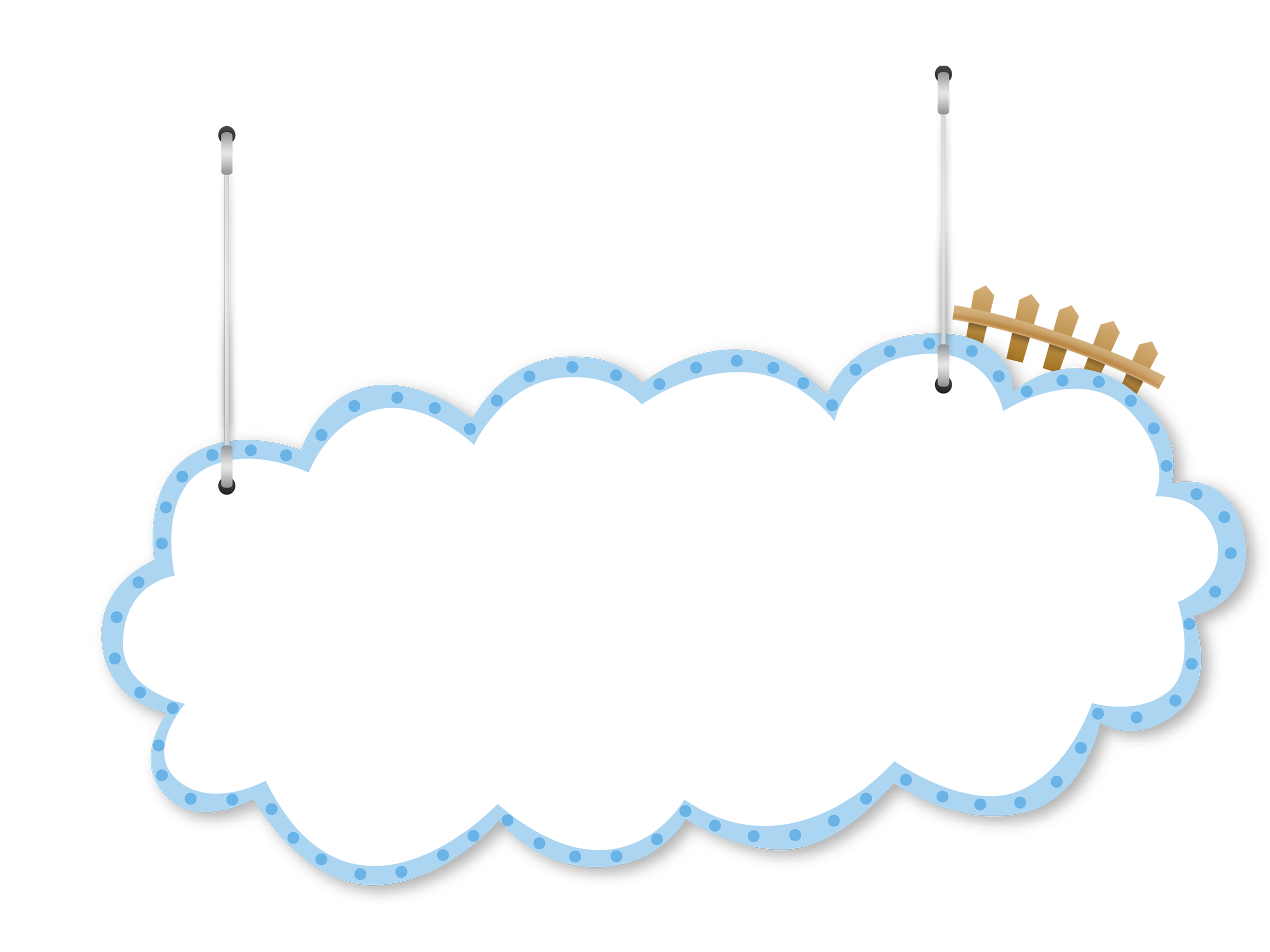 Đây là hoạt động gì trong ngày Tết Trung thu?
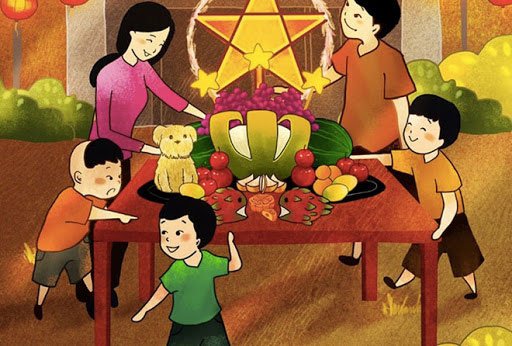 Trang trí mâm cỗ,
phá cỗ
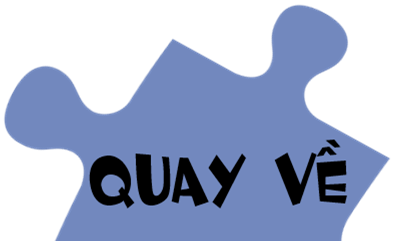 VUI MÚA LÂN
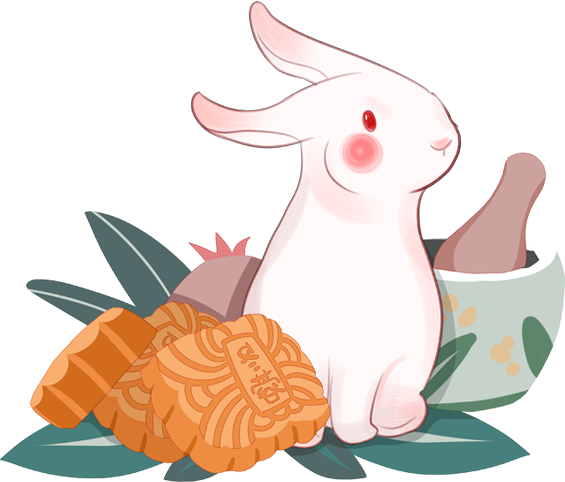 [Speaker Notes: Click vào hình chú thỏ để mở video, GV cho HS xem từ 3-5 phút tùy theo thời gian trước đó.]
Chia sẻ cảm nghĩ
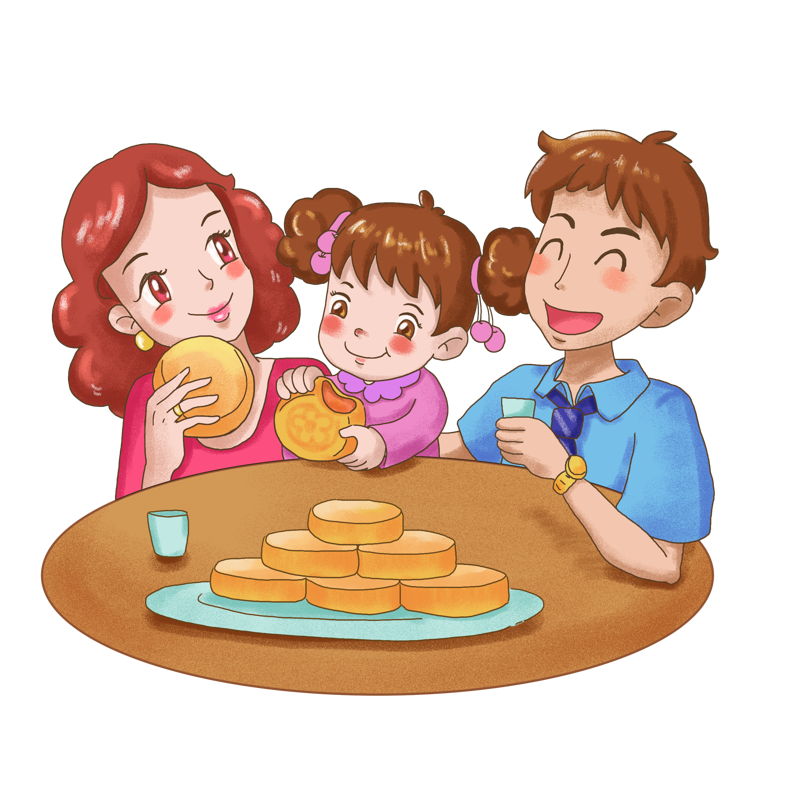 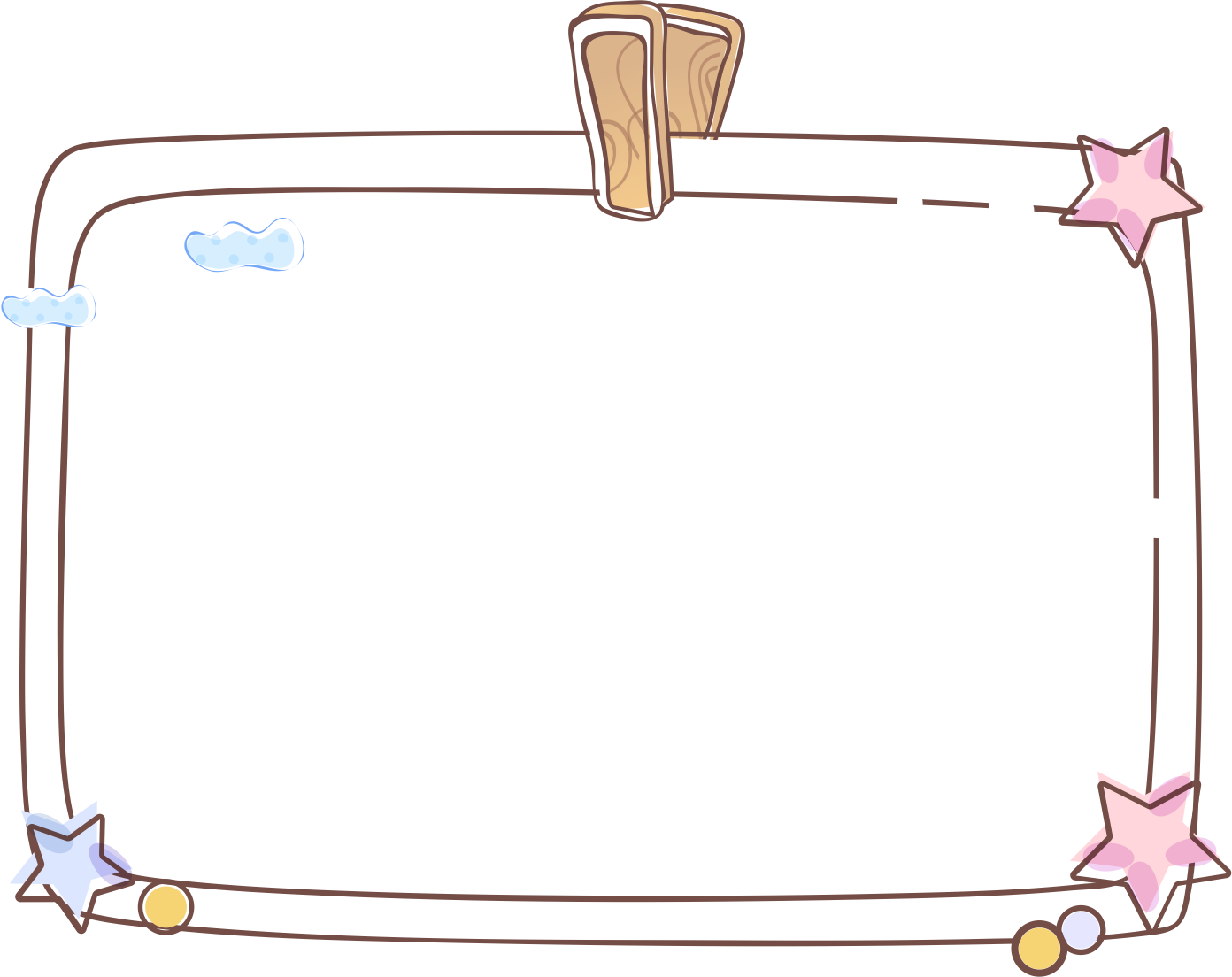 Chia sẻ kỉ niệm của em trong ngày 
Tết Trung thu.
Chia sẻ cảm nghĩ
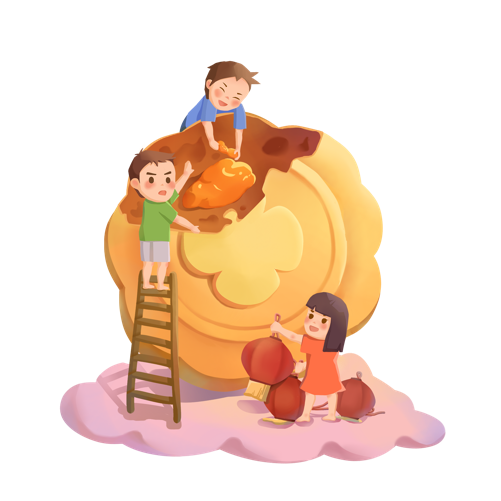 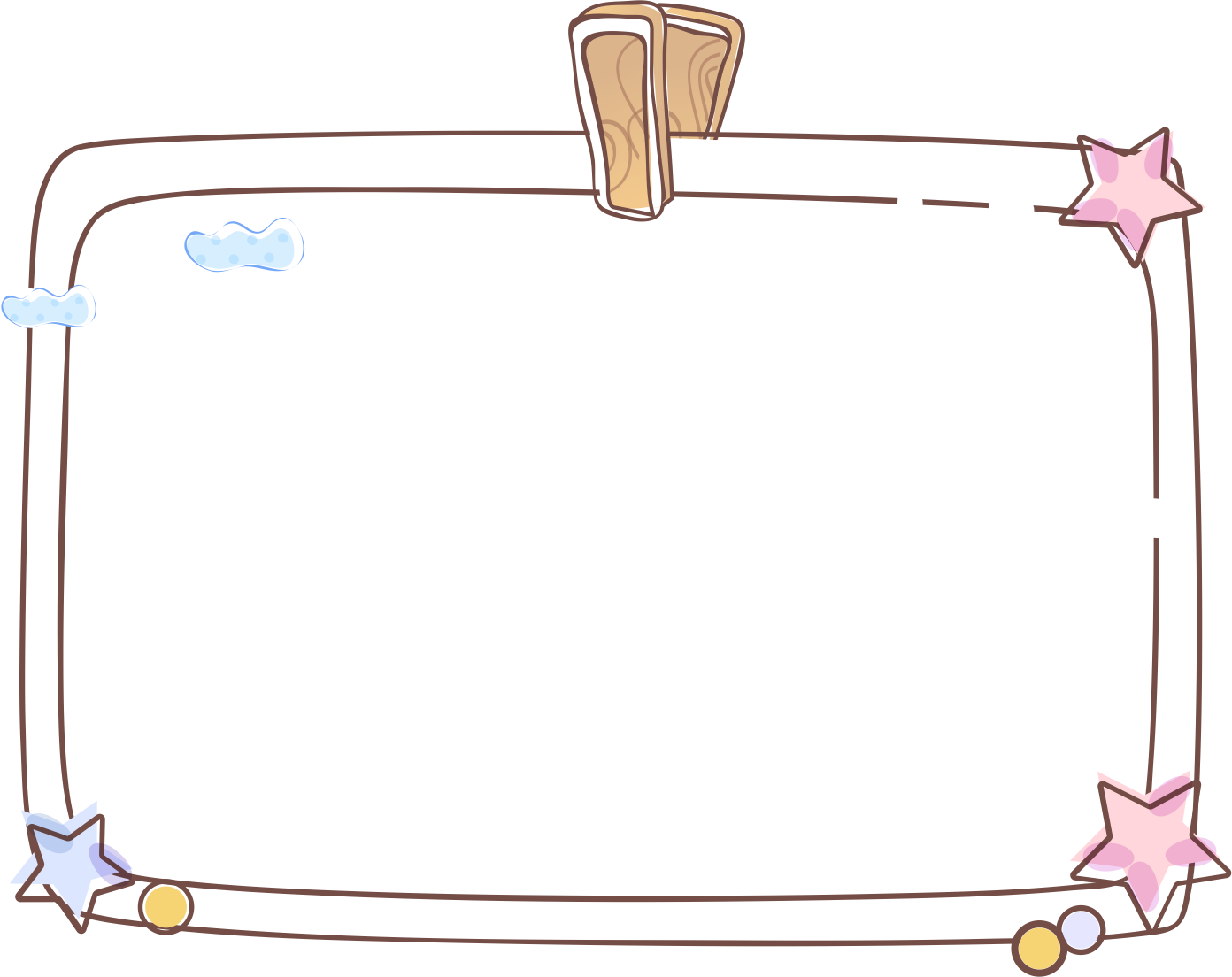 Hoạt động nào em thích nhất trong ngày này?
[Speaker Notes: Hoạt động này thay vì trả lời miệng, GV có thể cho HS trả lời vào ô chat hoặc các công cụ lấy ý kiến khác (classpoint, menti, …)]
LỒNG ĐÈN MONG ƯỚC
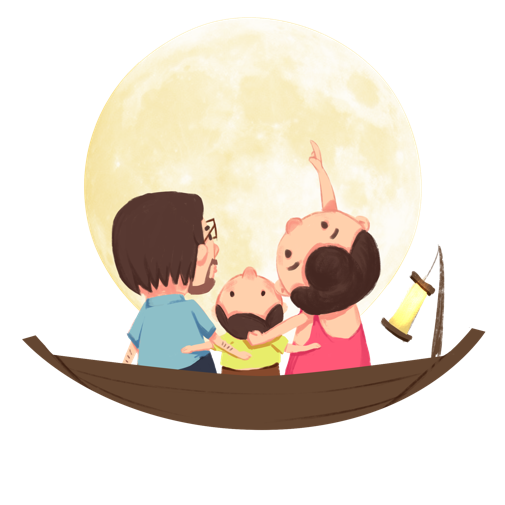 [Speaker Notes: Hẹn với HS rằng, buổi sau chúng ta sẽ cùng làm 1 chiếc lồng đèn sáng tạo và viết mong ước của mình lên đó.]
Chuẩn bị đồ dùng làm lồng đèn
Chai nhựa đã được cắt như hình ảnh dưới. 
(hoặc vỏ hộp sữa đã cắt phần đầu, lõi giấy vệ sinh,…)
Giấy màu hoặc giấy trắng.
Keo dán, màu, kéo, bút
Dây
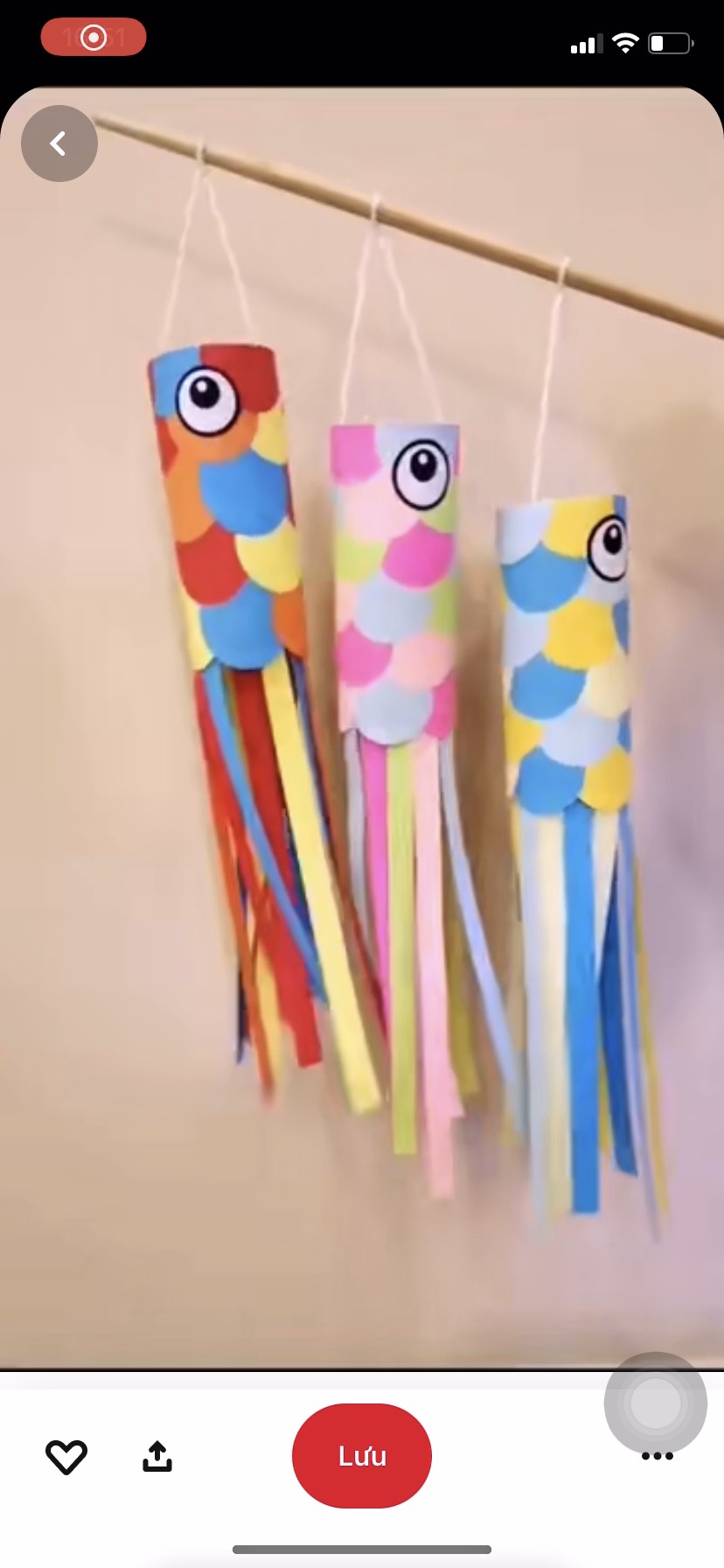 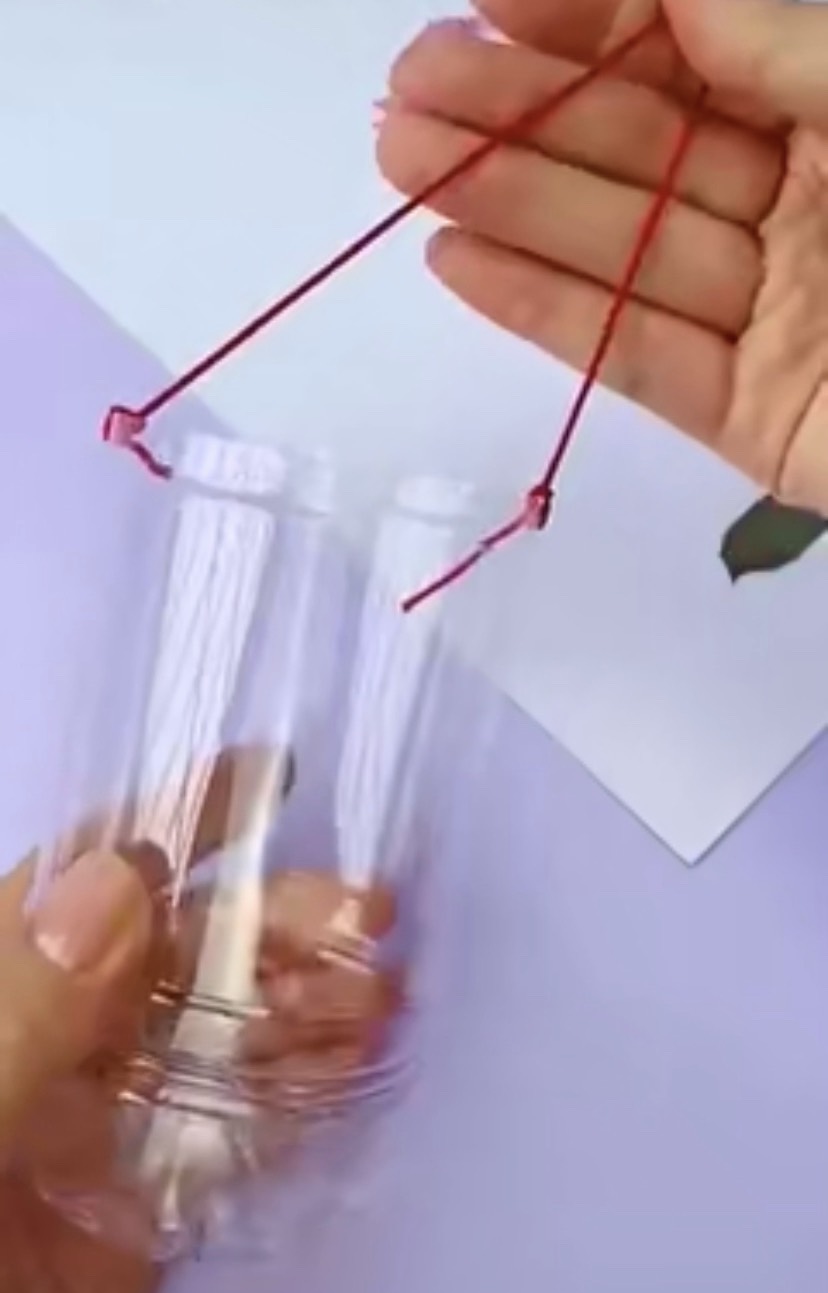 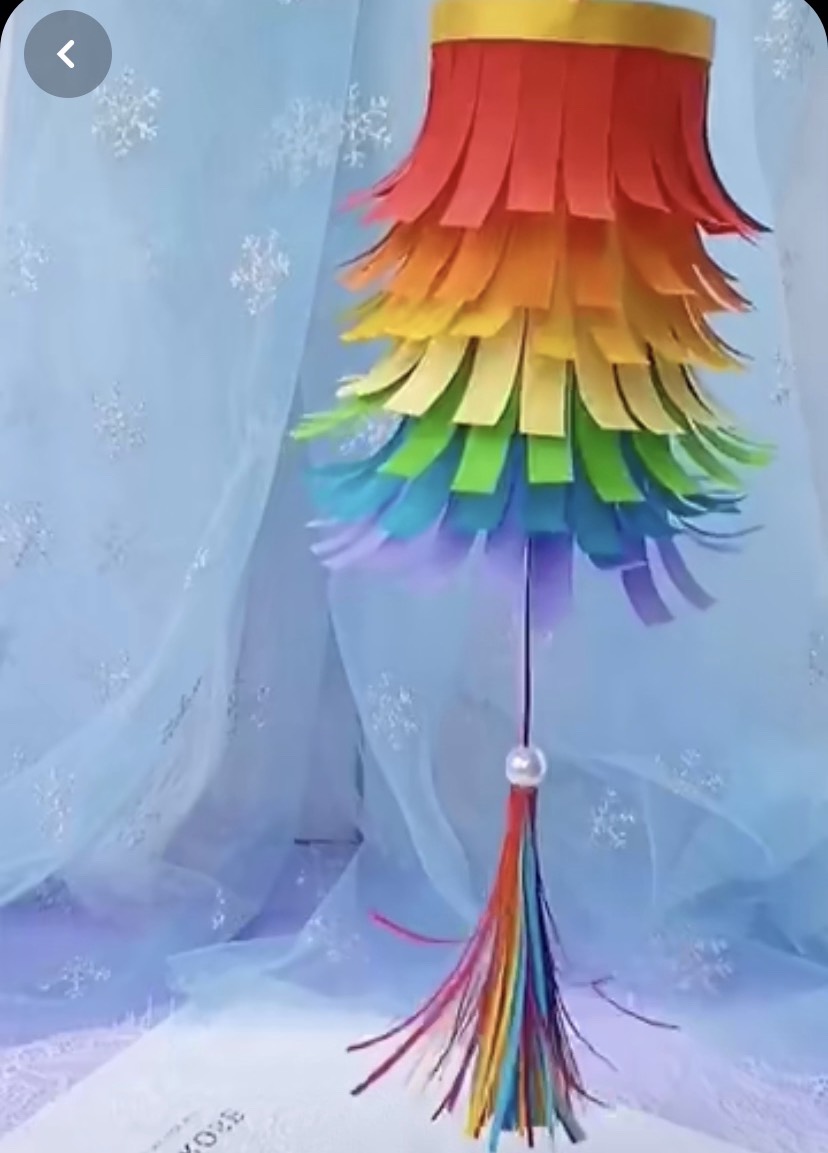 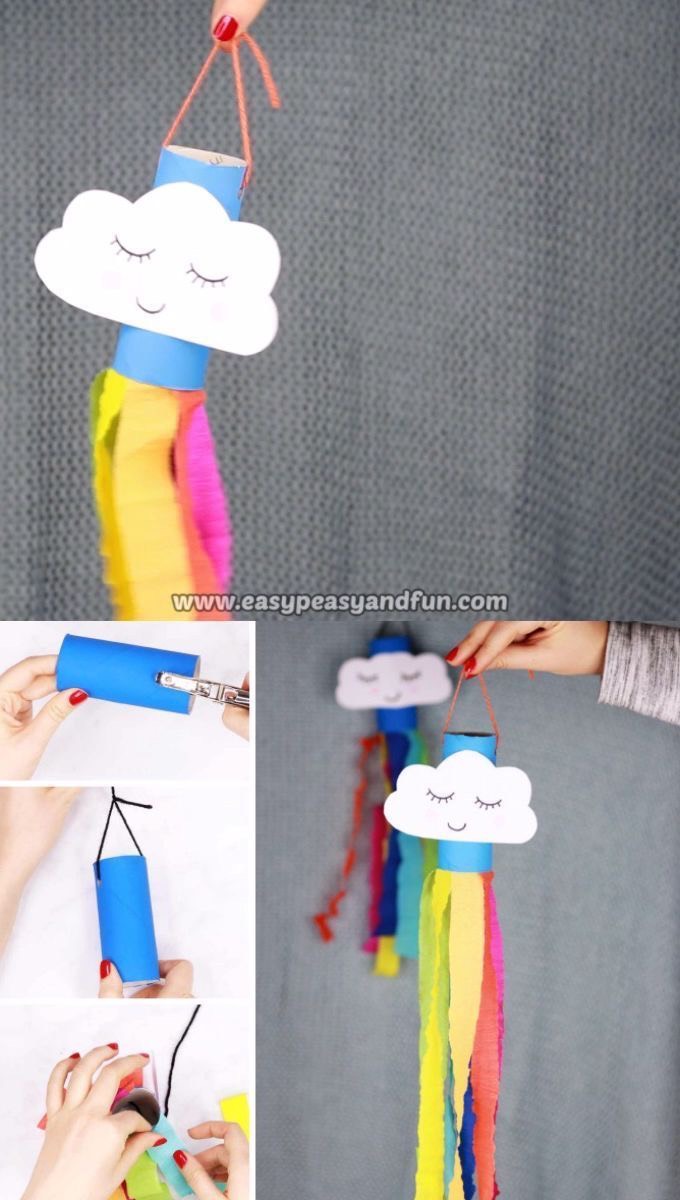 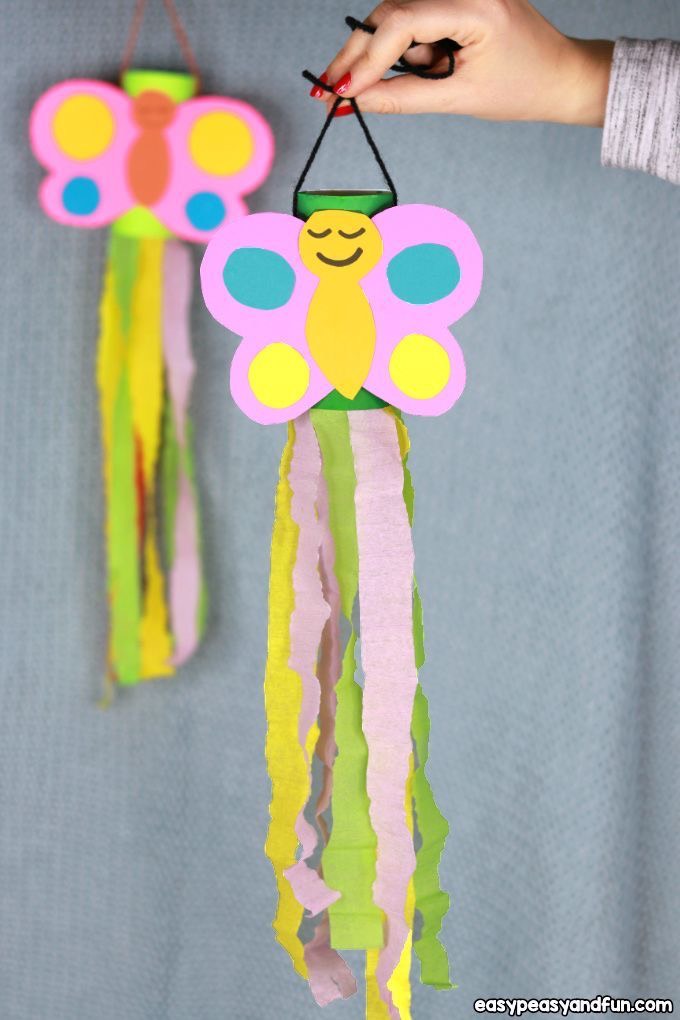 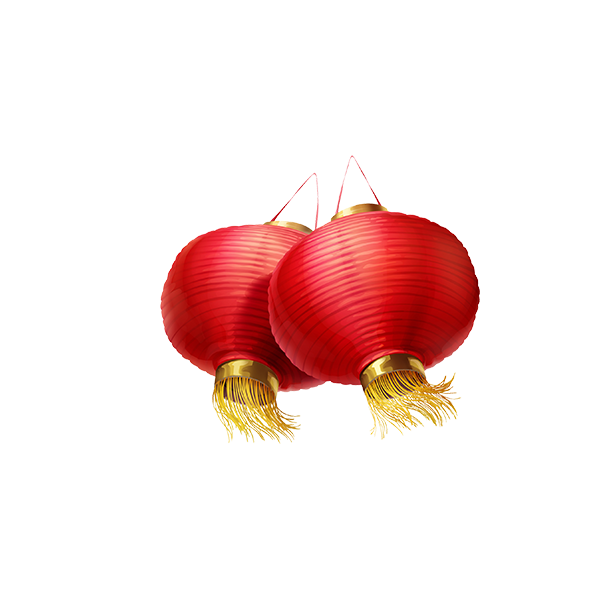 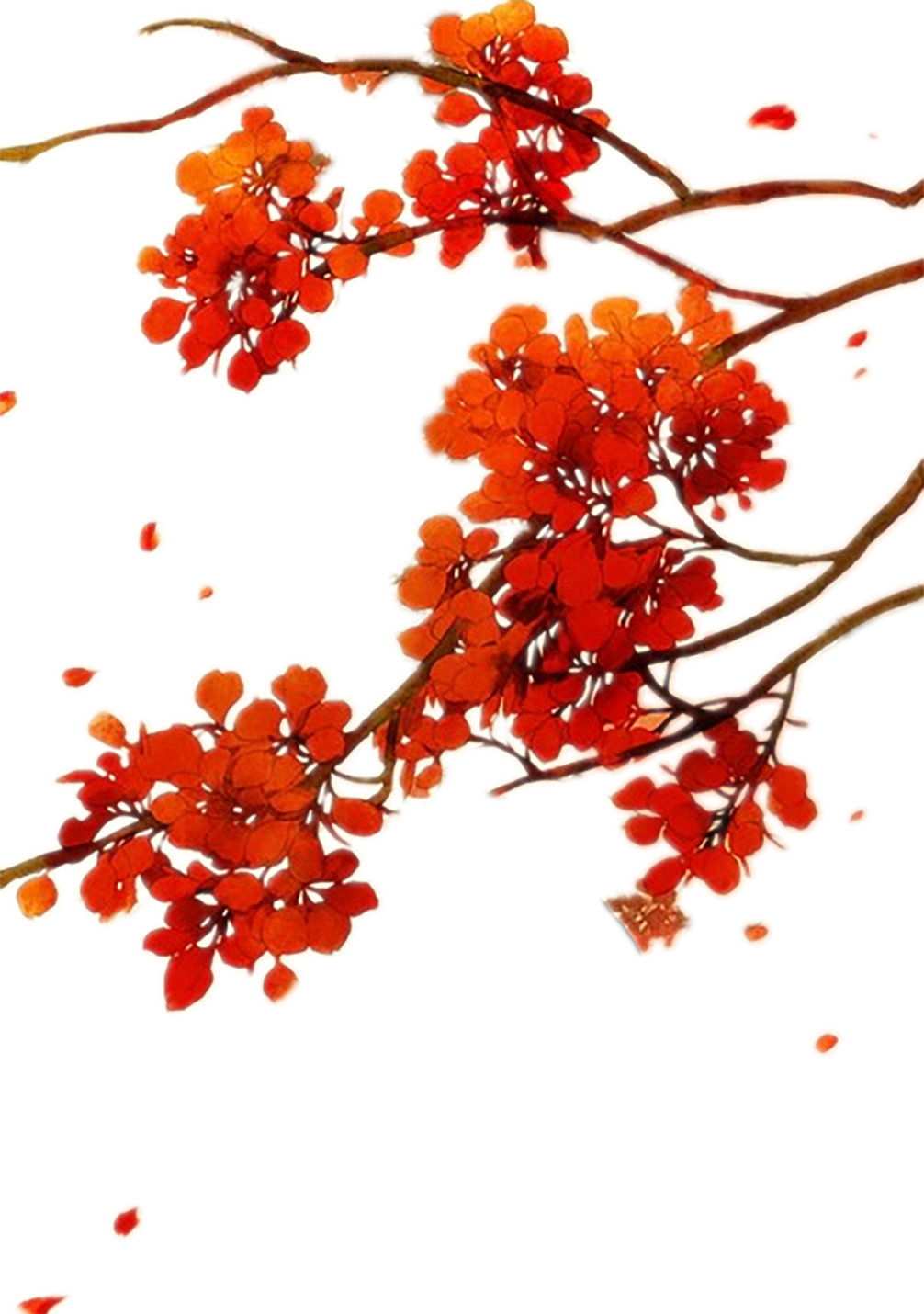 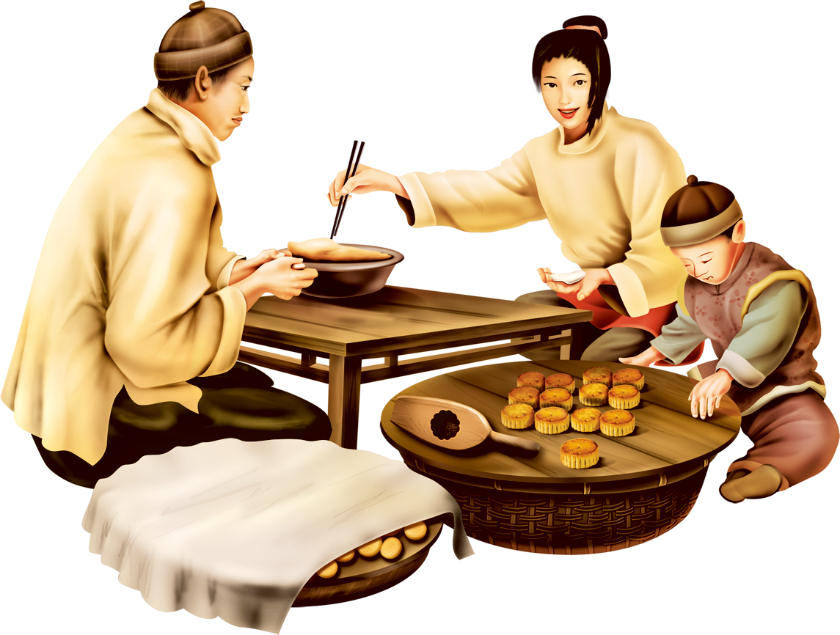 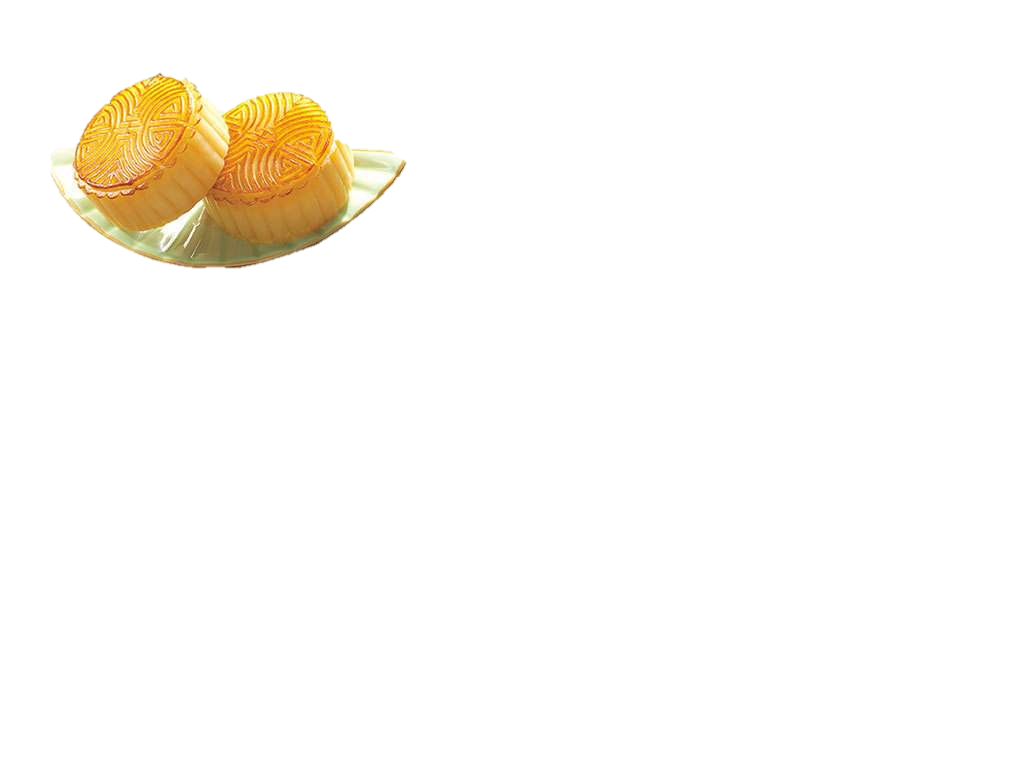 Tết trung thu
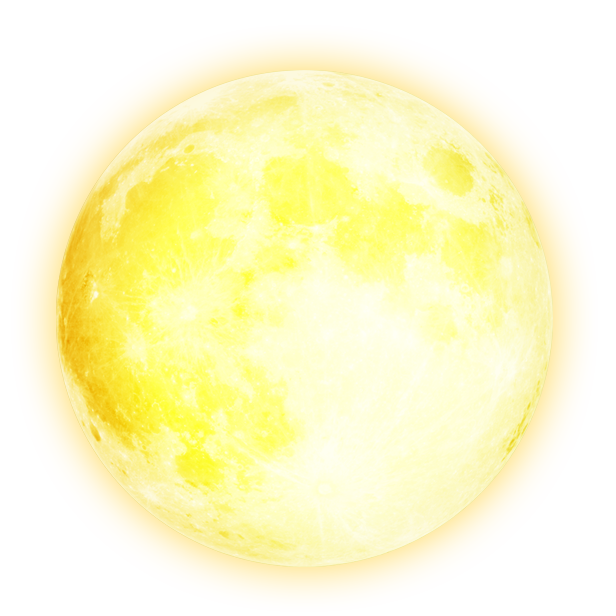 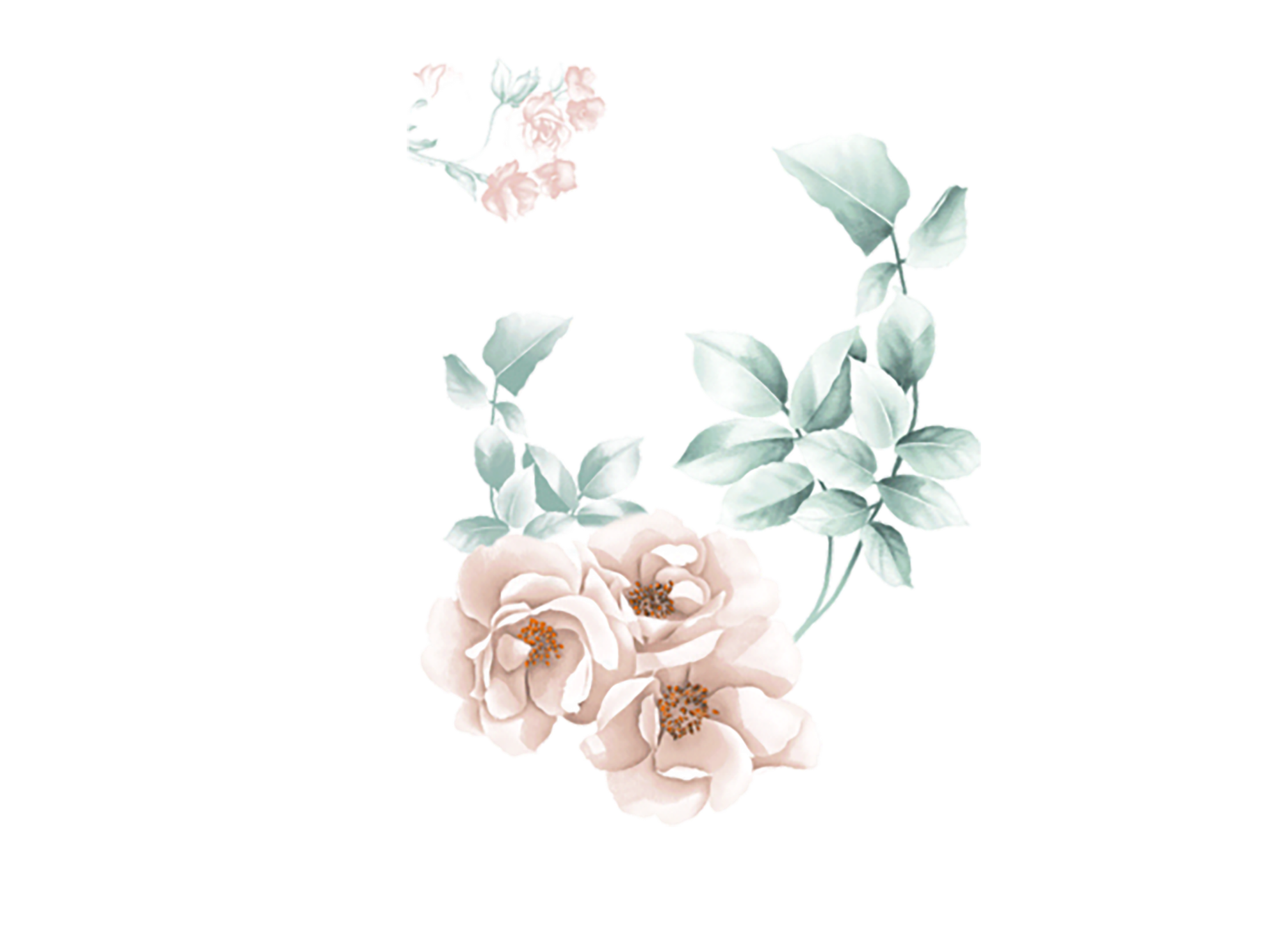 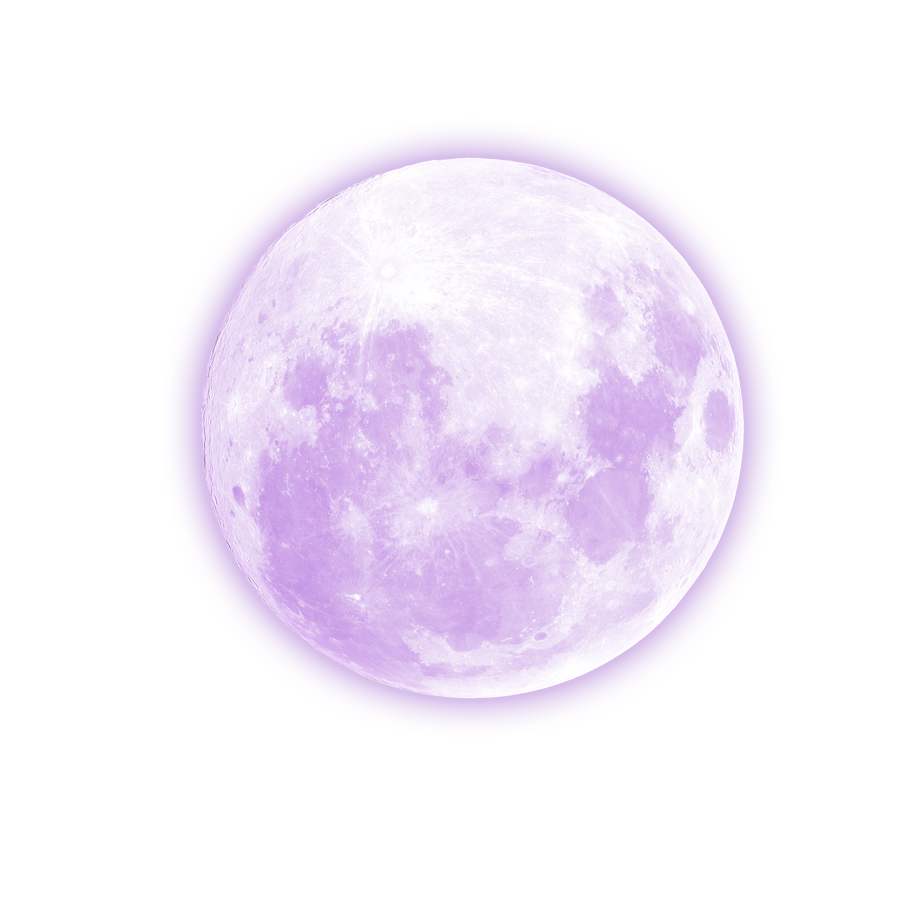 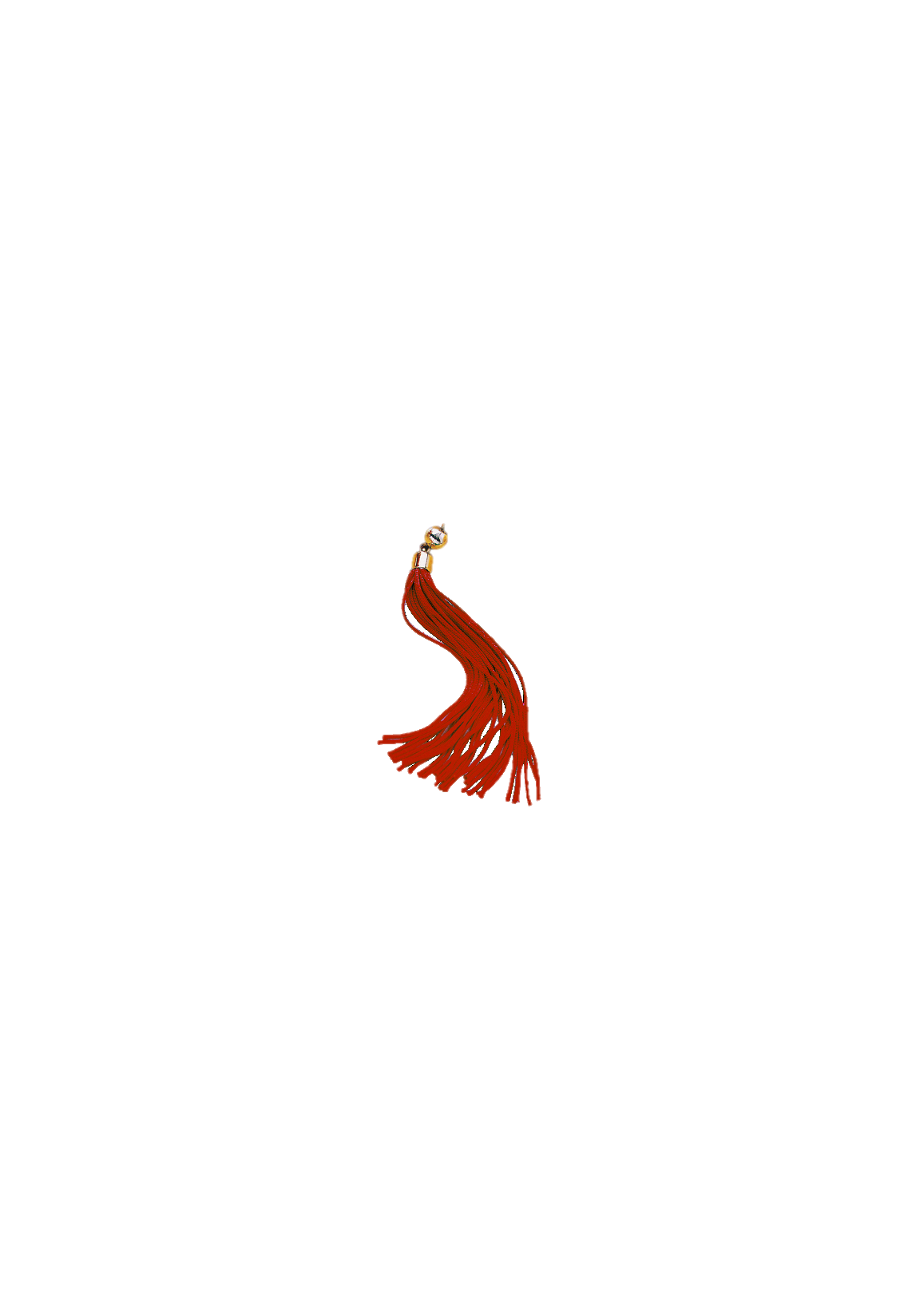 TẠM BIỆT VÀ 
HẸN GẶP LẠI!